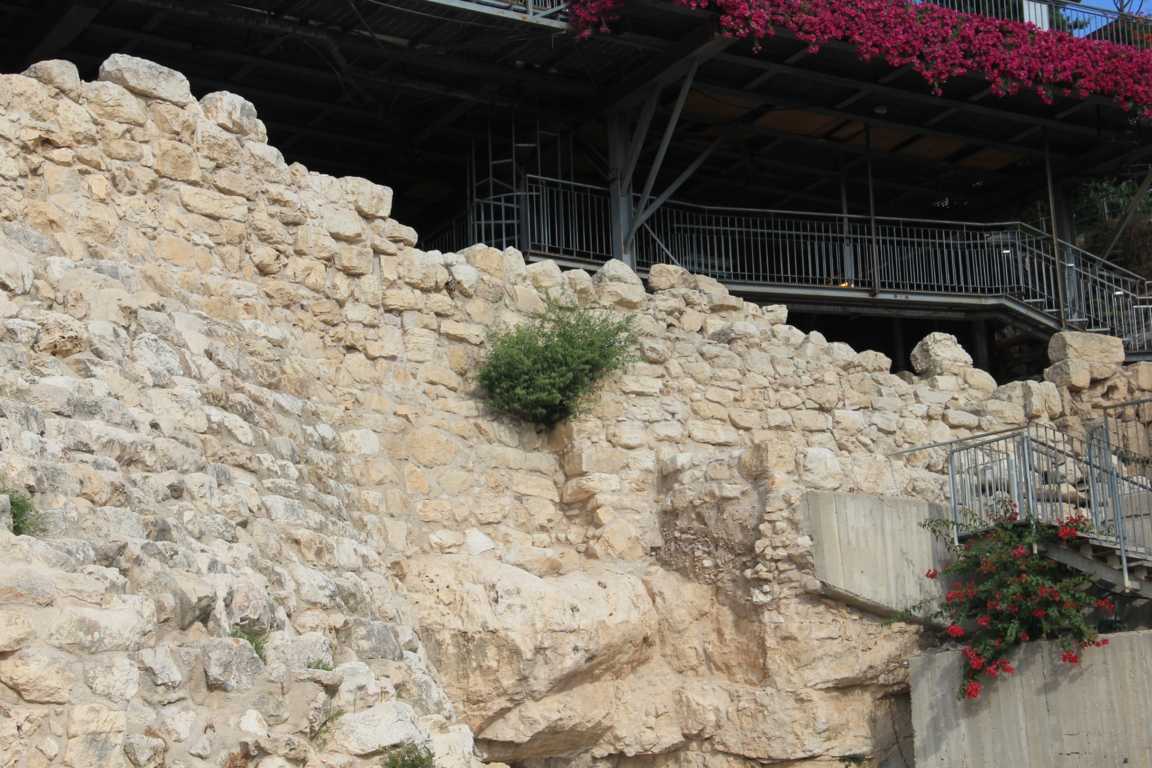 Jerusalems Wiederaufbau unter Nehemia
Roger Liebi
2014
RL
RL
[Speaker Notes: Jerusalem im Jahr 445 v. Chr. Nehemia ermutigte das Volk, die Stadt Gottes wieder aufzubauen. Die Bibel beschreibt dieses Werk in höchst erstaunlich detaillierter Weise (Neh 3). Wir rekonstruieren Jerusalem anhand von Luftbildern und Nahaufnahmen auf der Basis der archäologischen Forschung seit dem 19. Jh. bis in die jüngste Vergangenheit. Dadurch wird entsprechend dem neusten Forschungsstand ganz genau klar werden, wo z.B. das Schaftor stand, oder die Türme Hananeel und Meah, der Eckturm, das Obergemach der Ecke sowie das Fischtor und das Quelltor, der Garten des Königs etc.]
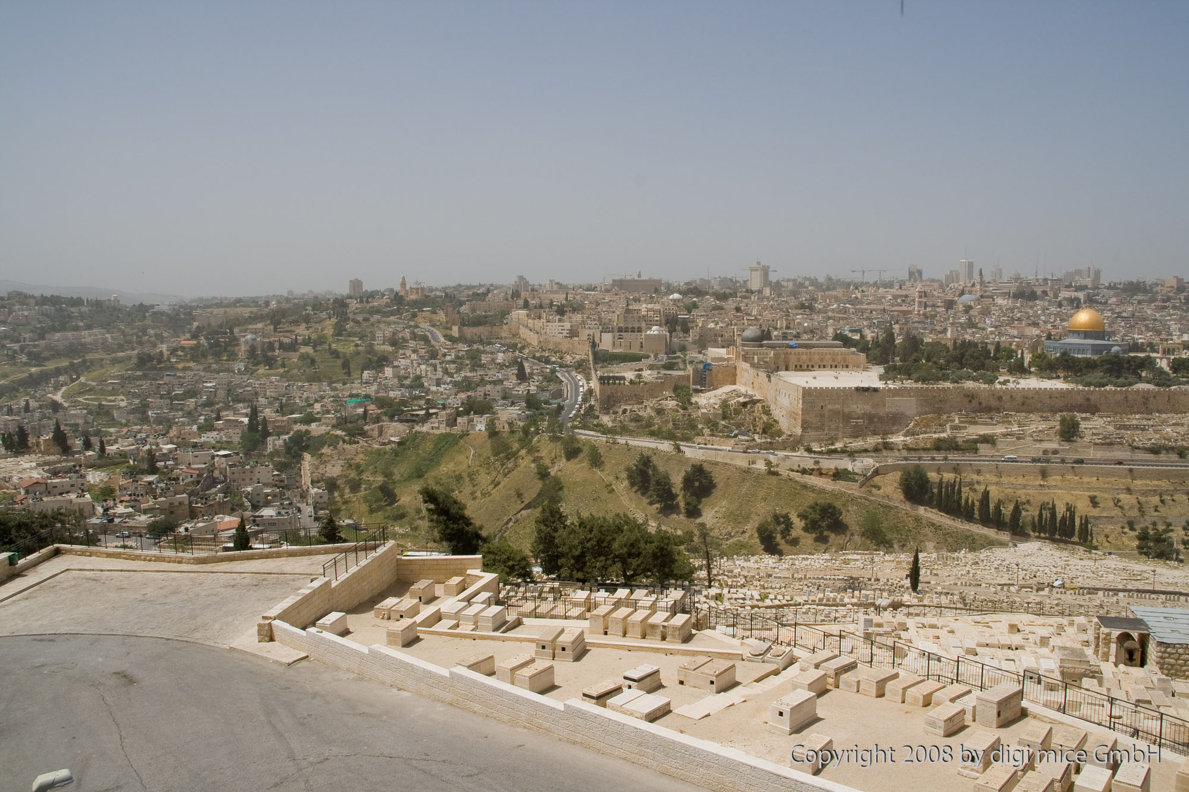 Orientierung in Jerusalem heute
Hinnomtal
Altstadt von Jerusalem
Tempelplatz
Ophel
Davidsstadt
N
Südabhang des Tempelberges Zion / Morija
S
Kidrontal
Ölberg
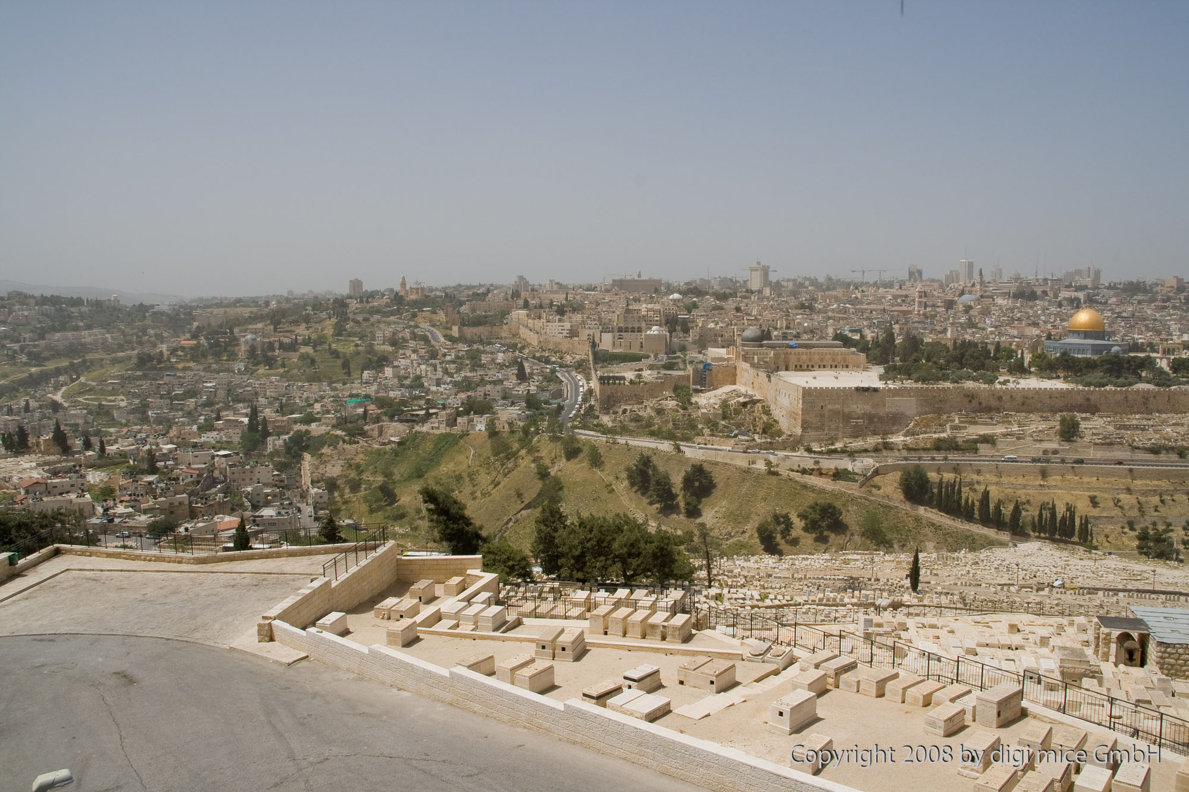 Orientierung in Jerusalem heute
Hinnomtal
Altstadt von Jerusalem
Tempelplatz
Ophel
Davidsstadt
N
Südabhang des Tempelberges Zion / Morija
S
Kidrontal
Ps 48,2: Schön ragt empor, 
	eine Freude der ganzen Erde, 
	der Berg Zion, an der Nordseite, 
	die Stadt des großen Königs.
Ölberg
Jerusalems Stadtentwicklung im AT
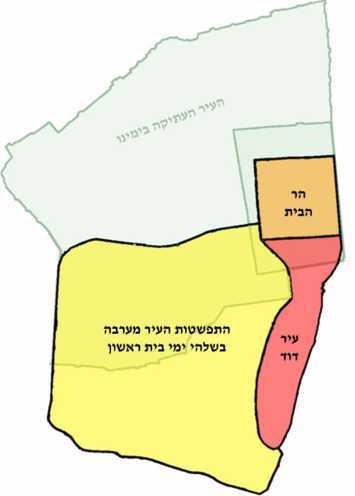 Altstadt von Jerusalem
Tempelplatz
II
Ophel
Ausdehnung nach Westen in der Königszeit
(= „Zweiter Stadtteil“, hebr. „Mischneh“, 2Chr  34,22)
Davidsstadt
III
I
FB
Jerusalem im Jahr 70 n. Chr.
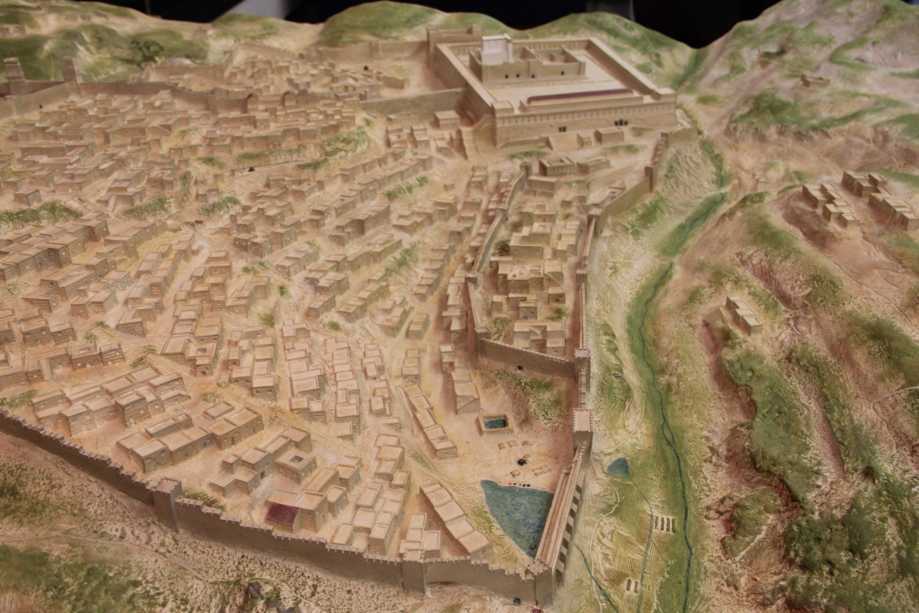 IV
II
III
I
RL
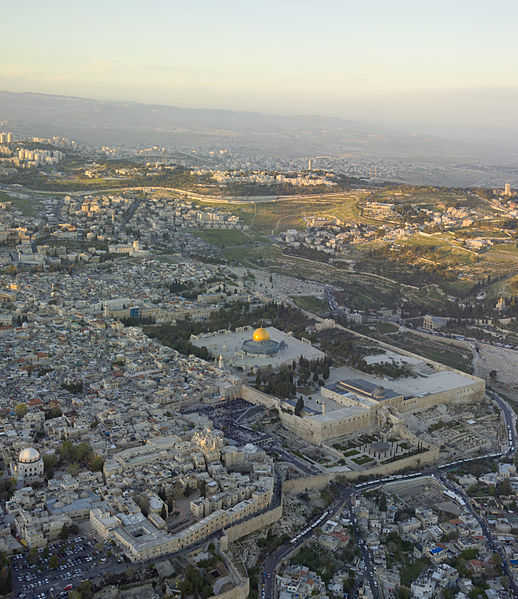 O
N
W
S
Godot13 CC-BY-SA 3.0
 nicht portiert
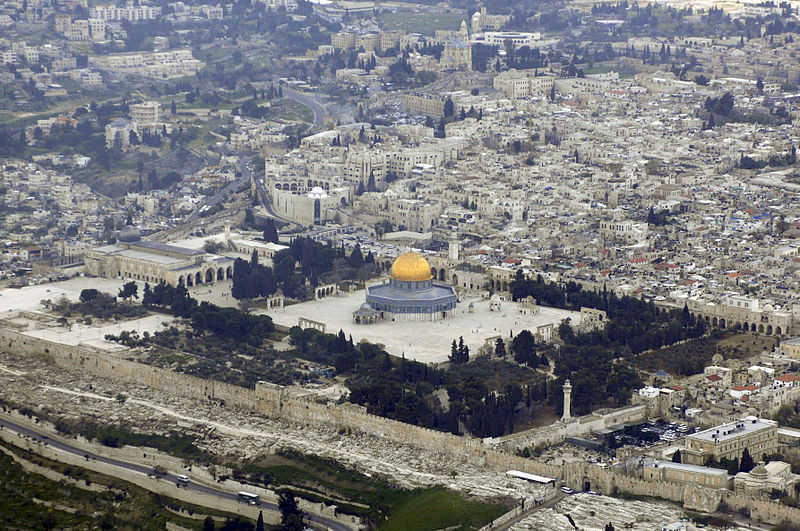 W
S
N
O
Godot13 CC-BY-SA 3.0
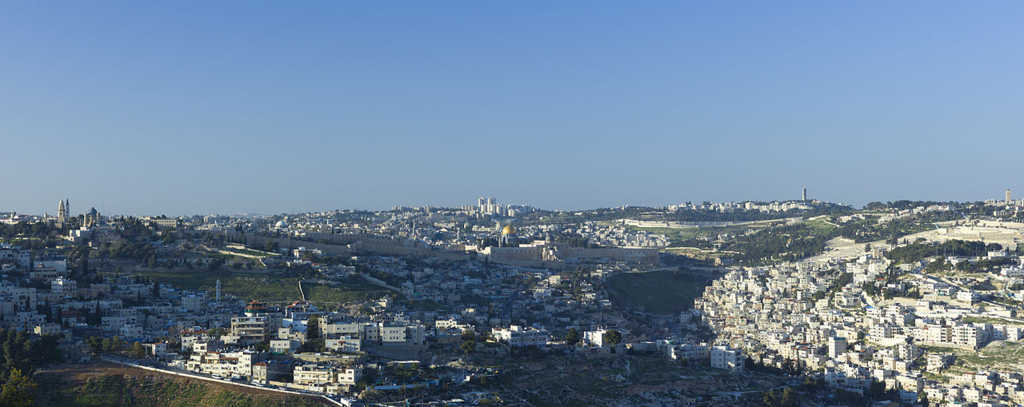 N
O
W
S
Godot13 CC-BY-SA 3.0
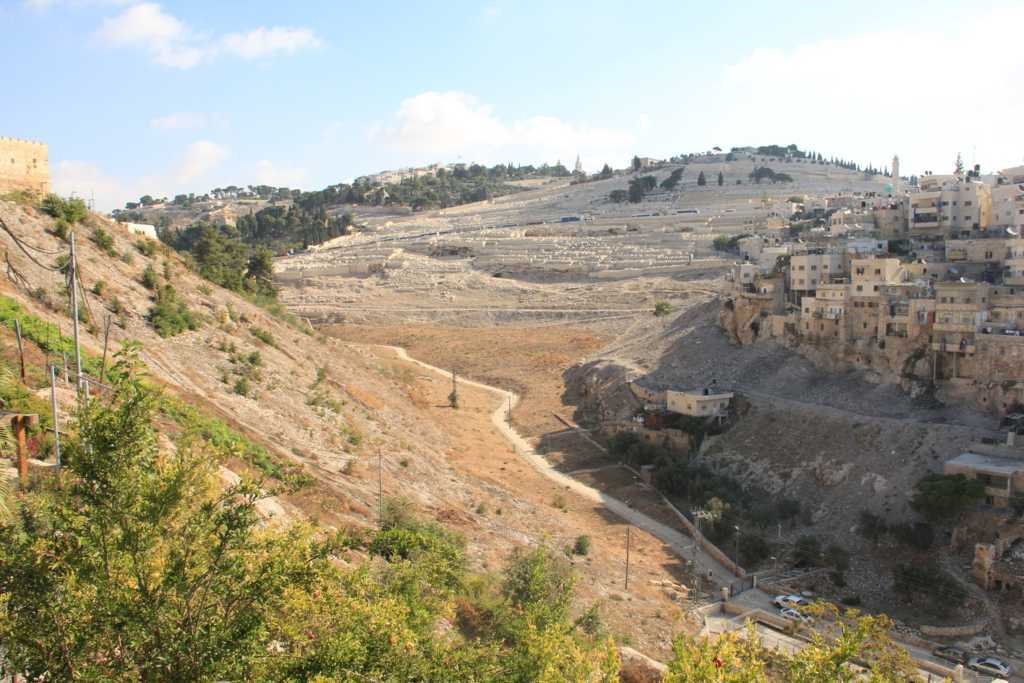 RL
Kidrontal
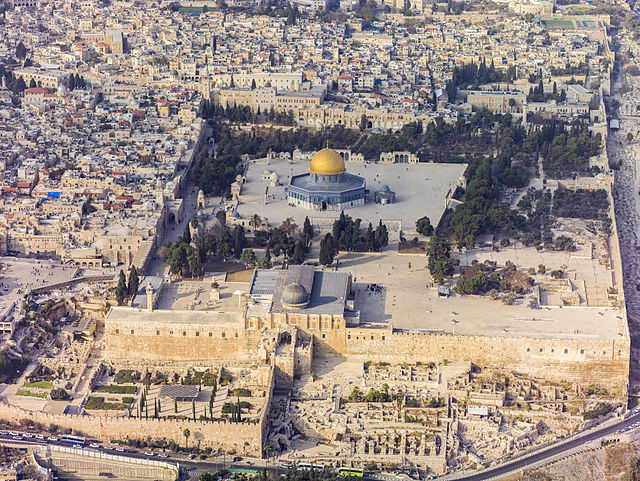 N
O
Godot13 CC-
BY-SA 3.0
W
S
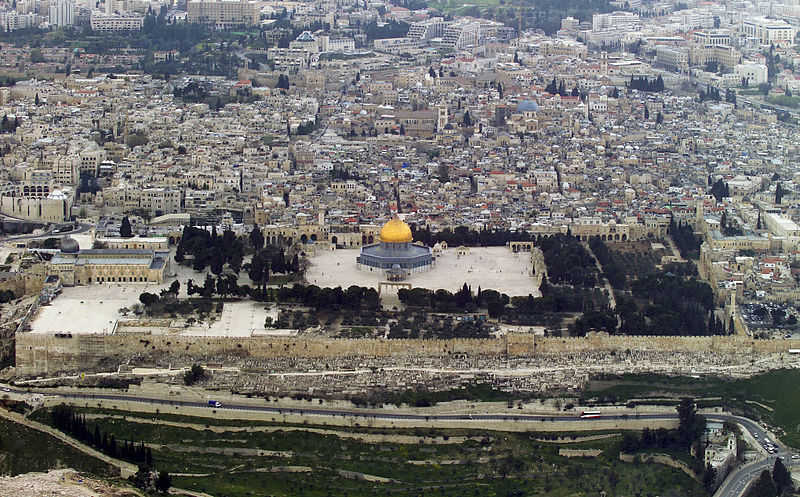 W
S
N
O
Godot13 CC-BY-SA 3.0
Chronologie
586: Zerstörung Jerusalems (2Chr 36)
539: Kores´ Erlass zur Rückkehr (Esra 1)
538: Bau des Altars (Esra 3,3)
537: Grundlegung des Tempelhauses (Esra 3,8.10)
522 Baustopp (Esra 4,23-24) 
520 Haggai und Sacharja weissagen (Esra 5,1ff), Edikt des Darius Hystaspis I. (Esra 6,1ff.), 
516 Tempel vollendet (Esra 6,14-15)
457 Rückkehr des Priesters Esra, Belehrung über das Gesetz, Reformen (Esra 7ff)
445 Rückkehr Nehemias, Bau der Stadtmauern von Jerusalem (Neh 2ff.)
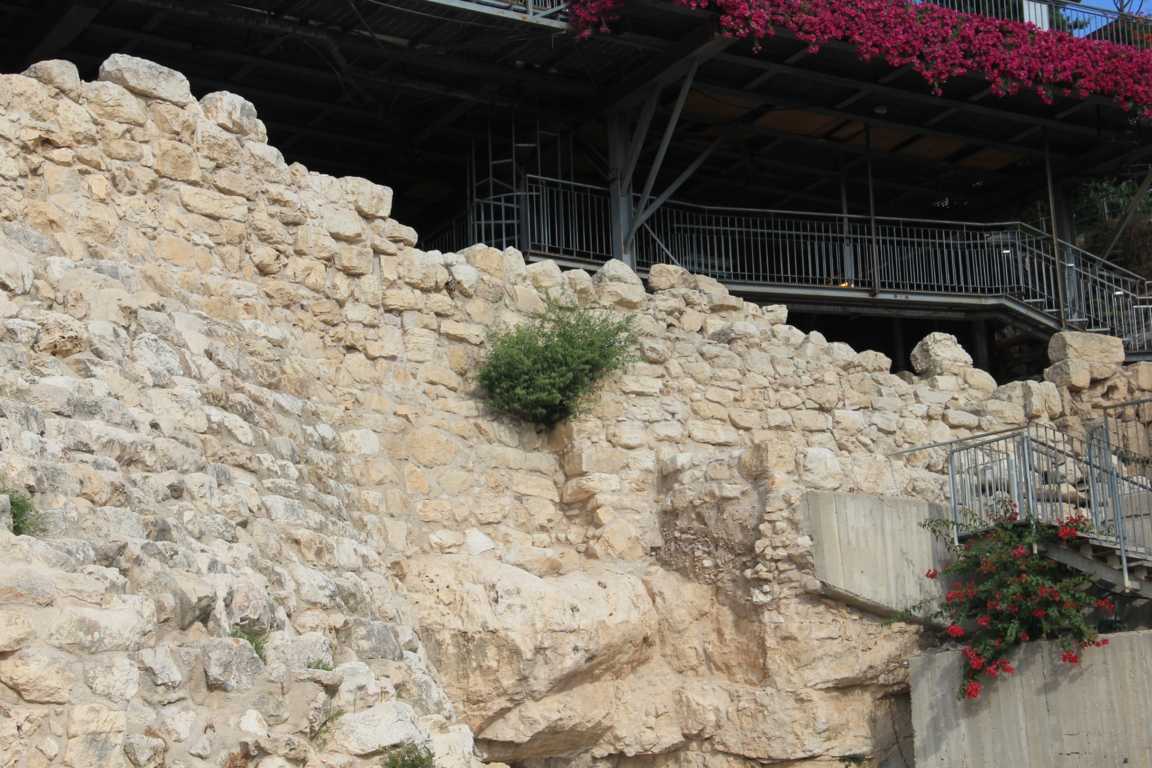 Neh 2,17: Ihr seht das Unglück, in welchem wir sind, daß Jerusalem wüst liegt und seine Tore mit Feuer verbrannt sind. Kommt und laßt uns die Mauer Jerusalems wieder aufbauen, daß wir nicht länger zum Hohn seien!
RL
RL
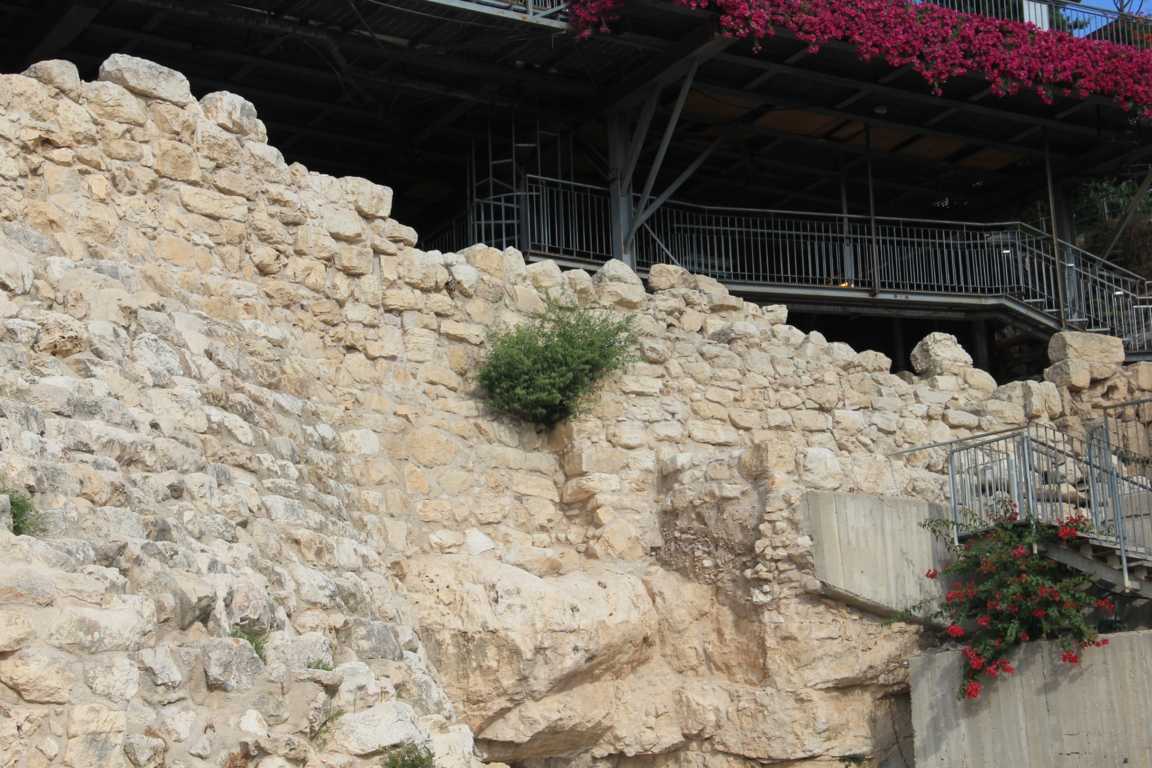 Mauer der Absonderung:
2Tim 2,20-22 (Irrlehre)
2Kor 6.14-7,1 (Ungläubige)
Heb 13,13-15 (falsches System)
Röm12,2 (Zeitgeist)
RL
RL
Die Schlüssel-treppe
Der Tempelplatz heute
ASEBA Bollodingen
Die Schlüsseltreppe
Die Stufen bei der Nordost-Ecke der Muslim-Plattform
RL
Die Schlüsseltreppe
RL
Bausteine von Nehemia
RL
Steine aus der islamischen Zeit
RL
Persische Bausteine
Entlang der Ost-mauer, nahe vom Goldenen Tor
RL
Persischer Baustein
RL
1 = Spiegel
2 = Randschlag
Die Schlüsseltreppe
RL
Das heilige 500-Ellenquadrat
ASEBA Bollodingen
ASEBA Bollodingen
ASEBA Bollodingen
ASEBA Bollodingen
ASEBA Bollodingen
Das heilige 500-Ellen-Quadrat
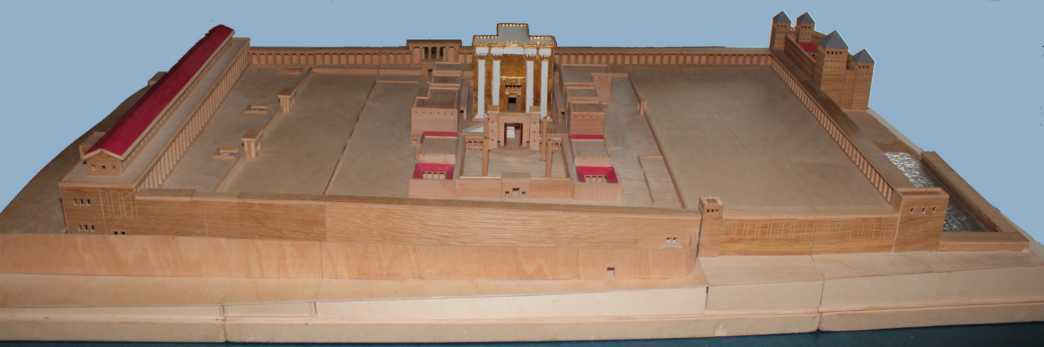 Matthias Hempel
Der erweiterte Zweite Tempel nach 19 v. Chr.
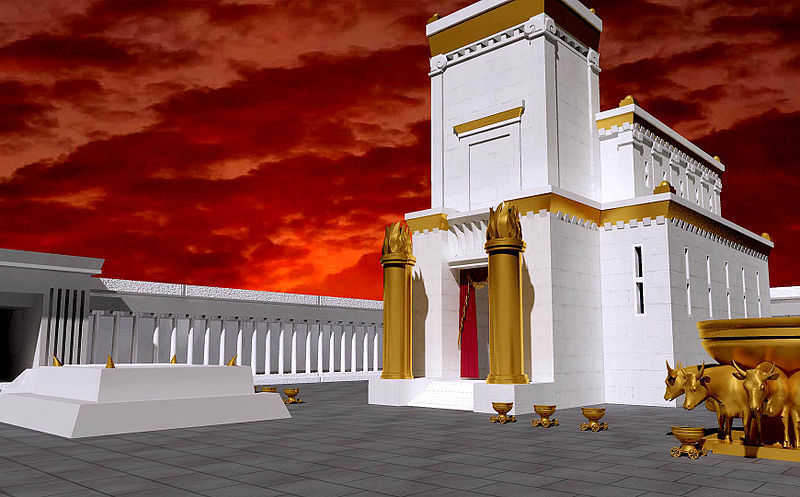 Der Salomo-Tempel
auf dem 500-Ellen-
Quadrat
FB
ASEBA Bollodingen
Neh 2,8: und einen Brief an Asaph, den Hüter des königlichen Forstes, daß er mir Holz gebe, um die Tore [1] der Burg [= birah] zu bälken, welche zum [Tempel-]Haus gehört, und für [2] die Mauer der Stadt, und für [3] das Haus, in welches ich ziehen werde.
ASEBA Bollodingen
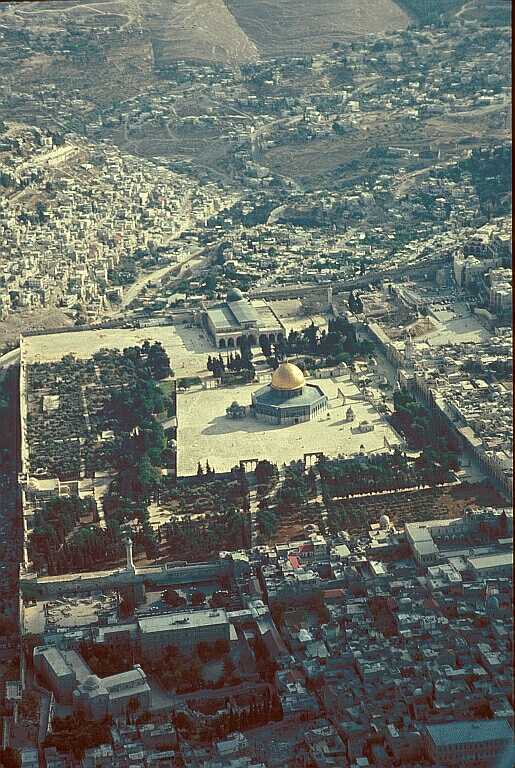 Neh 3,1: [BG1] Und Eljaschib, der Hohe-priester, und seine Brüder, die Priester, machten sich auf und bauten das Schaftor; sie heiligten es und setzten seine Flügel ein. Und sie heiligten es bis an den Turm Mea, bis an den Turm Hananel.
Durch das Schaftor wurden 
die Opfertiere in den Tempel 
gebracht.
Vgl. Joh 10,7.9
Joh 5,2
RL
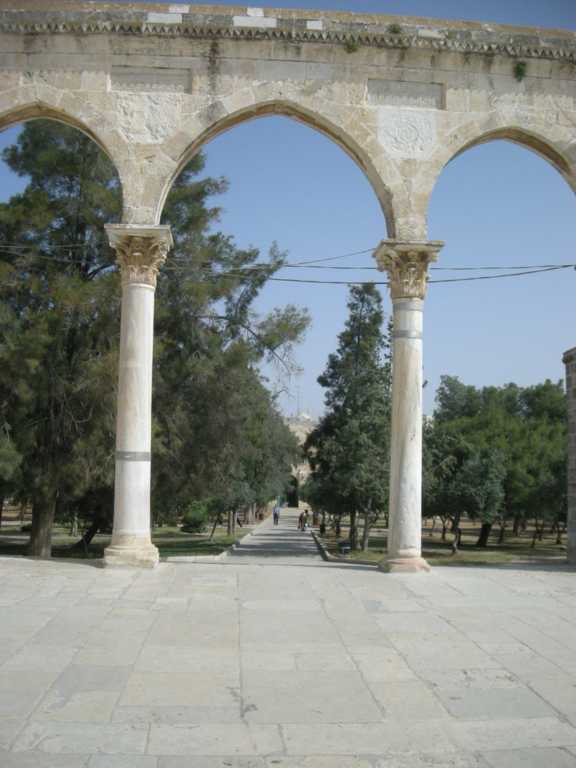 Das Schaftor
(Neh 3,1)
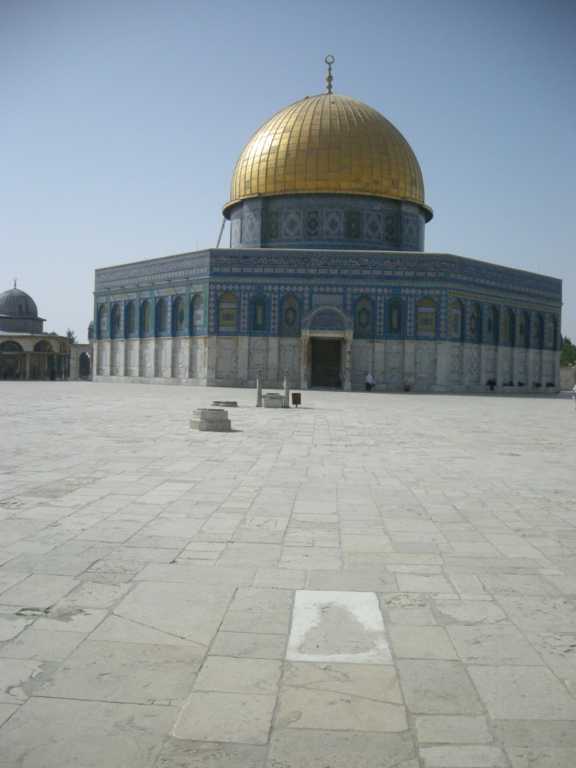 Der unterirdische
Gang des
Schaftores
Warren 1866
RL
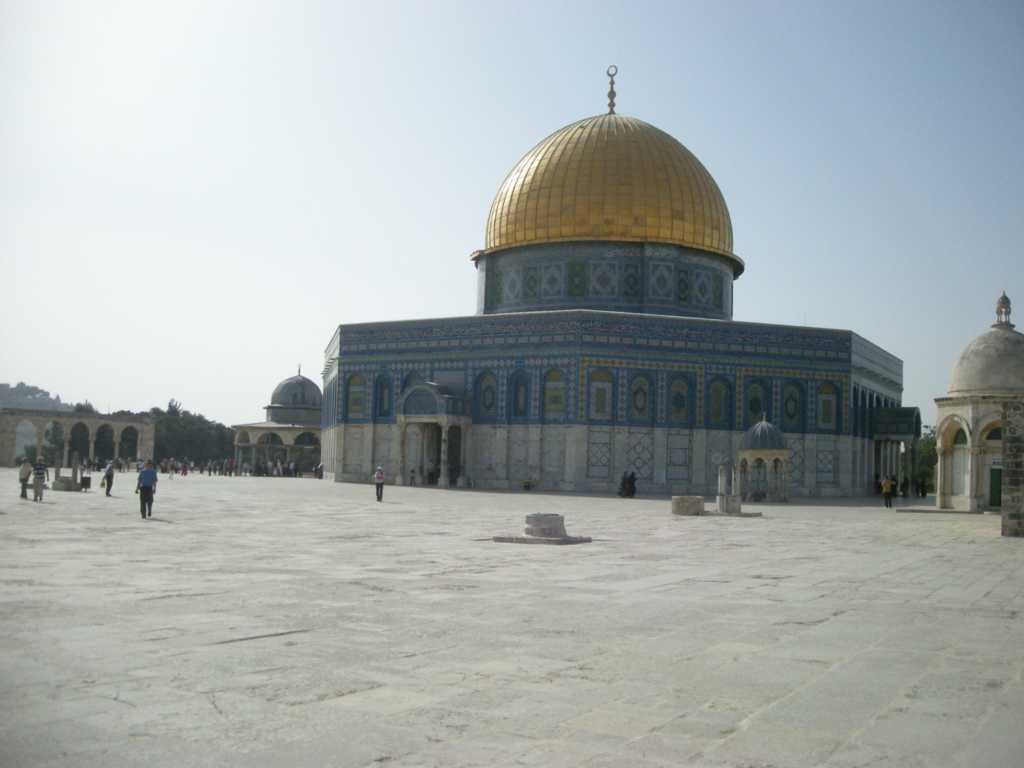 RL
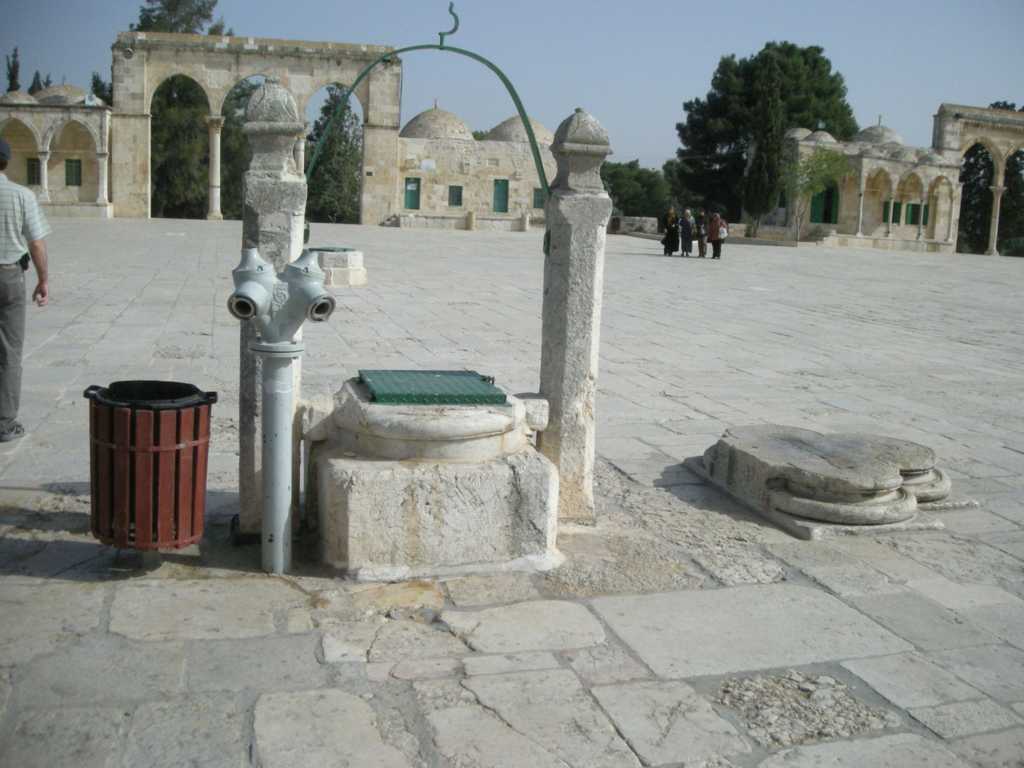 RL
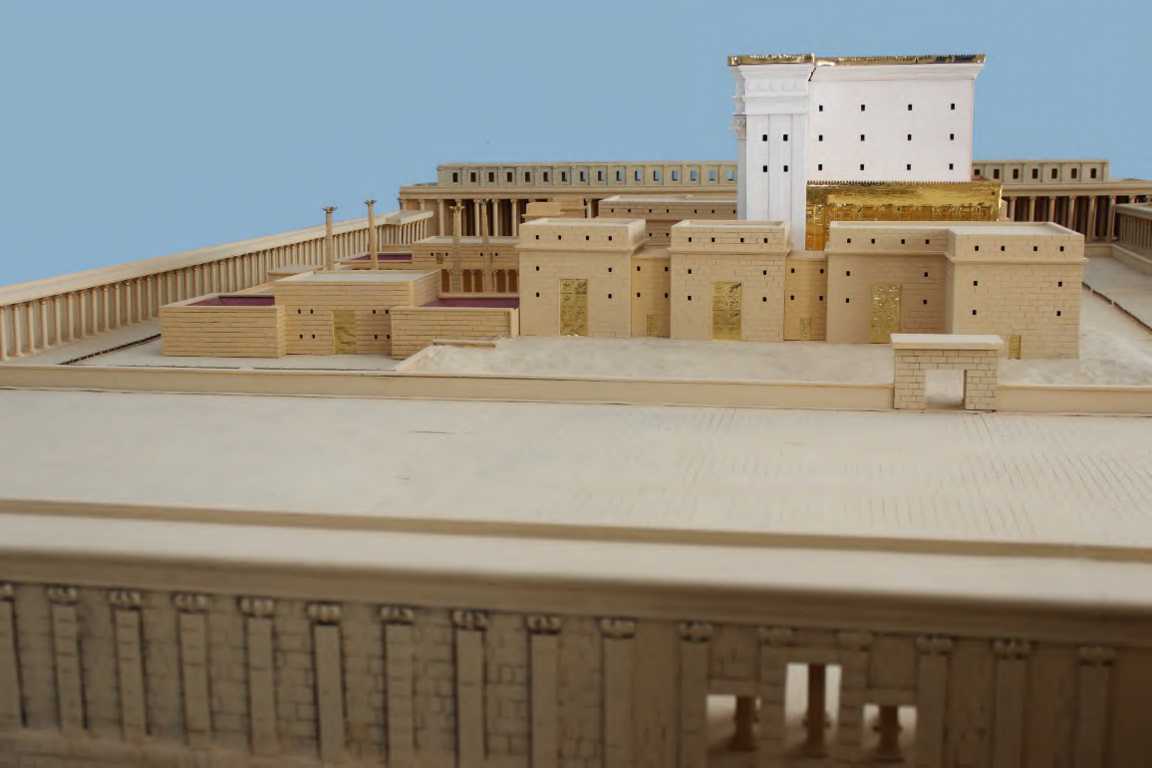 Matthias Hempel
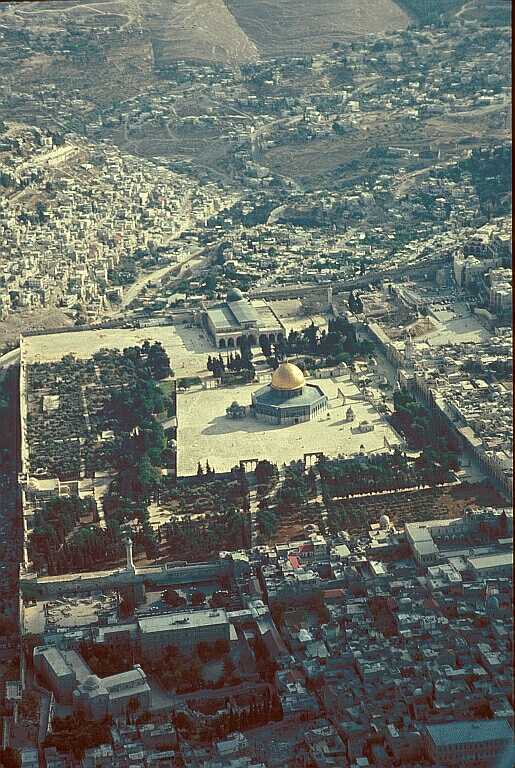 Neh 3,1: [BG1] Und Eljaschib, der Hohepriester, und seine Brüder, die Priester, machten sich auf und bauten das Schaftor; sie heiligten es und setzten seine Flügel ein. Und sie heiligten es bis an den Turm Mea, bis an den Turm Hananel.
Joh 5,2
RL
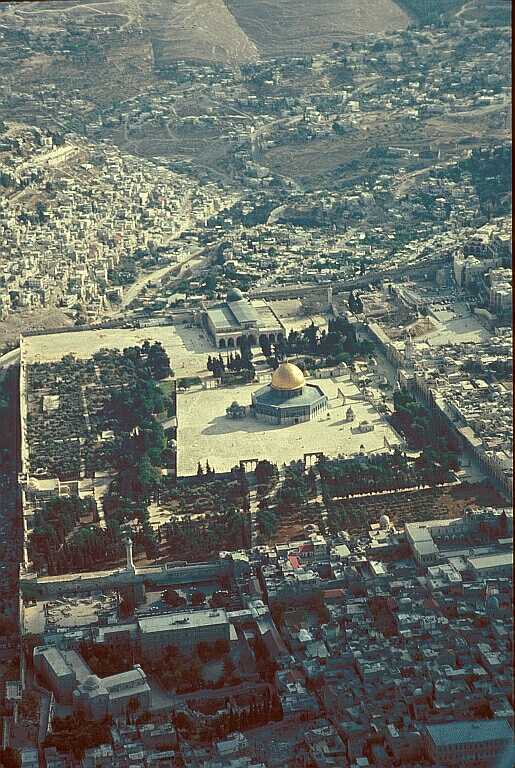 Neh 3,1: [BG1] Und Eljaschib, der Hohepriester, und seine Brüder, die Priester, machten sich auf und bauten das Schaftor; sie heiligten es und setzten seine Flügel ein. Und sie heiligten es bis an den Turm Mea [= 100], bis an den Turm Hananeel.
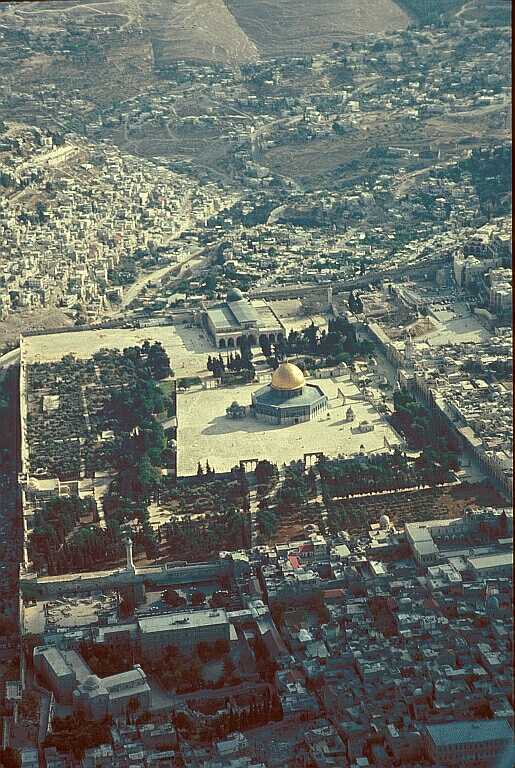 Neh 3,1: [BG1] Und Eljaschib, der Hohepriester, und seine Brüder, die Priester, machten sich auf und bauten das Schaftor; sie heiligten es und setzten seine Flügel ein. Und sie heiligten es bis an den Turm Mea, bis an den Turm Hananeel.
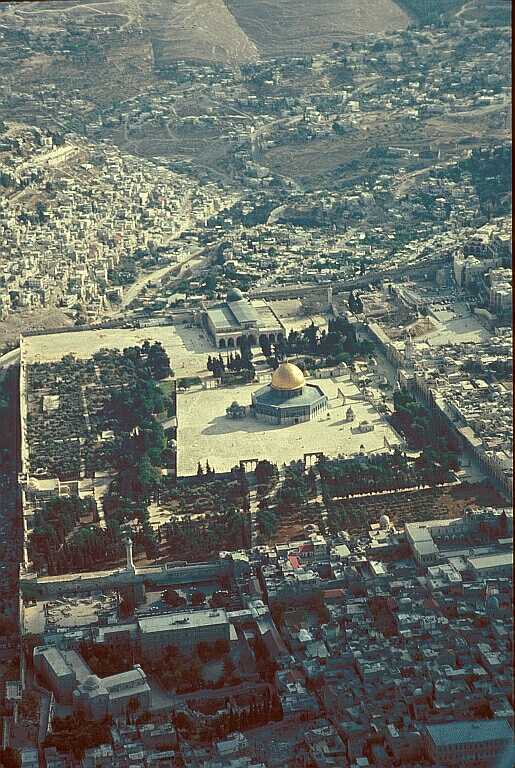 Neh 3,1: [BG1] Und Eljaschib, der Hohepriester, und seine Brüder, die Priester, machten sich auf und bauten das Schaftor; sie heiligten es und setzten seine Flügel ein. Und sie heiligten es bis an den Turm Mea, bis an den Turm Hananeel [= Gnade Gottes].
Riegel fehlen! Vgl. 3,3 etc.
Fehlende Absonderung: 
13,4-9.28
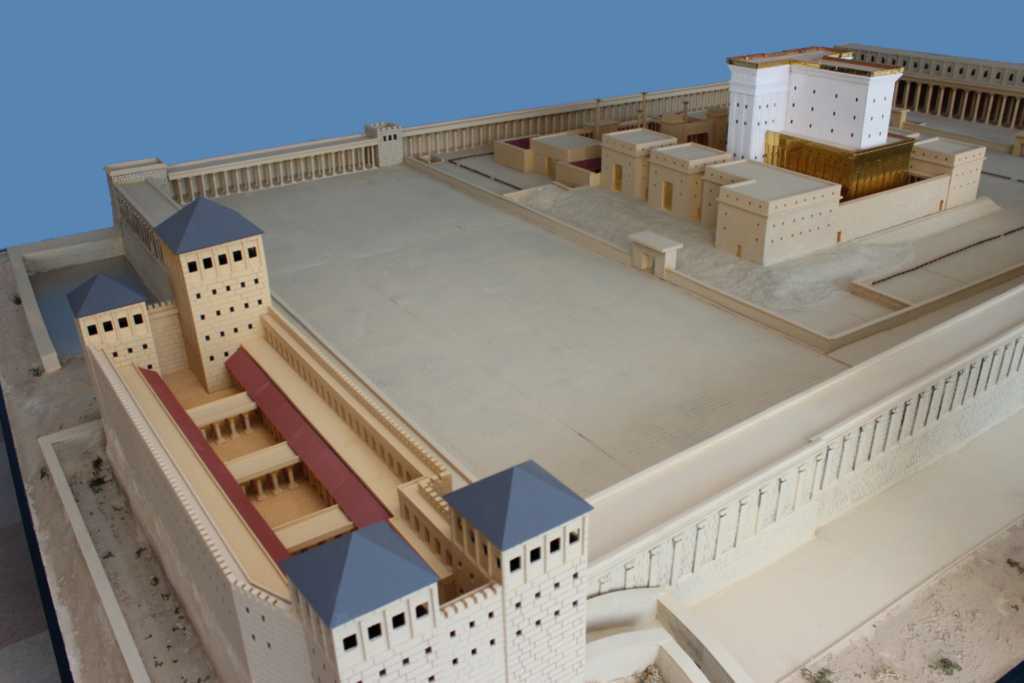 Matthias Hempel
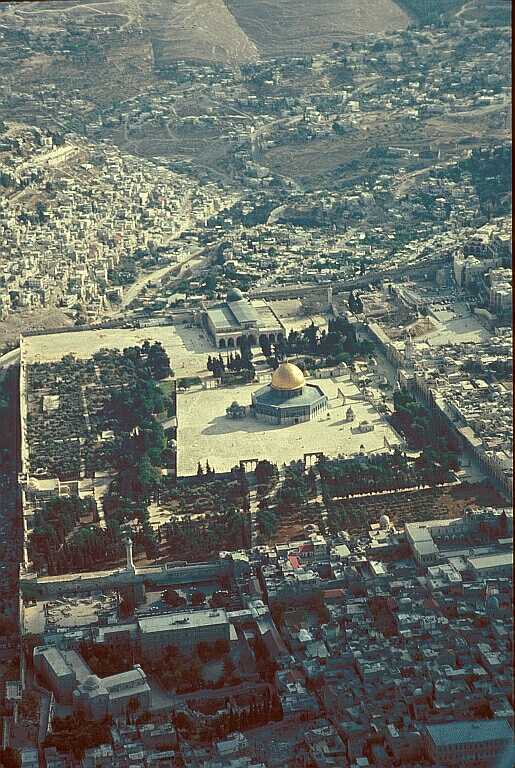 Neh 3,2: 

	[BG2] Und ihm zur Seite bauten die Männer von Jericho.

	[BG3] Und ihnen zur Seite baute Sakkur, der Sohn Imris.
3
2
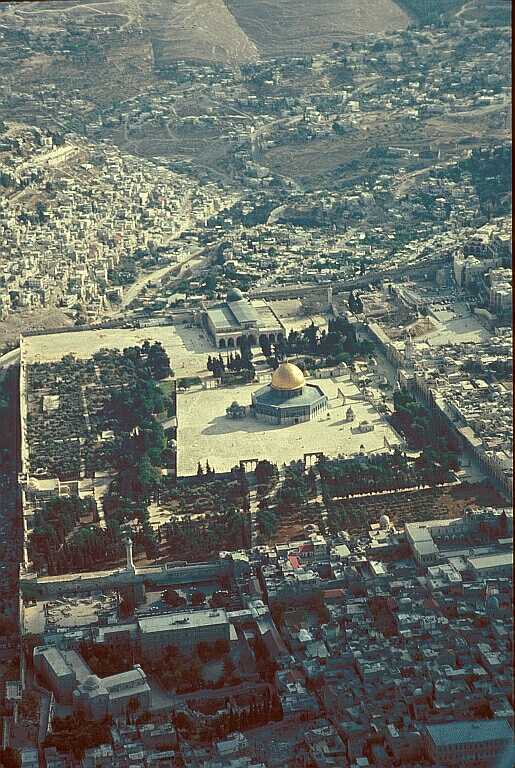 Neh 3,3: [BG1] Und das Fischtor bauten die Söhne Senaas; sie bälkten es und setzten seine Flügel, seine Klammern und seine Riegel ein.
Fischtor:
2Chron 33,14
Zeph 1,10-11

Handel: Neh 13,15-22
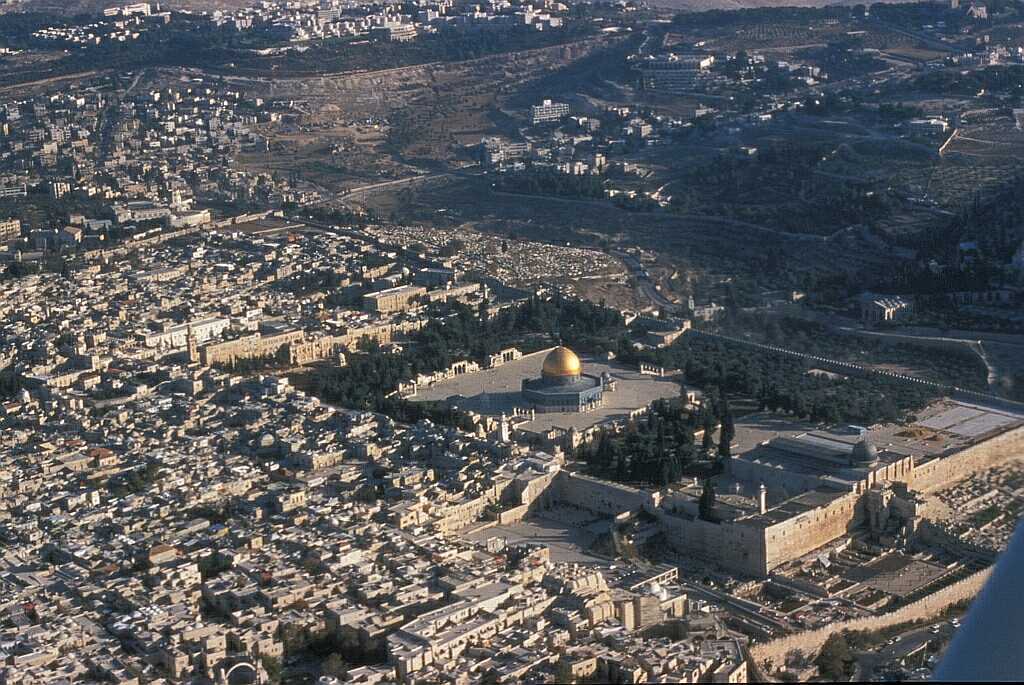 Das Schaftor
Das Fischtor
ASEBA Bollodingen
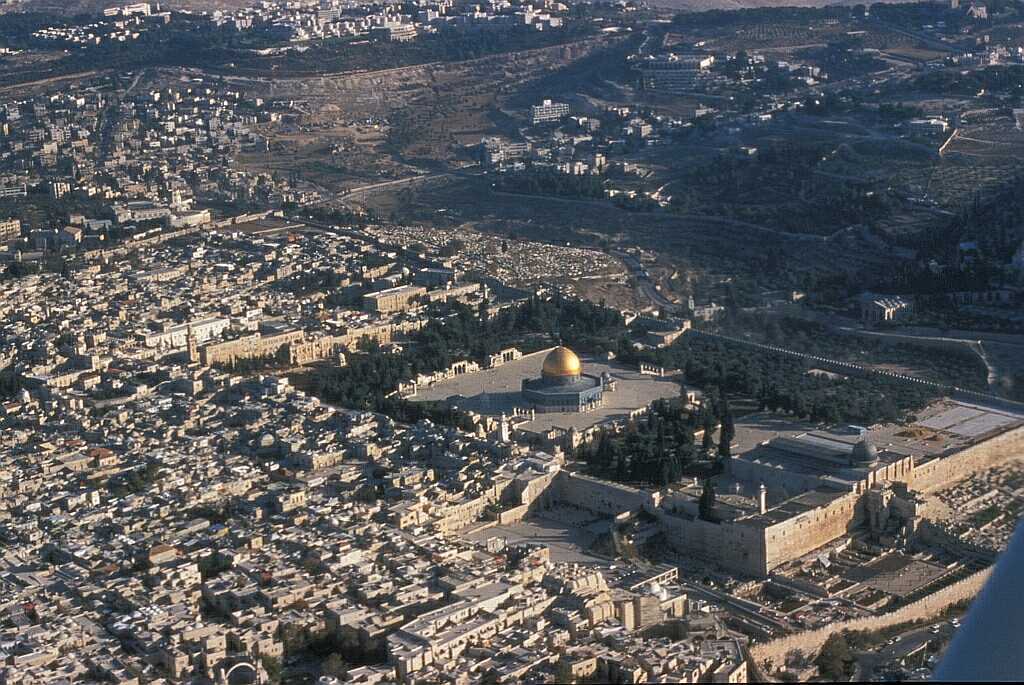 Neh 3,4: [BG2] Und ihnen zur Seite besserte aus Me-remoth, der Sohn Urijas, des Sohnes Hakkoz'. [BG3] Und ihm zur Seite besserte aus Me-schullam, der Sohn Berekjas, des Sohnes Meschesa-beels. [BG4] Und ihm zur Seite besserte aus Zadok, der Sohn Baanas.
Meremoth: Neh 3,21
2
3
4
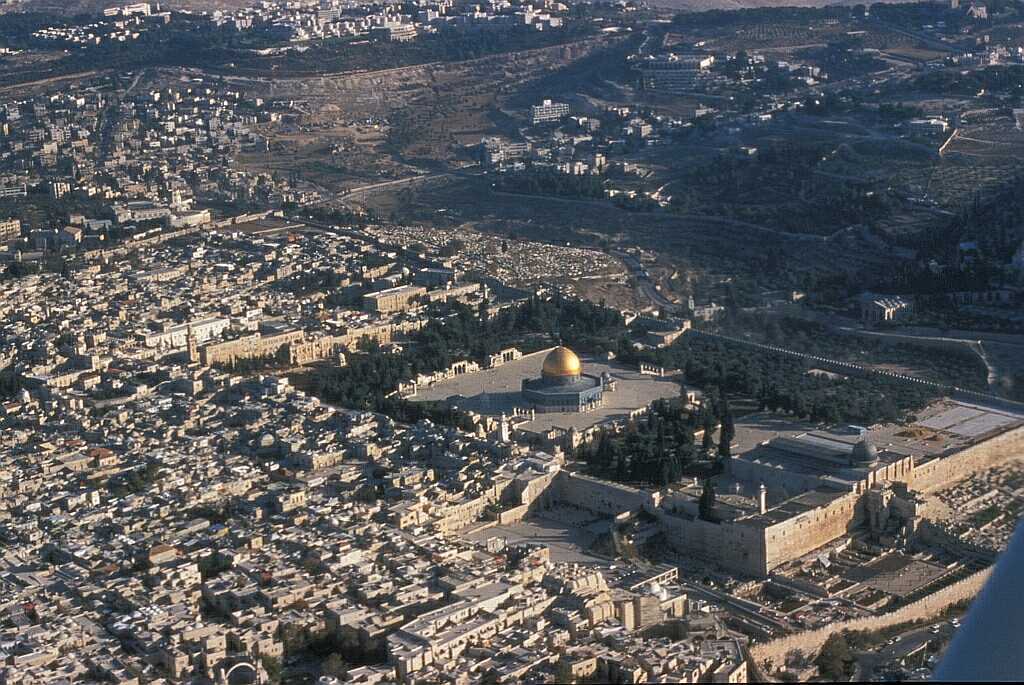 Neh 3,5: [BG5] Und ihm zur Seite besserten die Tekoiter aus; aber die Vornehmen unter ihnen beugten ihren Nacken nicht unter den Dienst ihres Herrn. 
	
	Vgl. 3,27
2
3
4
5
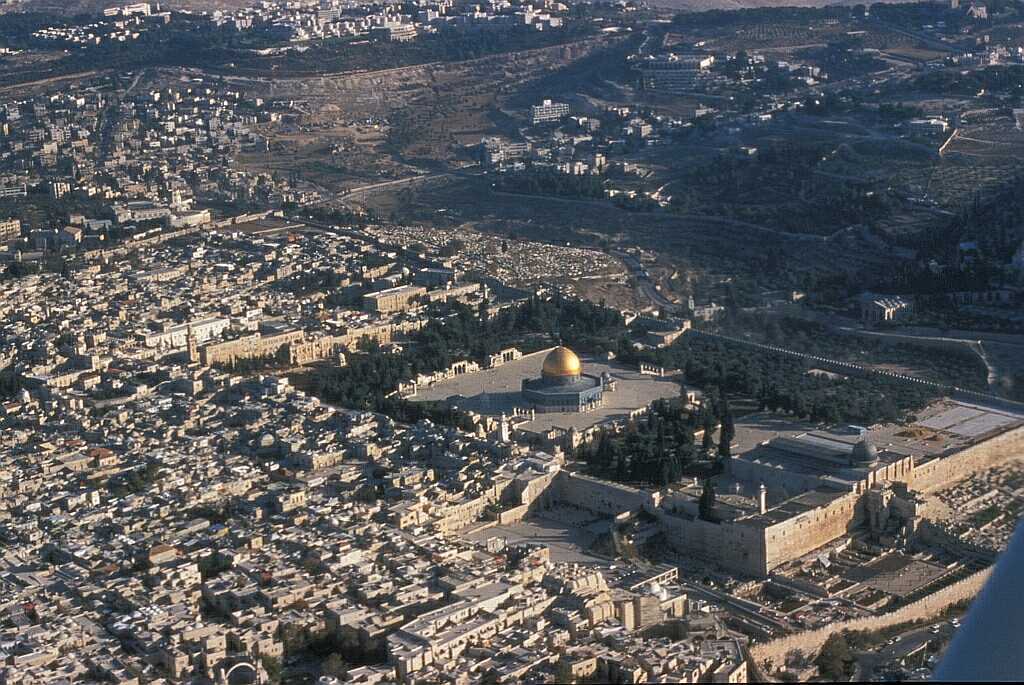 Neh 3,6: [BG1] Und das Tor der alten Mauer besserten aus Jojada, der Sohn Paseachs, und Meschullam, der Sohn Besodjas; sie bälkten es und setzten seine Flügel, seine Klammern und seine Riegel ein.
Das Tor der alten Mauer
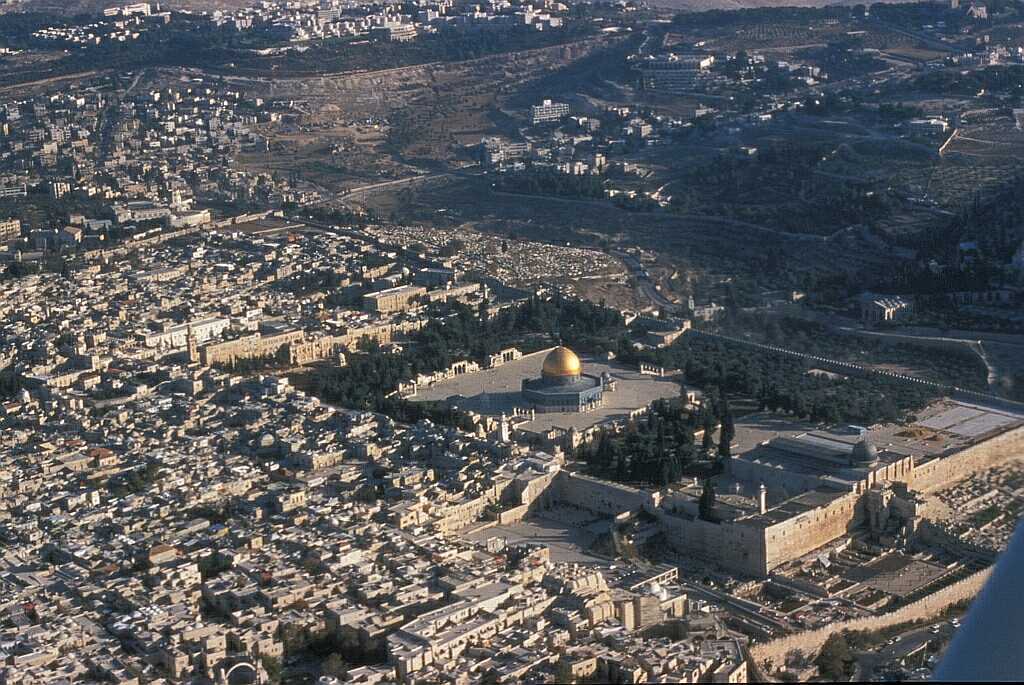 Die alte Mauer
N. Avigad 
1968-1982
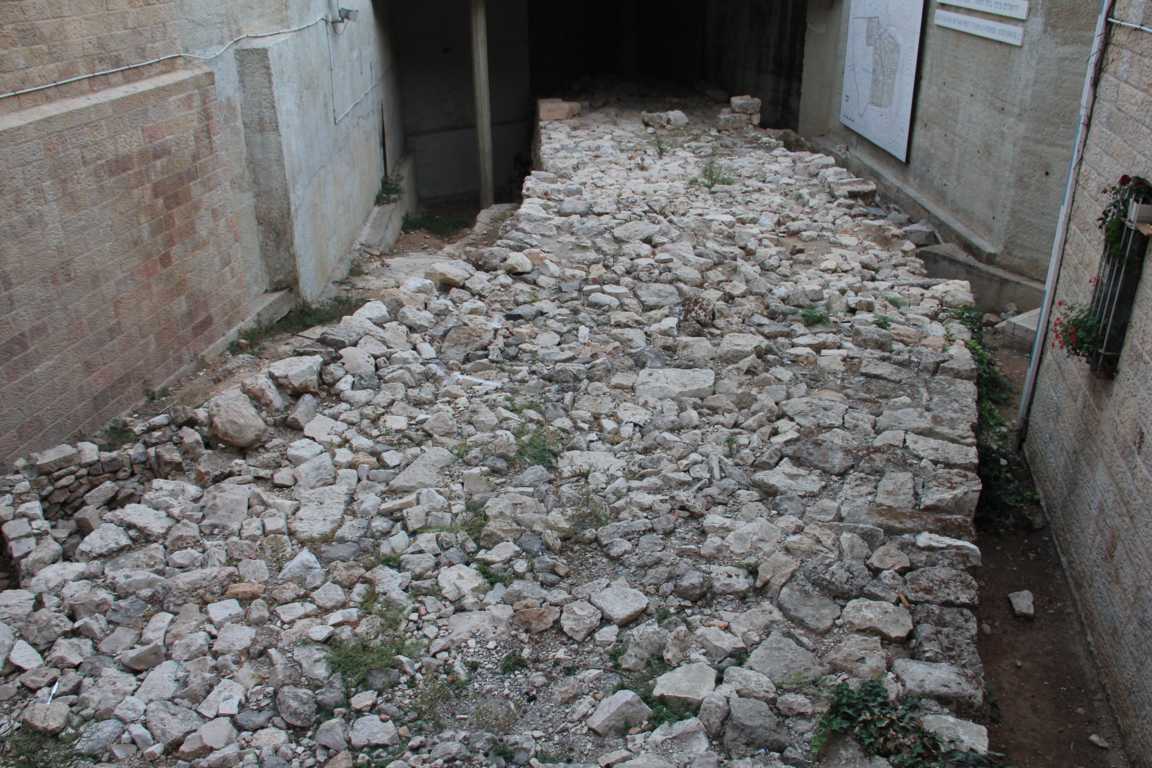 Hiskias breite Mauer (700 v. Chr)
7m breit, bis 7 Steinlagen noch vorhanden
RL
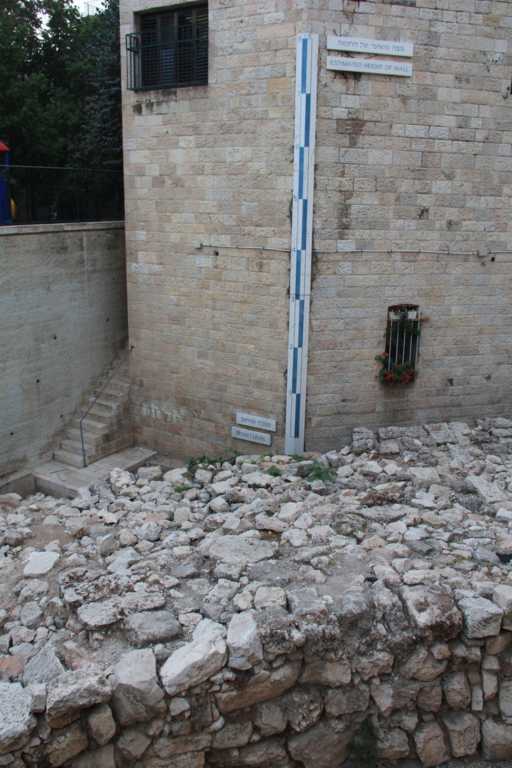 RL
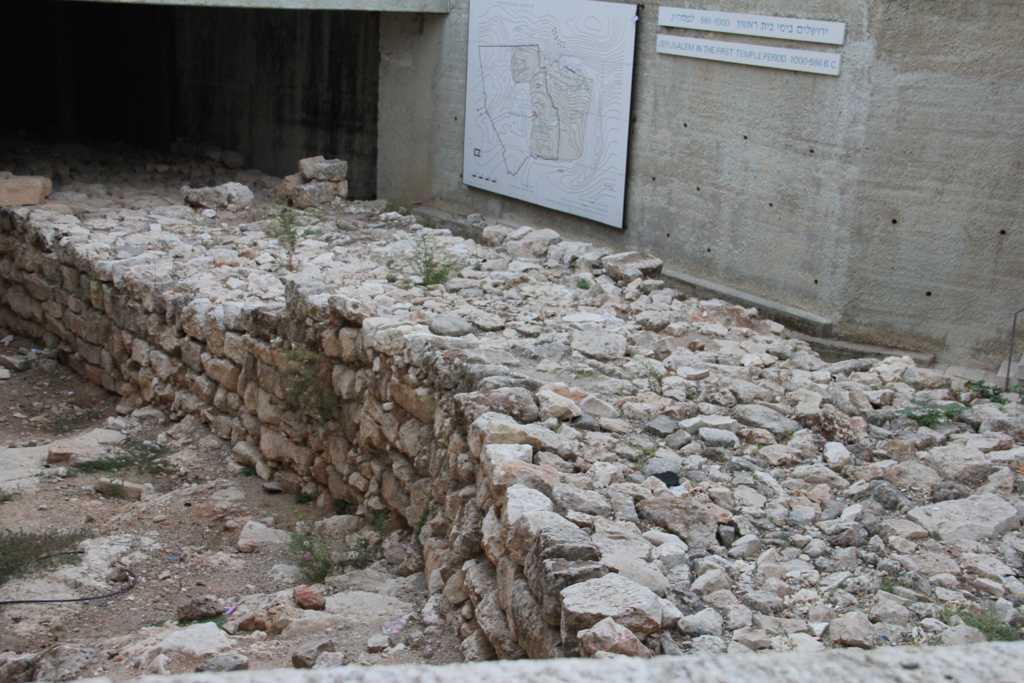 RL
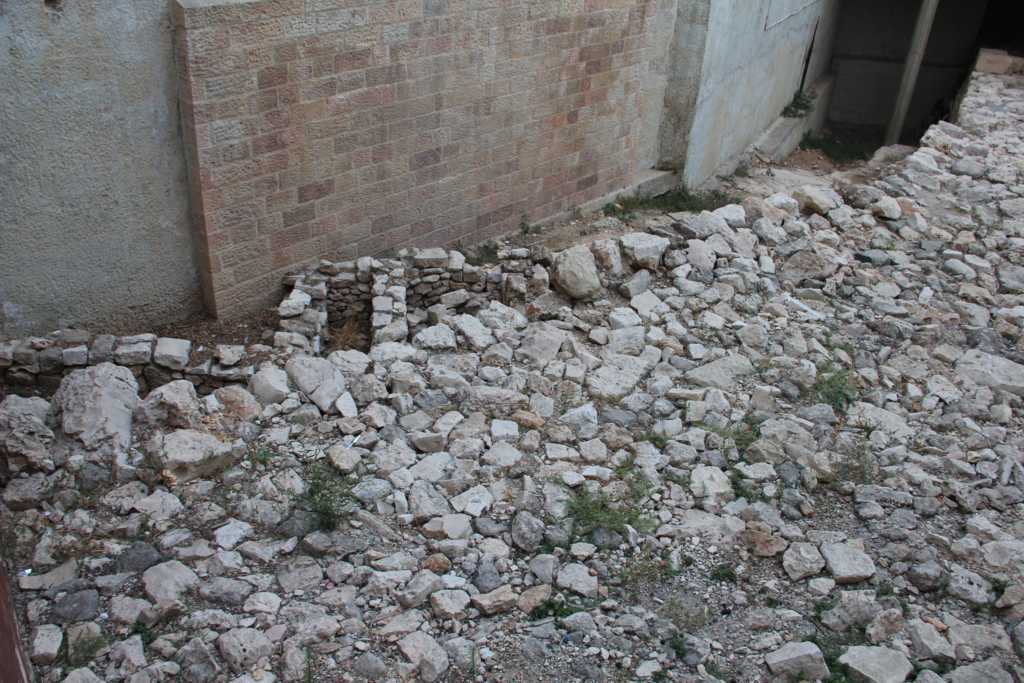 RL
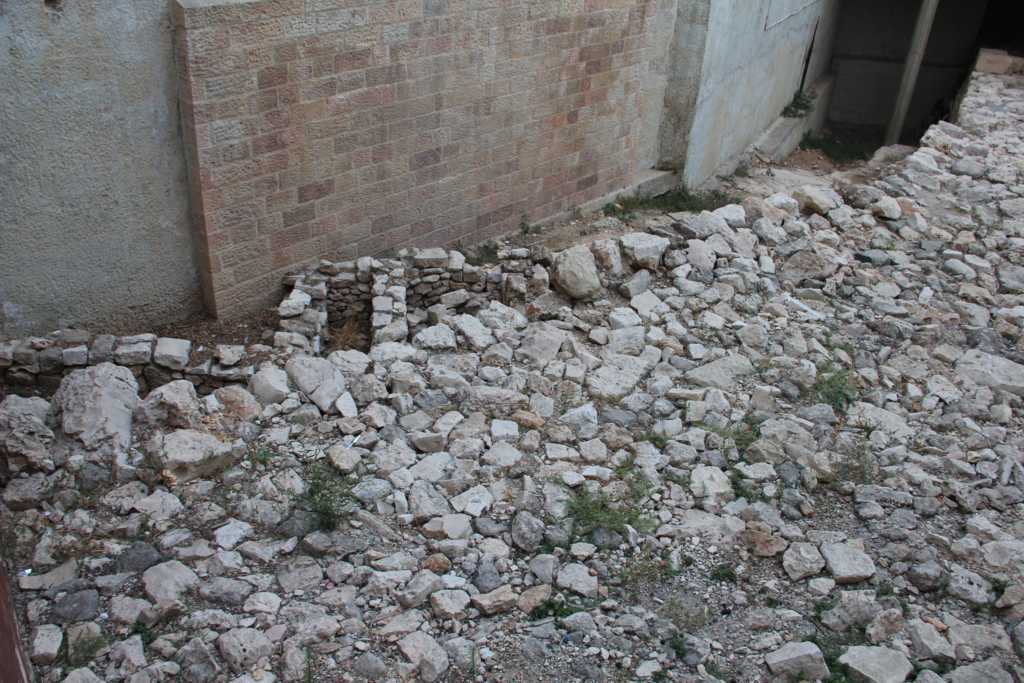 Jes 22,9-10: [9] Und ihr seht die Risse der Stadt Davids, daß ihrer viele sind; und ihr sammelt die Wasser des unteren Teiches; 
[10]  und ihr zählt die Häuser von Jerusalem und brecht die Häuser ab, um die Mauer zu befestigen; und ihr macht einen Behälter zwischen den beiden Mauern für die Wasser des alten Teiches. Aber ihr blickt nicht auf den, der es getan und sehet den nicht an, der von fernher es gebildet hat. -
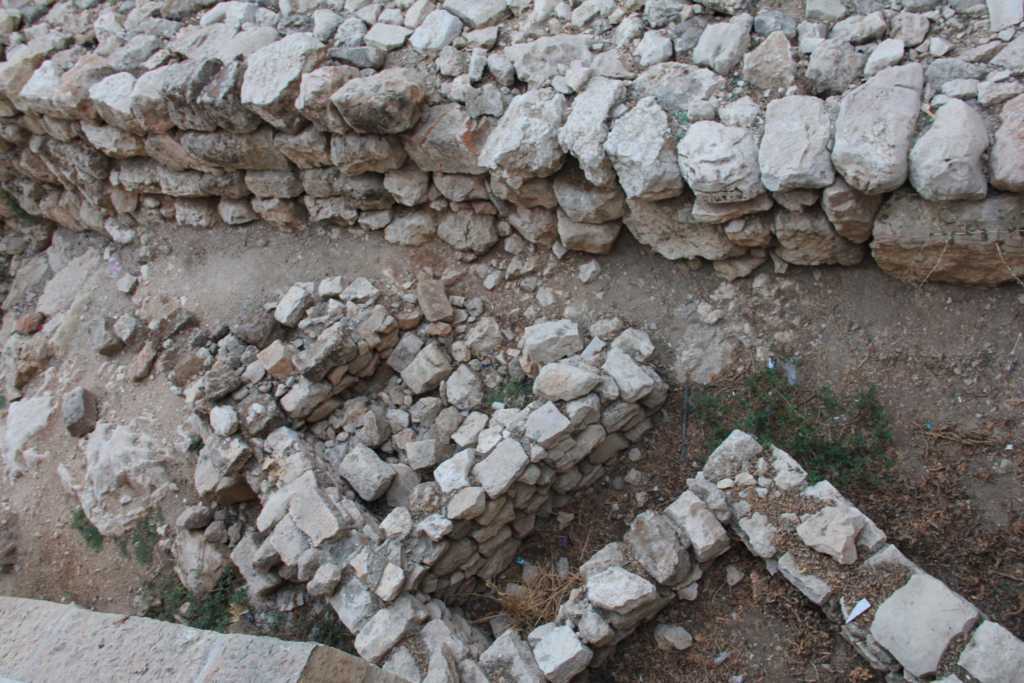 abgebrochene Häuser
für den Mauerbau
RL
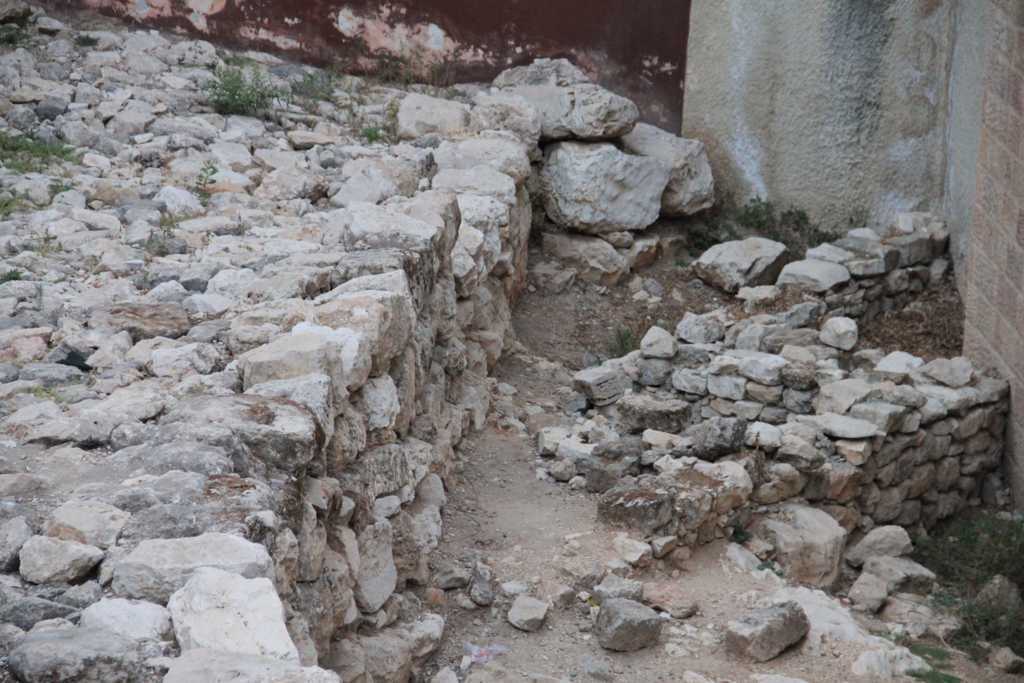 RL
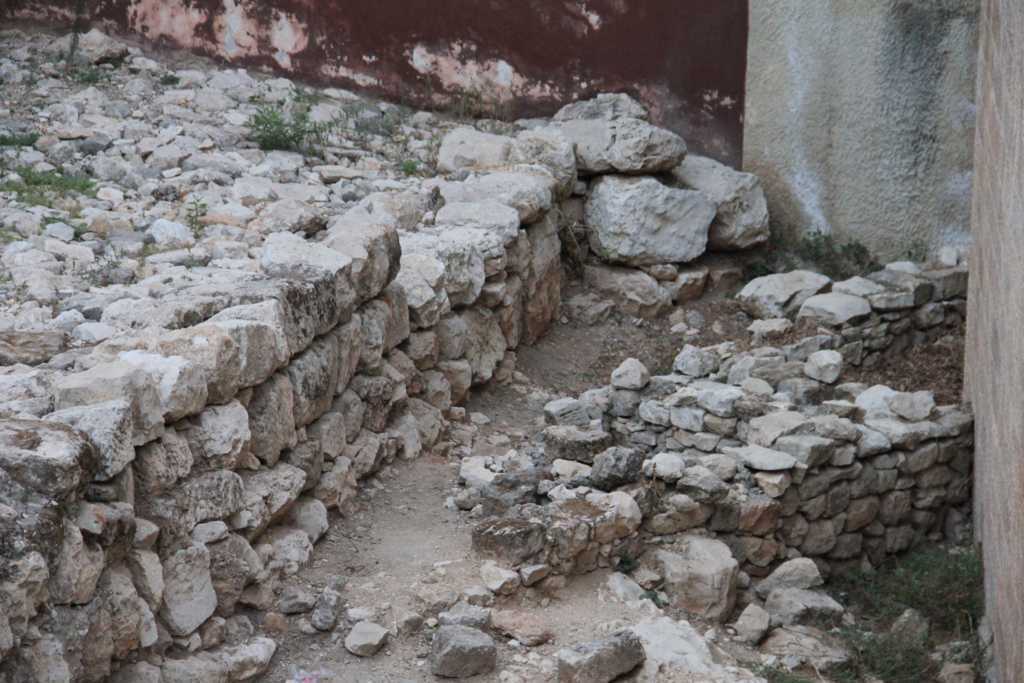 RL
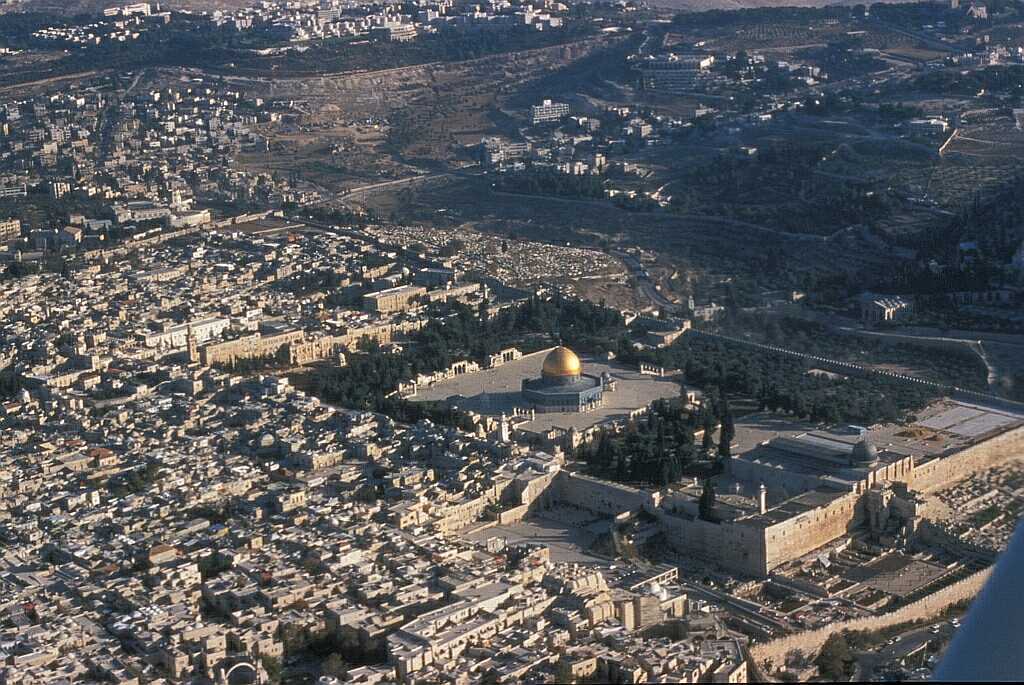 Neh 3,7: [BG2] Und ihnen zur Seite besserten aus Melatja, der Gibeo-niter, und Jadon, der Meronothiter, Männer von Gibeon und Mizpa, gegen den Gerichts-stuhl des Landpflegers diesseit des Stromes hin.
Tor Ephraim 
(Neh 12,38-40)
2
Mazar 1968-1978:
Mauerfragment
ASEBA Bollodingen
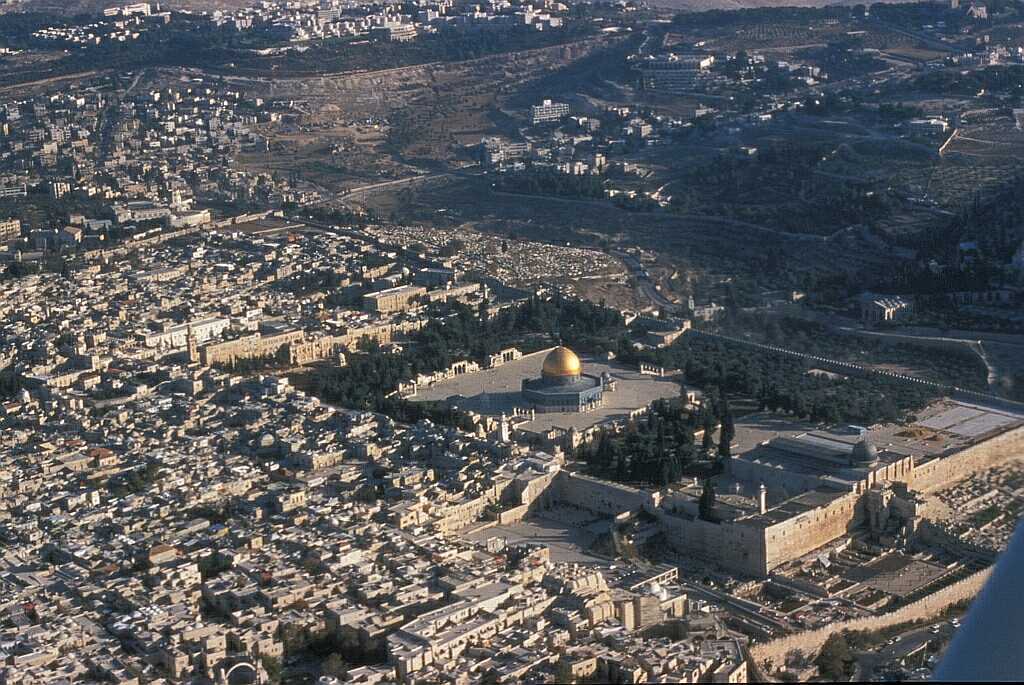 Neh 3,8: [BG3] Ihnen zur Seite besserte aus Ussiel, der Sohn Harchajas, welche Gold-schmiede waren. [BG4] Und ihm zur Seite besserte aus Hananja, von den Salbenmischern. Und sie ließen Jeru-salem bis an die breite Mauer, wie es war.
2
3
4
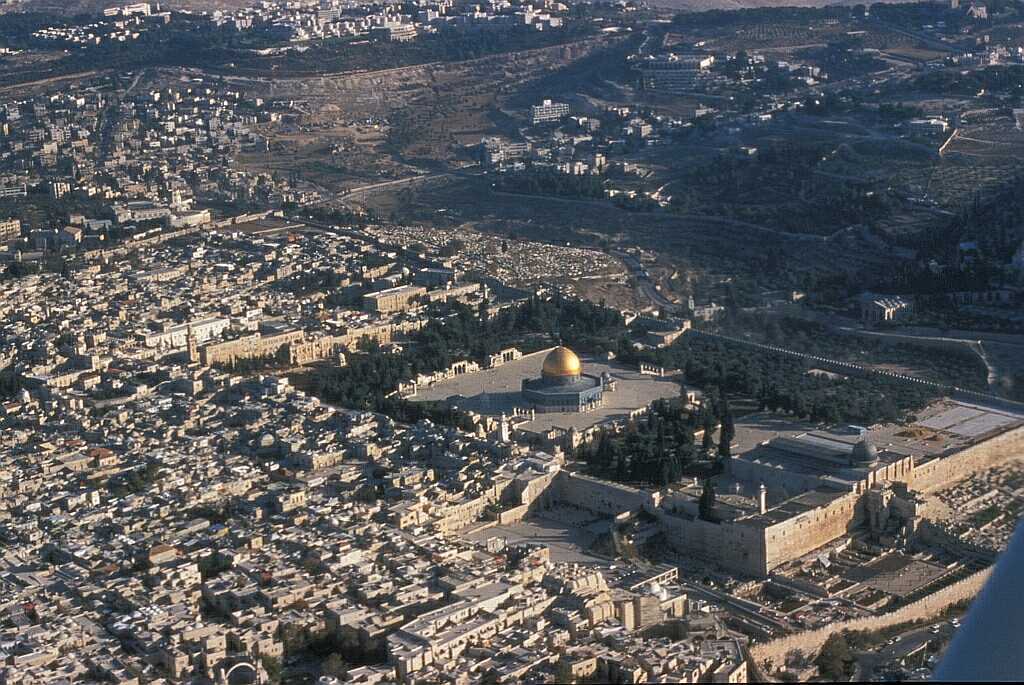 Neh 3,9: [BG5] Und ihm zur Seite besserte aus Rephaja, der Sohn Hurs, der Oberste des halben Bezirks von Jerusalem.
2
3
4
5
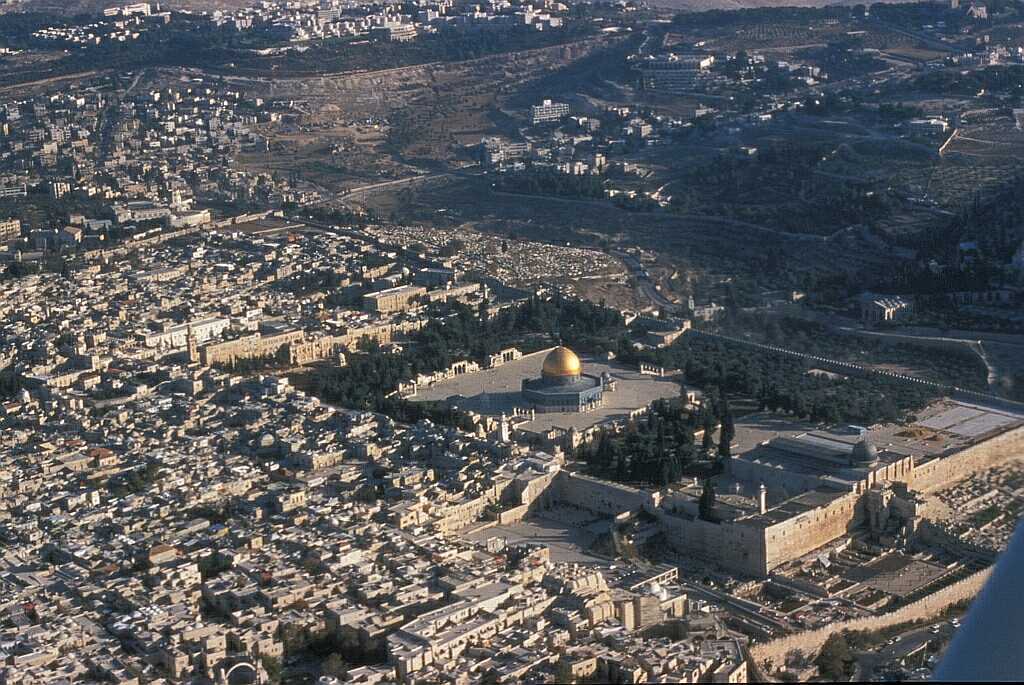 Neh 3,10: [BG6] Und ihm zur Seite besserte aus Jedaja, der Sohn Haru-maphs, und zwar seinem Haus gegenüber. [BG7] Und ihm zur Seite besserte aus Hattusch, der Sohn Haschabnejas.
2
3
4
5
6
7
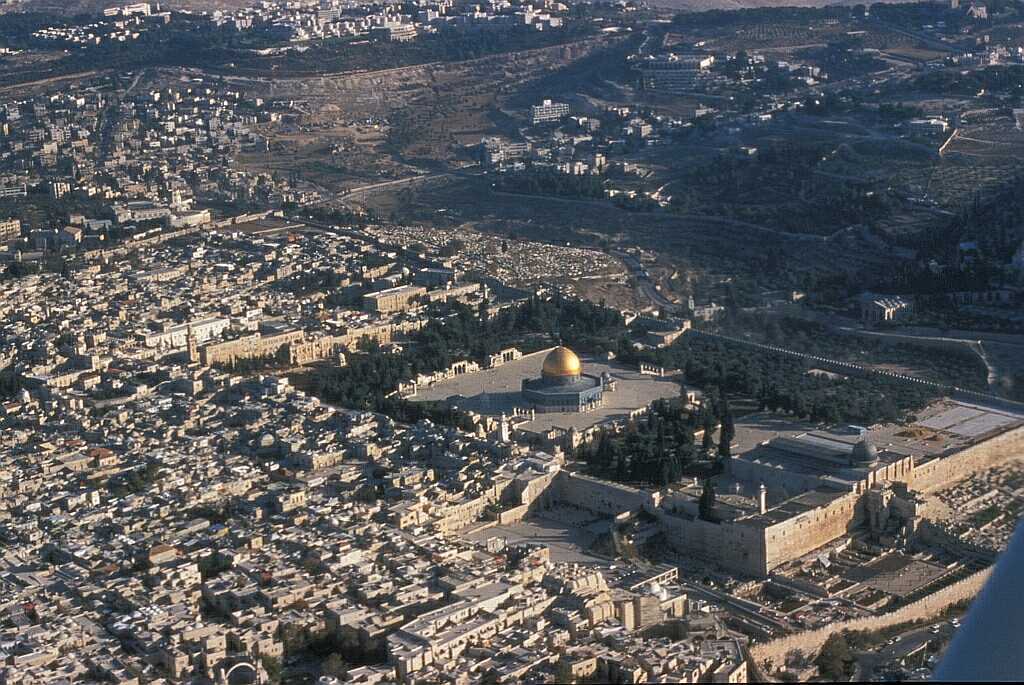 Neh 3,11: [BG8] Malkija, der Sohn Harims, und Haschub, der Sohn Pachath-Moabs, besserten eine andere Strecke aus und den Ofenturm.
2
3
4
5
6
8
7
Ofenturm
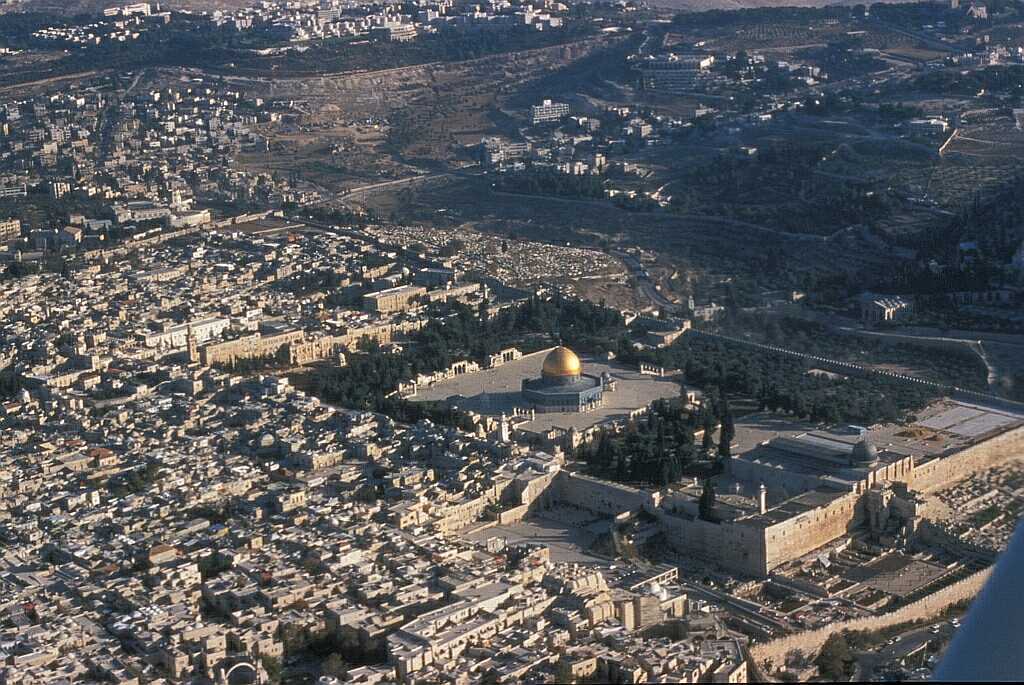 Neh 3,12: [BG9] Und ihnen zur Seite besserte aus Schallum, der Sohn Hallochesch', der Oberste des anderen halben Bezirks von Jerusalem, er und seine Töchter.
2
3
4
5
6
8
7
9
Ofenturm
h
ASEBA Bollodingen
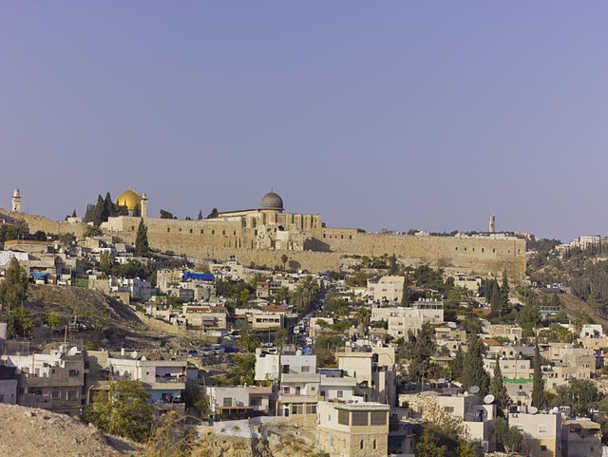 Neh 3,13: [BG1] Das Taltor besserten aus Hanun und die Bewohner von Sanoach; sie bauten es und setzten seine Flügel, seine Klammern und seine Riegel ein, und bauten tausend Ellen an der Mauer bis zum Misttore.
Das Taltor
1000 Ellen
Godot13 CC-BY-SA 3.0
Crowfoot 1927
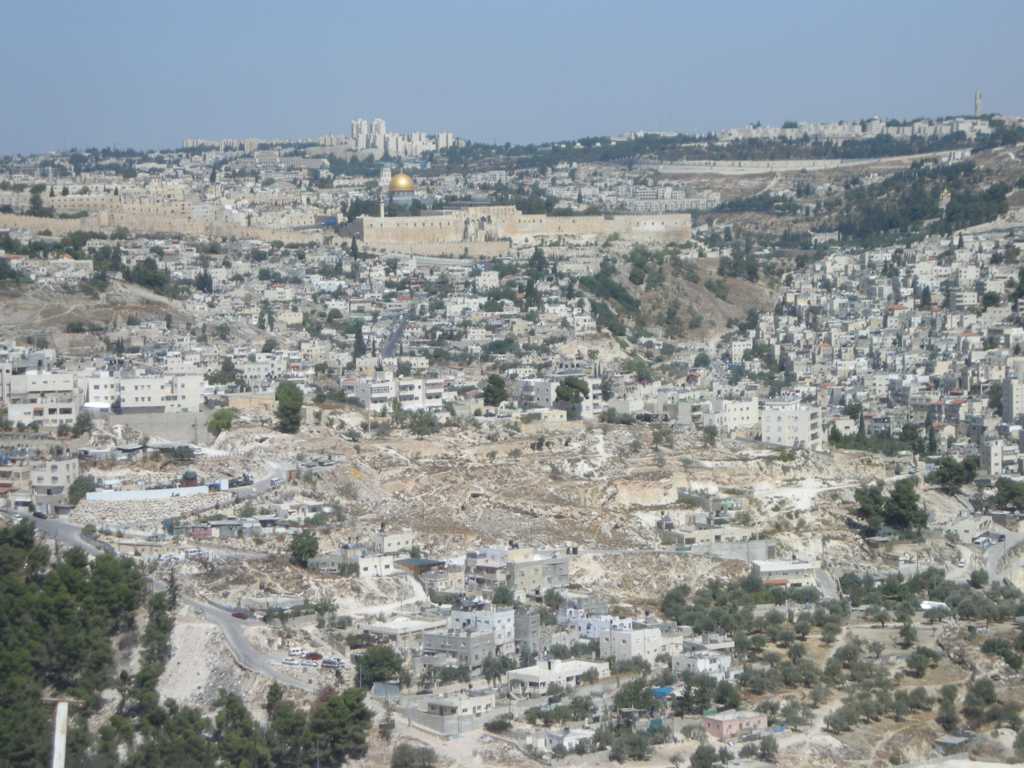 Neh 3,13: [BG1] Das Taltor besserten aus Hanun und die Bewohner von Sanoach; sie bauten es und setzten seine Flügel, seine Klammern und seine Riegel ein, und bauten tausend Ellen an der Mauer bis zum Misttore.
natürliche 
Felskante
1000 Ellen =
450m

Stimmt genau!
Bliss + Dickie
1894-1897
RL
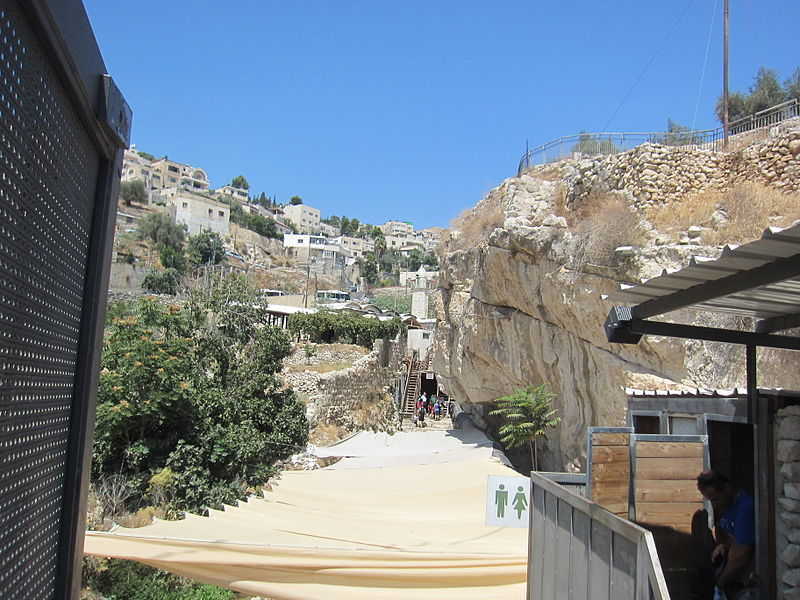 Felskante beim unteren Siloahteich
Ovedc 
CC-BY-CA 3.0
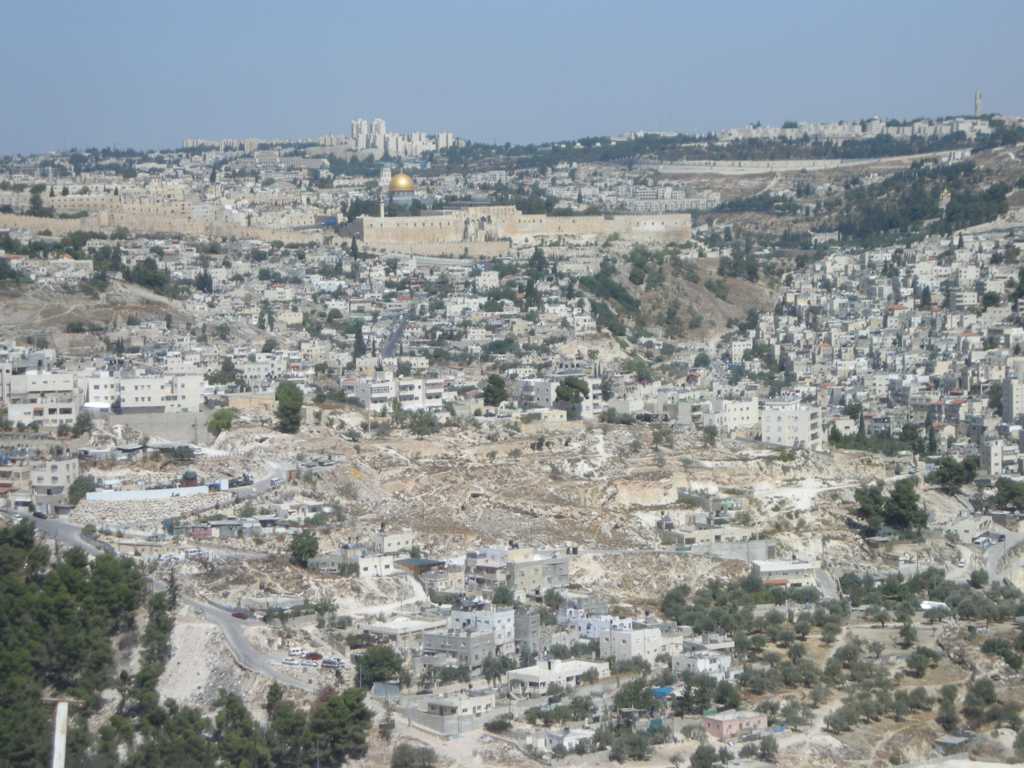 Neh 3,14: [BG1] Und das Misttor besserte aus Malkija, der Sohn Rekabs, der Oberste des Bezirks von Beth-Kerem; er baute es und setzte seine Flügel, seine Klammern und seine Riegel ein.
RL
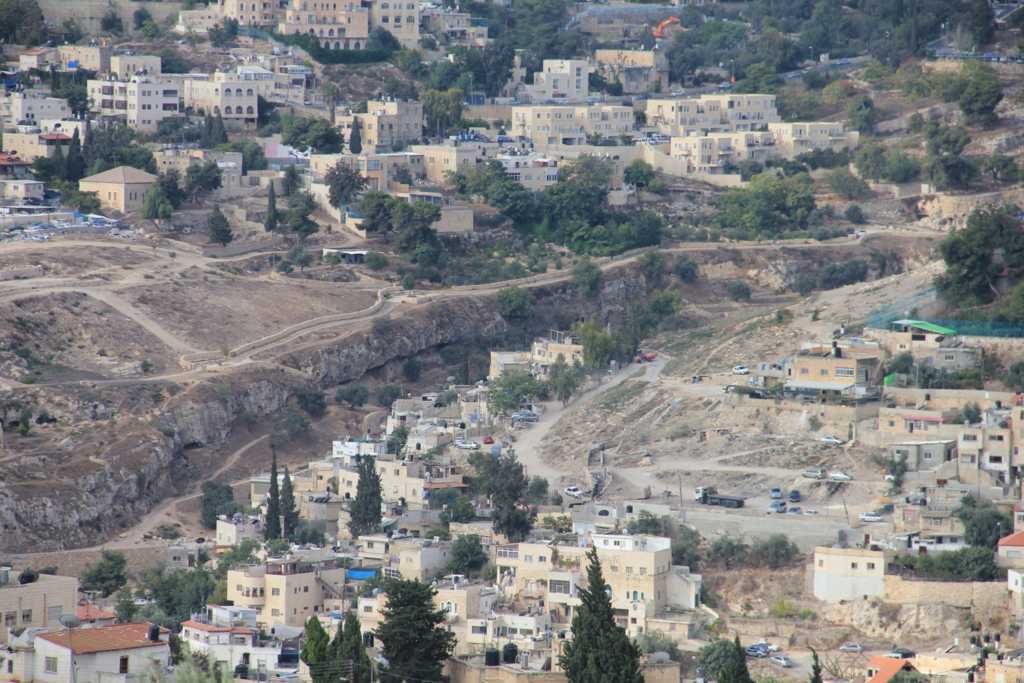 Hinnomtal
RL
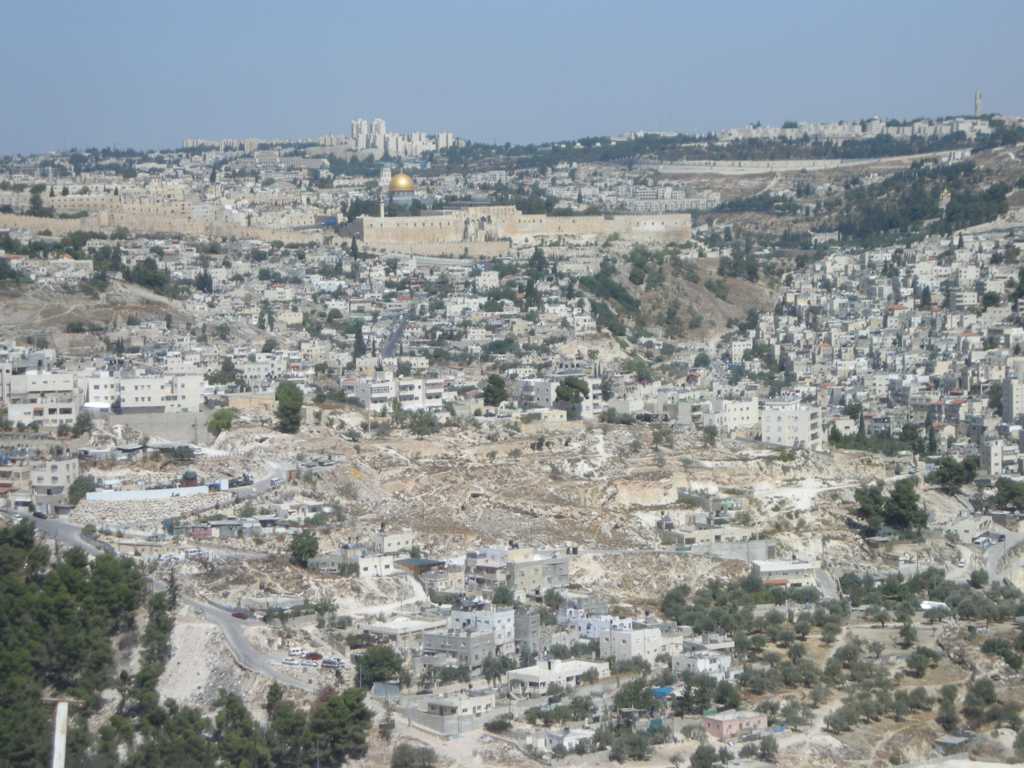 Neh 3,15: [BG1] Und das Quelltor besserte aus Schallun, der Sohn Kol-Hoses, der Oberste des Bezirks von Mizpa; er baute es und überdachte es und setzte seine Flügel, seine Klammern und seine Riegel ein; und er baute die Mauer am Teich Siloah bei dem Garten des Königs und bis zu den Stufen, welche von der Stadt Davids hinabgehen.
Weil 1923-1924
Quelltor u. Stufen
RL
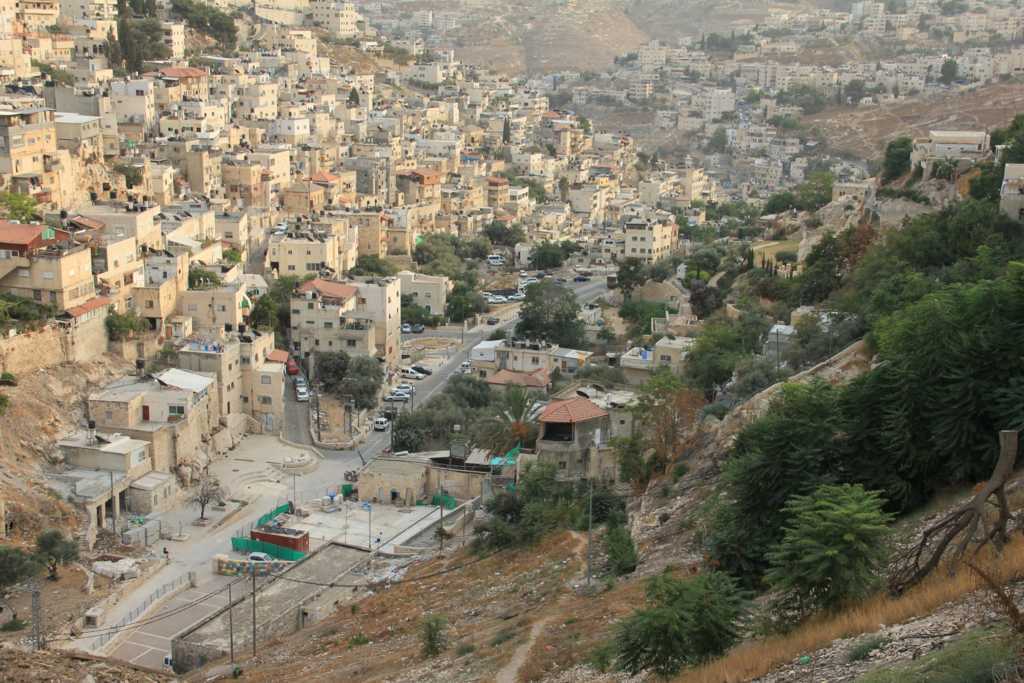 RL
Garten des Königs im Kidrontal am Ende der Davidsstadt
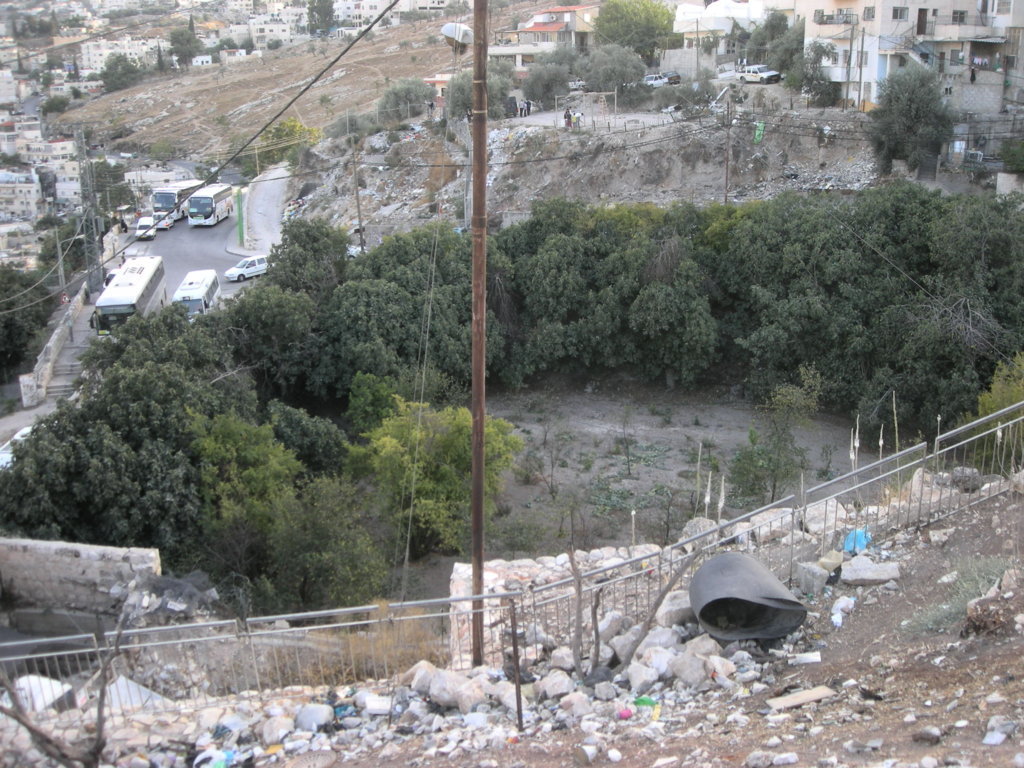 Unterer Siloahteich(der alte Teich)
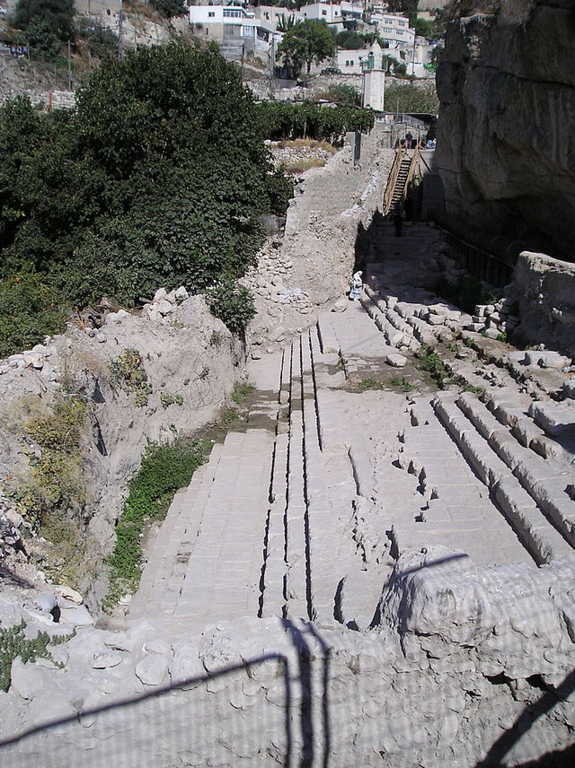 FB
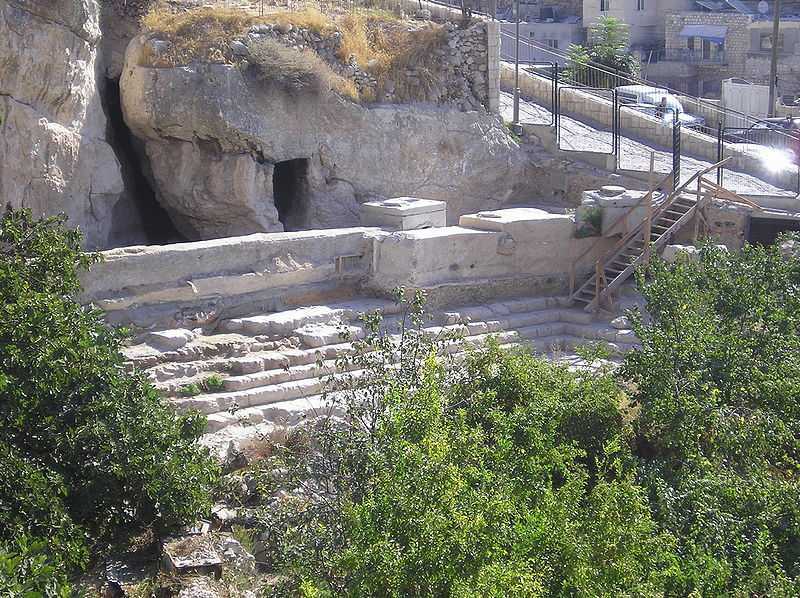 PL
RL
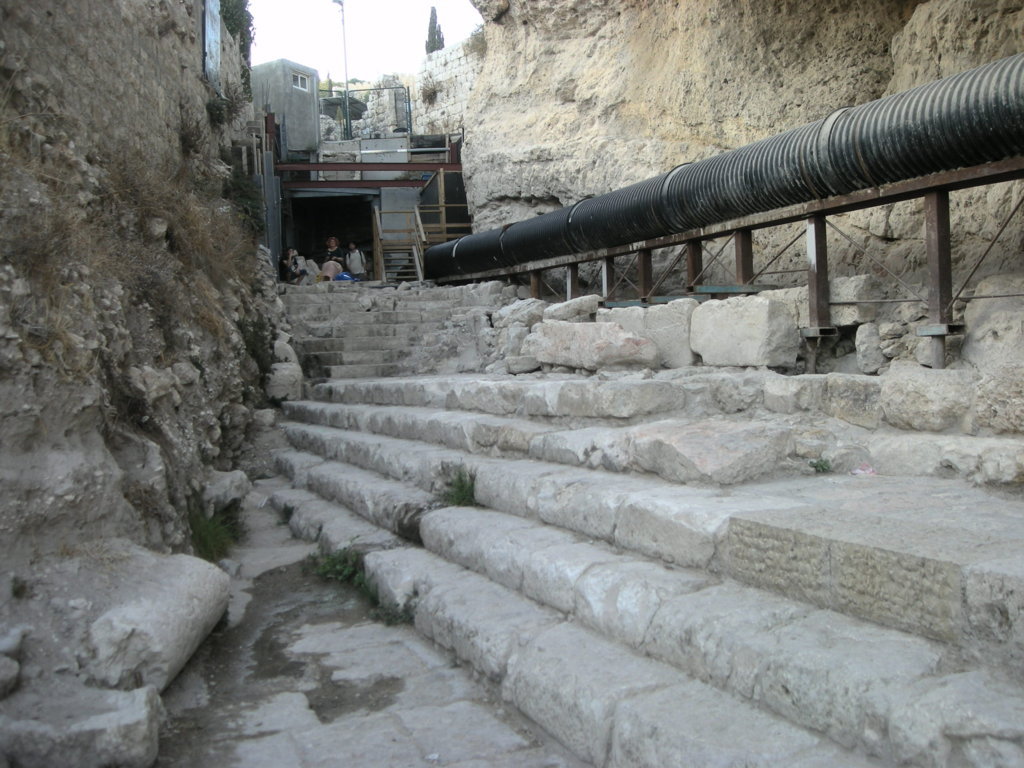 RL
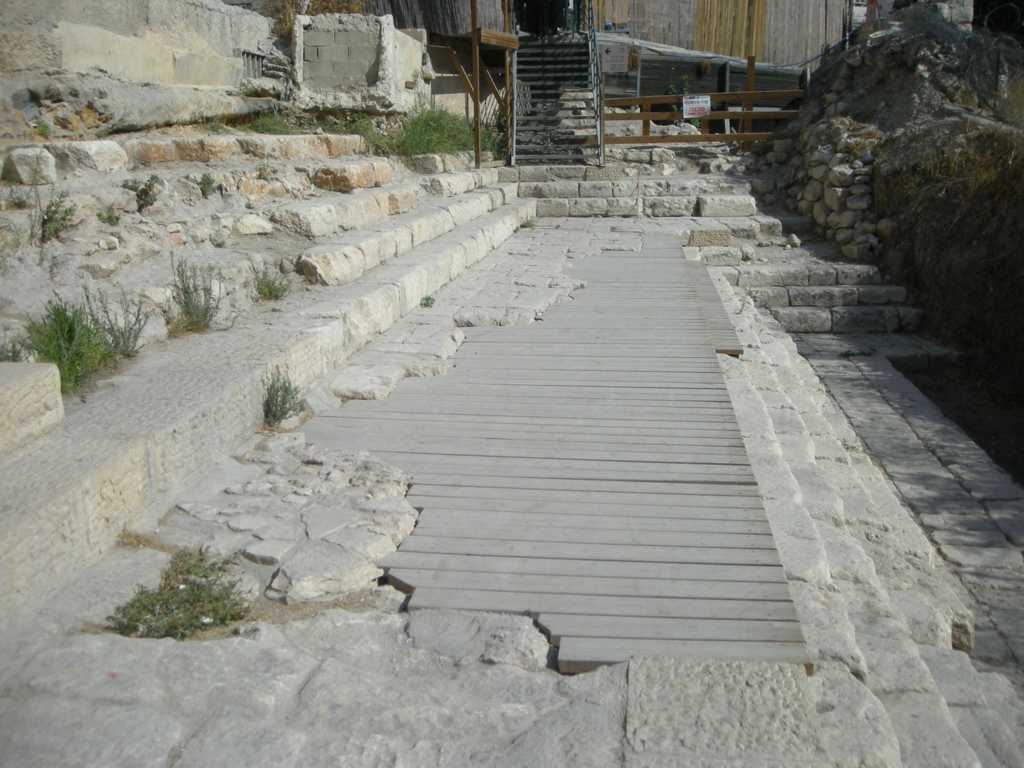 RL
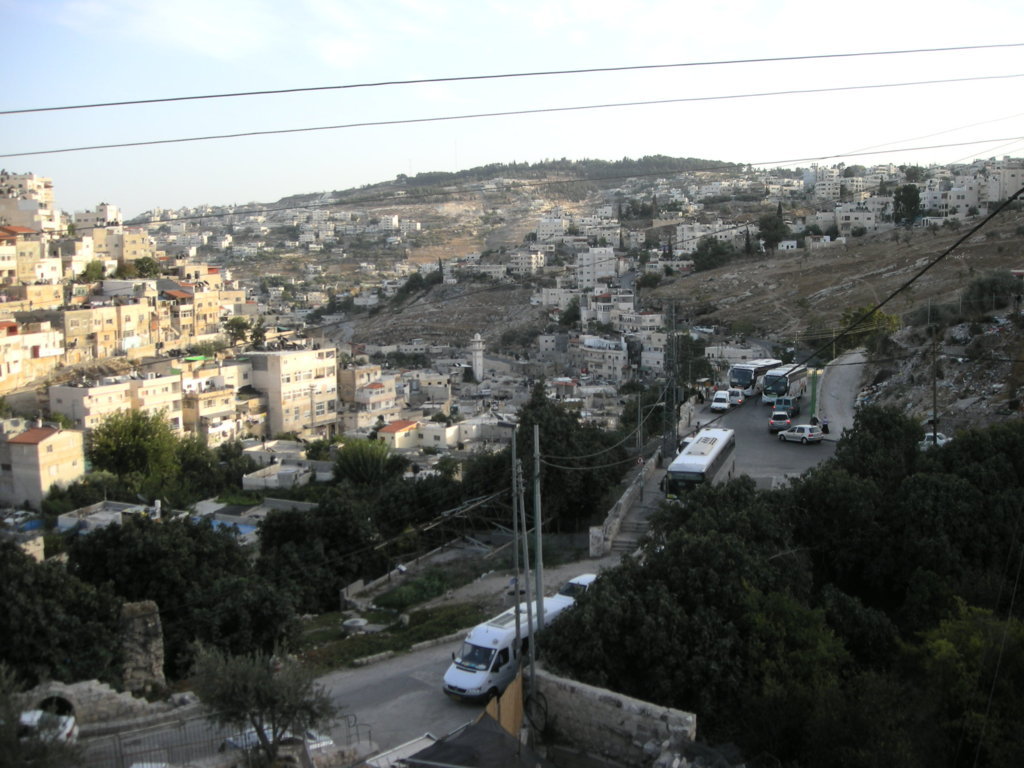 Ein Rogel = Walkerquelle:
Jos 15,7; 18,16; 2Sam 17,17; 
1Kön 1,9
Drachenquelle:
Neh 2,13
Arab. Bir Ayyoub
RL
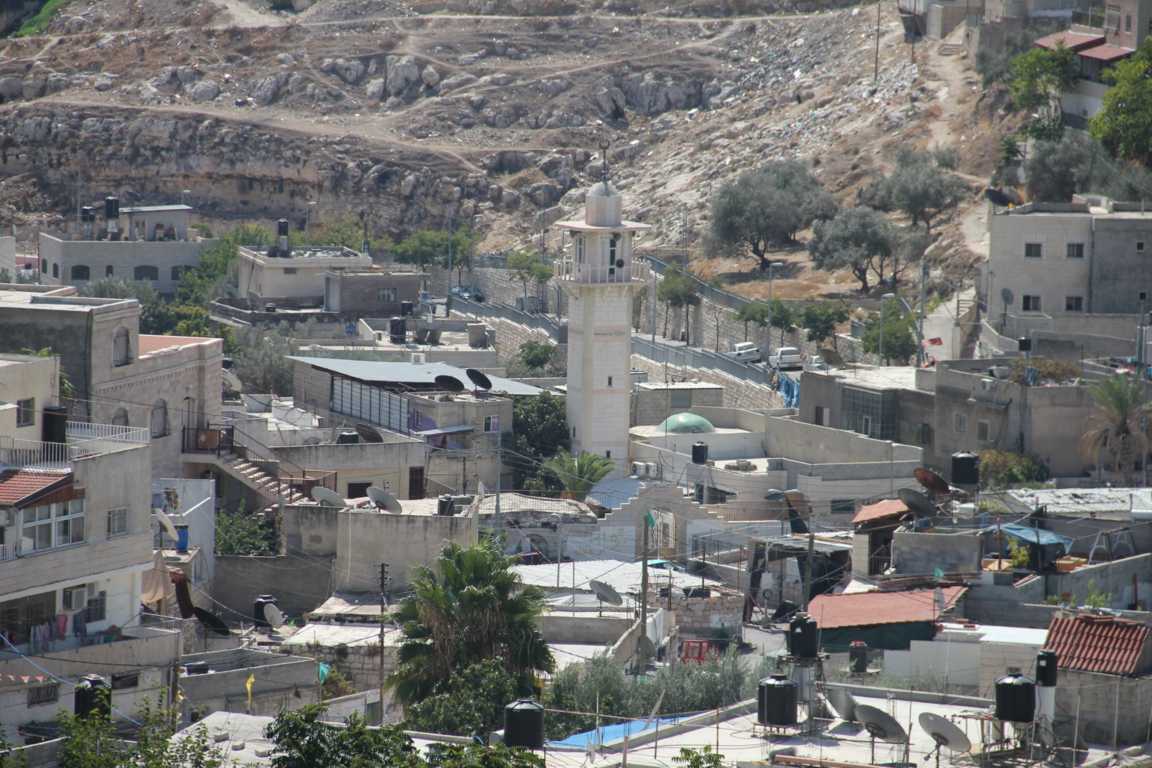 Ein Rogel:
Jos 15,7; 18,16; 2Sam 17,17; 1Kön 1,9
Drachenquelle 
Neh 2,13:
RL
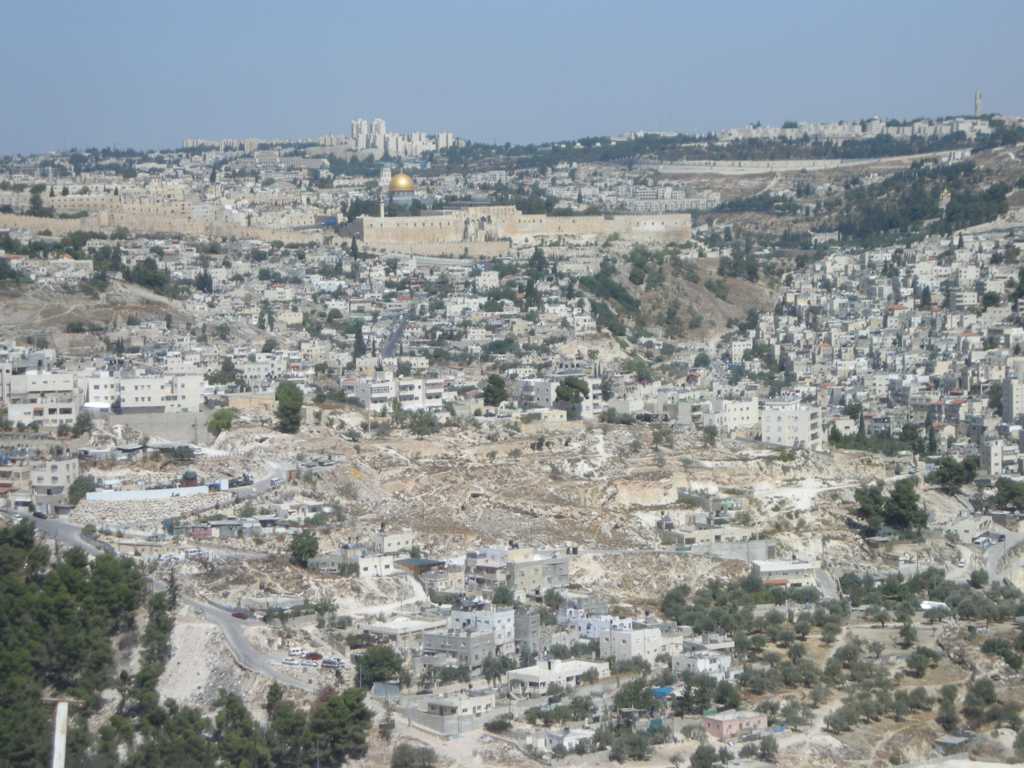 Neh 3,16: [BG2] Nächst ihm besserte aus Nehemia, der Sohn Asbuks, der Oberste des halben Bezirks von Beth-Zur, bis gegenüber den Gräbern Davids und bis zu dem Teich, der angelegt worden war, und bis zu dem Haus der Helden.
2
RL
Neh 3,16: [a] Nächst ihm besserte aus Nehemia, der Sohn Asbuks, der Oberste des halben Bezirks von Beth-Zur, bis gegenüber den Gräbern Davids und bis zu dem Teiche, der angelegt worden war, und bis zu dem Hause der Helden.
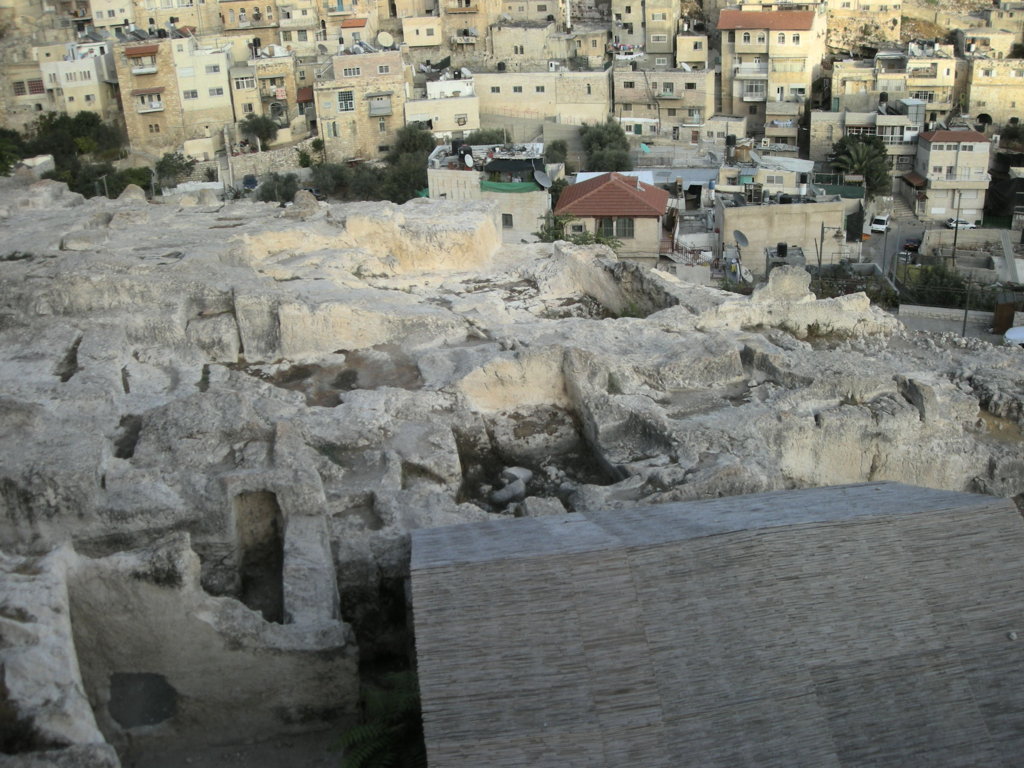 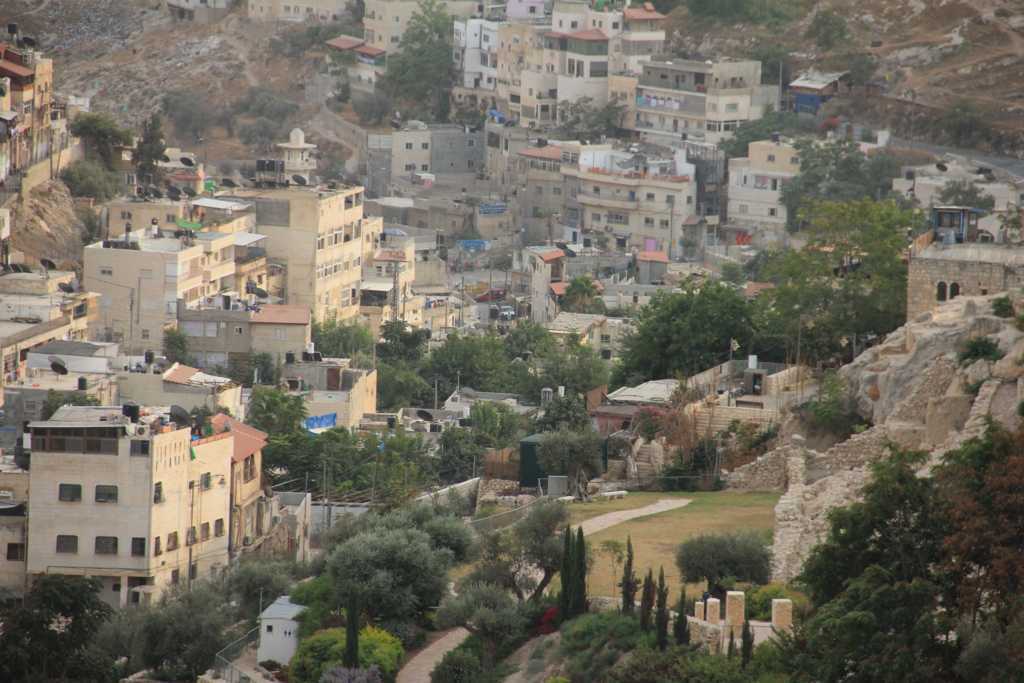 Die Gräber der Könige von Juda
RL
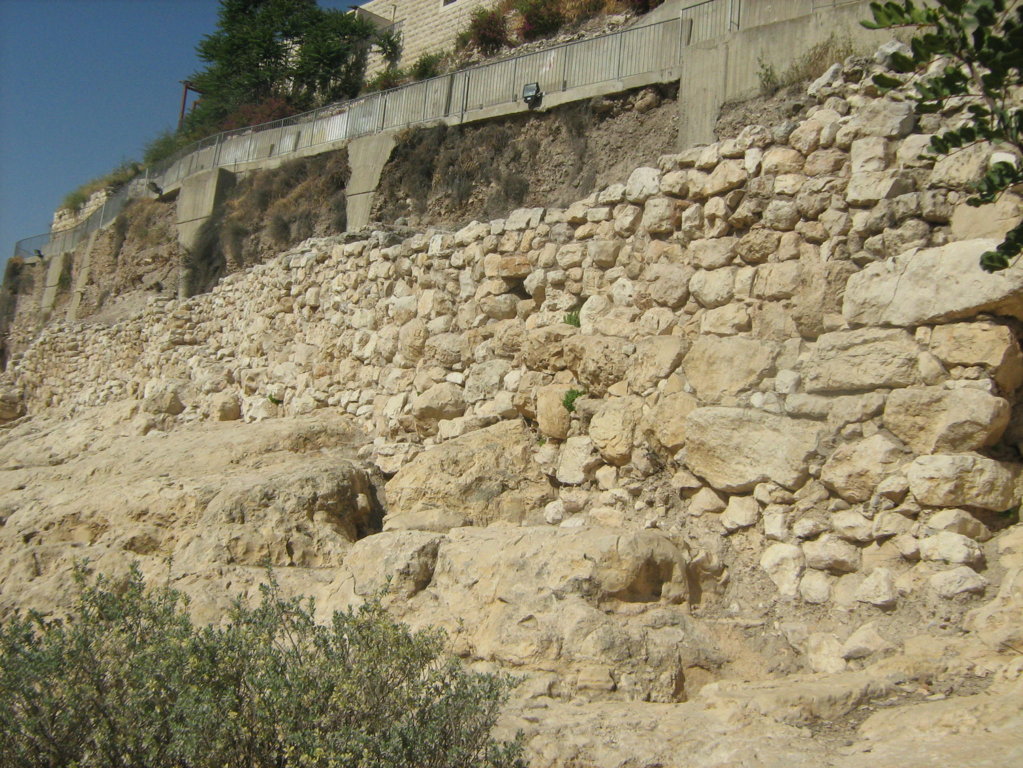 Meiras CC-BY-SA 3.0
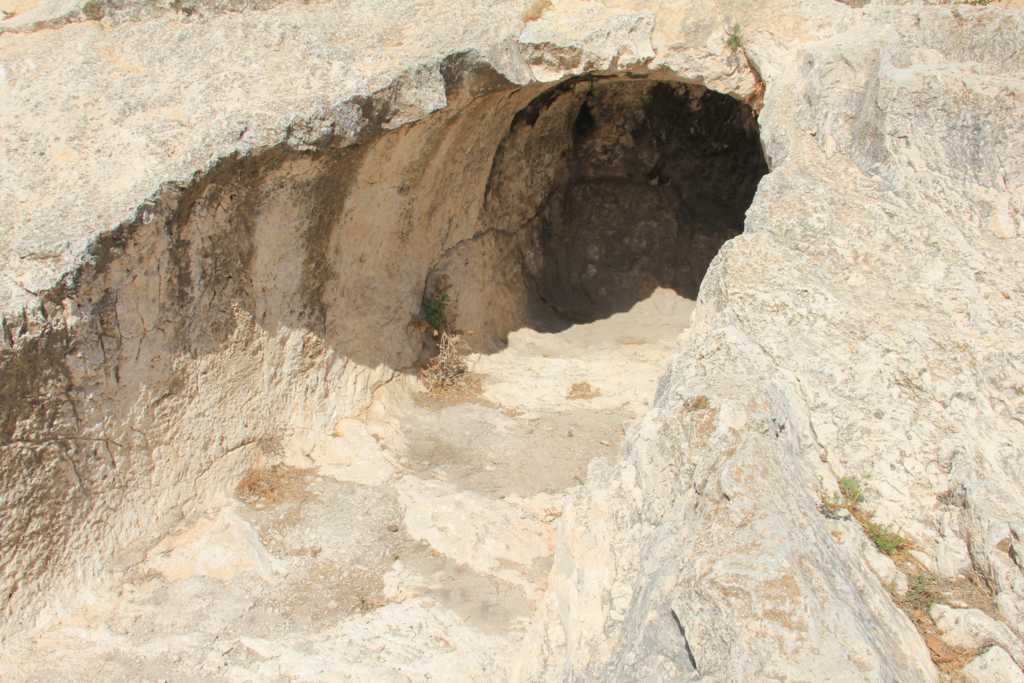 RL
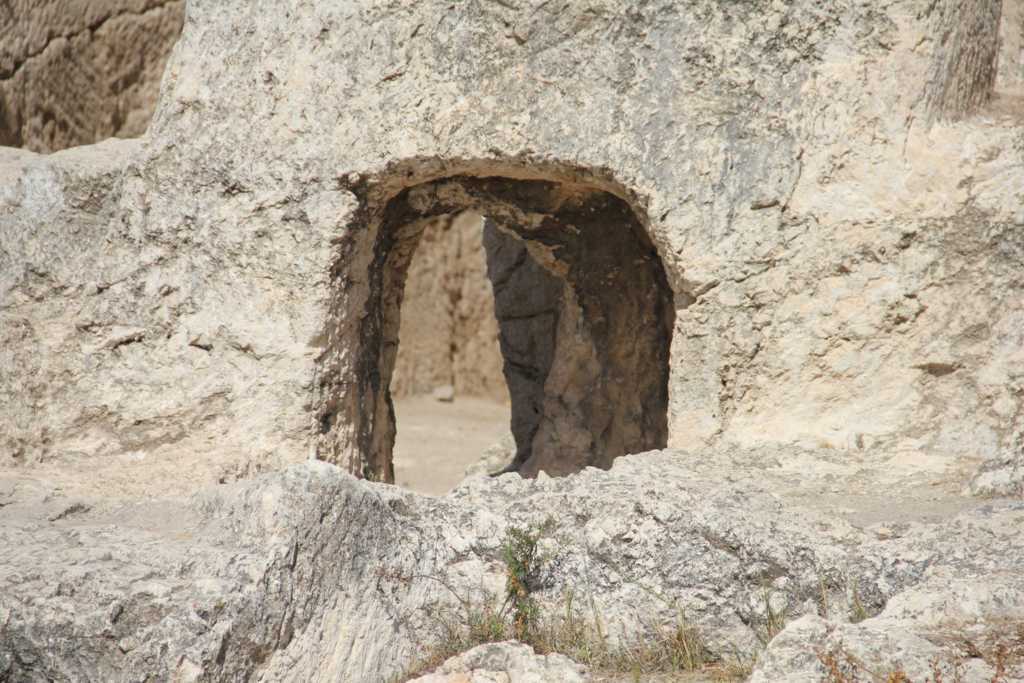 RL
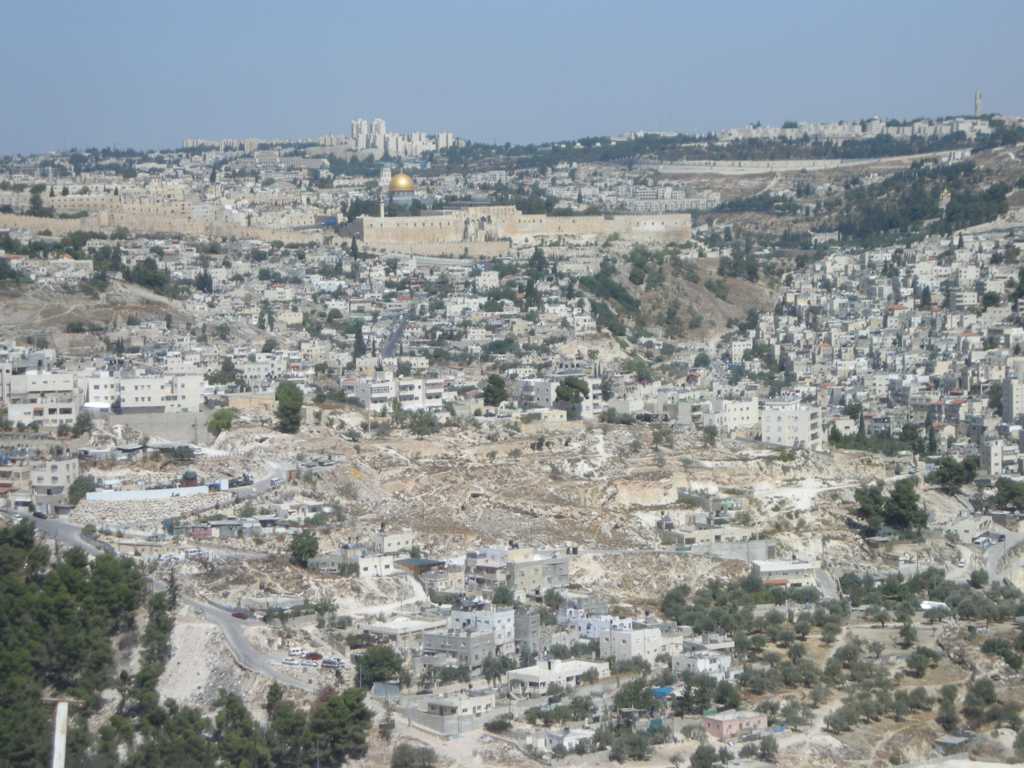 Neh 3,17: [BG3] Nächst ihm besserten aus die Leviten, Rechum, der Sohn Banis. [BG4] Ihm zur Seite besserte aus Haschabja, der Oberste des halben Bezirks von Kehila, für seinen Bezirk.
4
3
2
43
RL
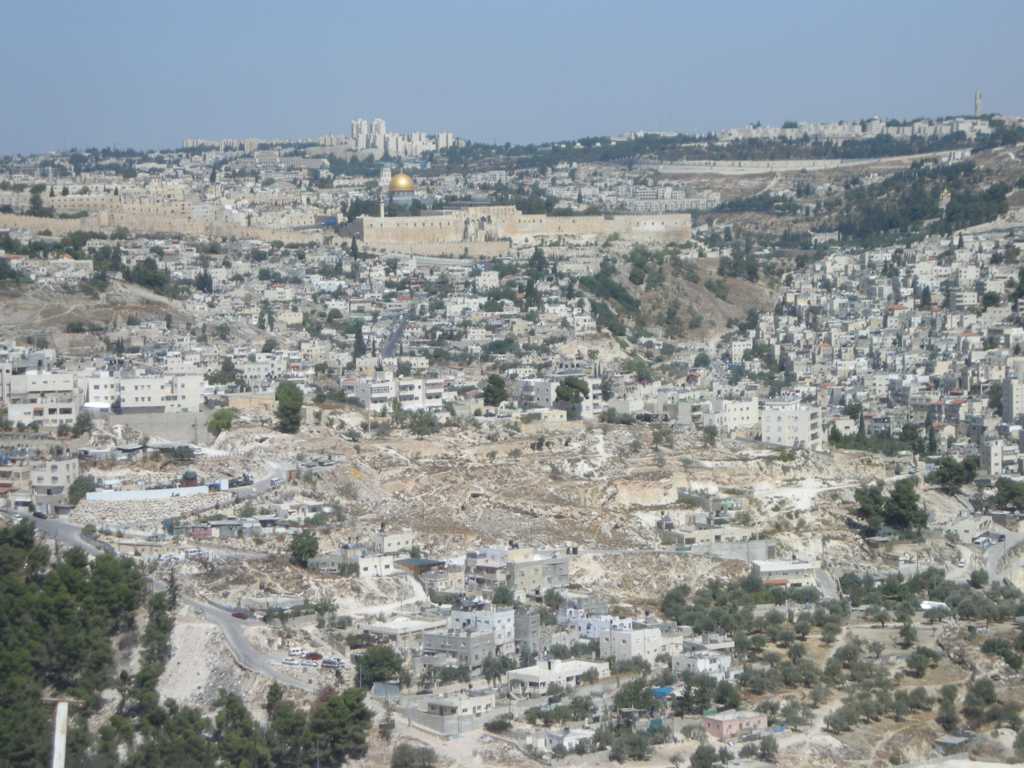 Neh 3,18: [BG5] Nächst ihm besserten aus ihre Brüder, Bawai, der Sohn Henadads, der Oberste des anderen halben Bezirks von Kehila.
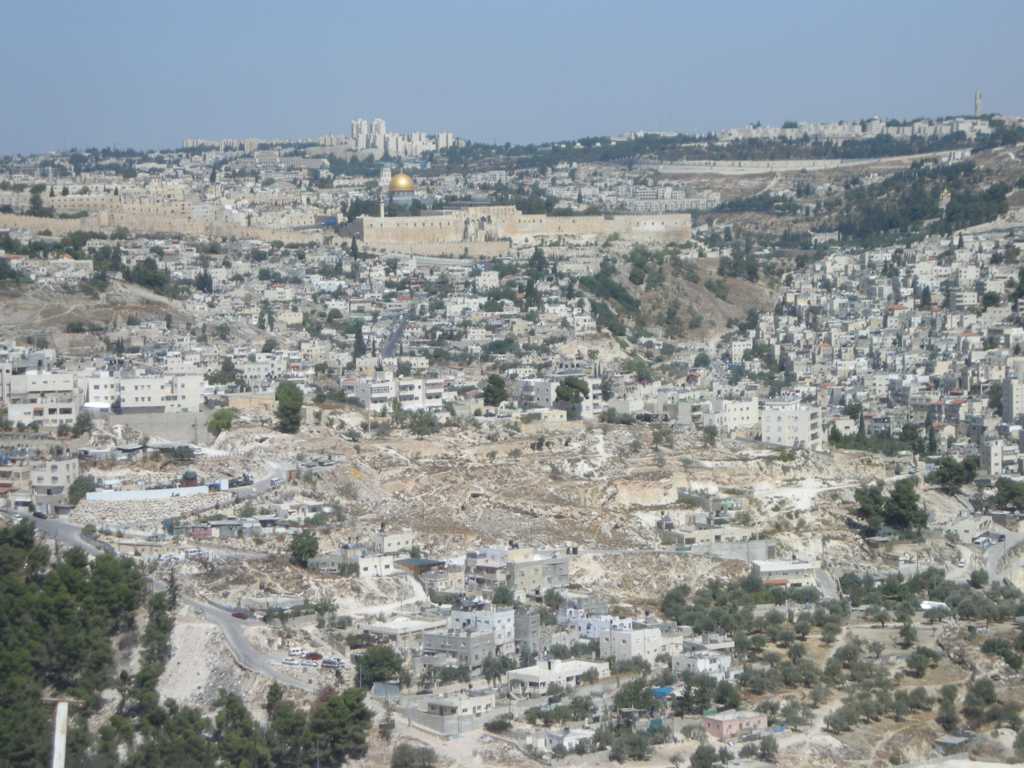 Neh 3,19: [BG6] Und ihm zur Seite besserte Eser, der Sohn Jeschuas, der Oberste von Mizpa, eine andere Strecke aus, gegenüber dem Aufgang zum Zeughaus des Winkels.
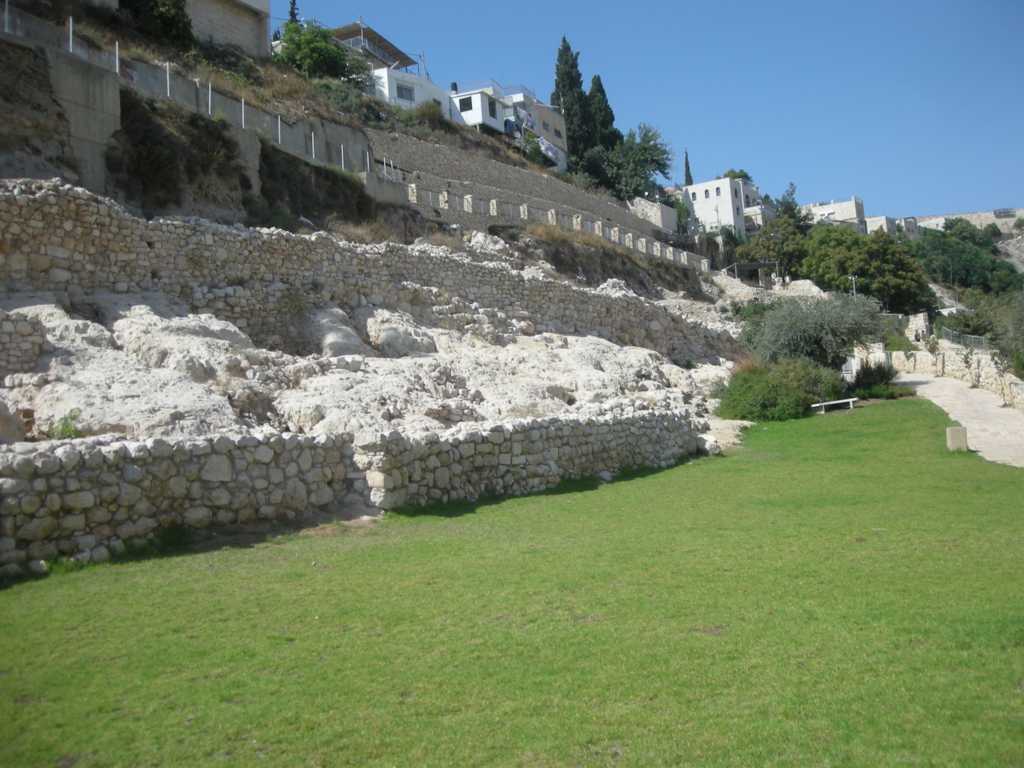 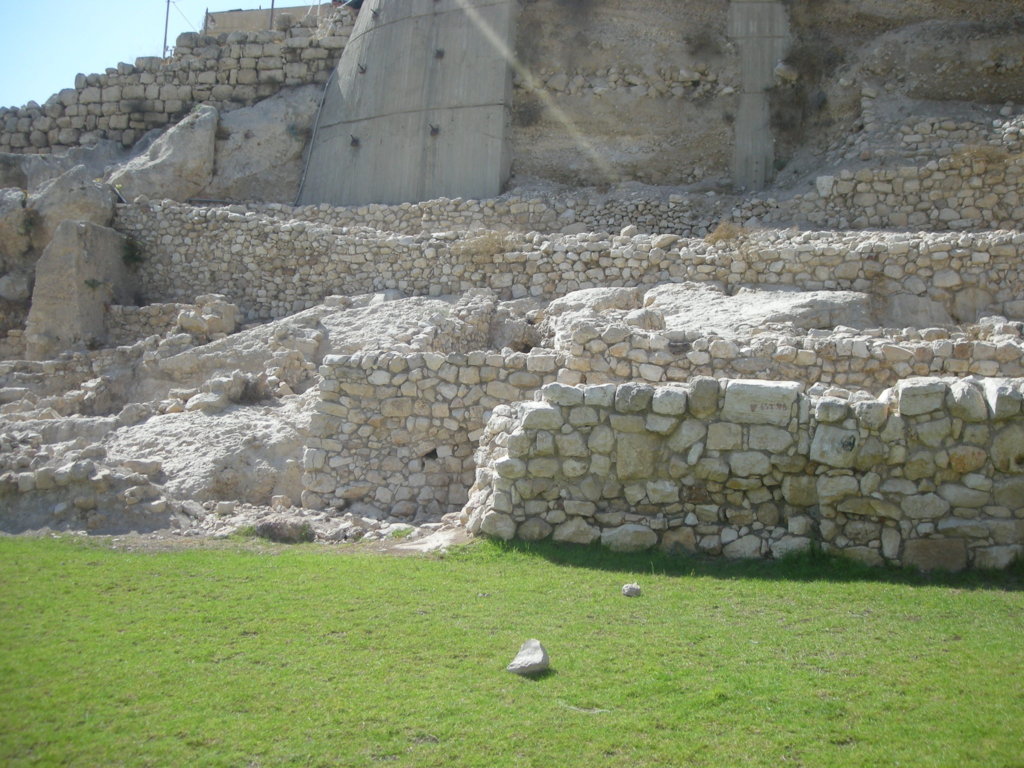 Winkel
Winkel
Winkel
RL
RL
Neh 3,20: [BG7] Nächst ihm besserte Baruk, der Sohn Sabbais, eine andere Strecke eifrig aus, vom Winkel bis zum Eingang des Hauses Eljaschibs, des Hohenpriesters.
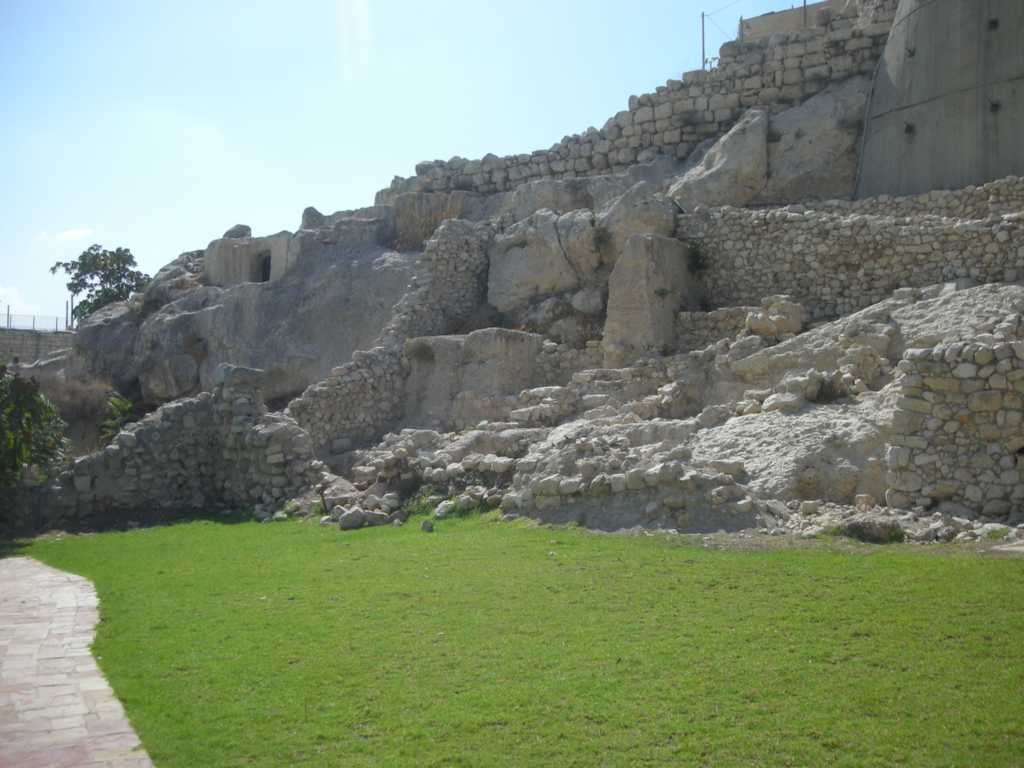 RL
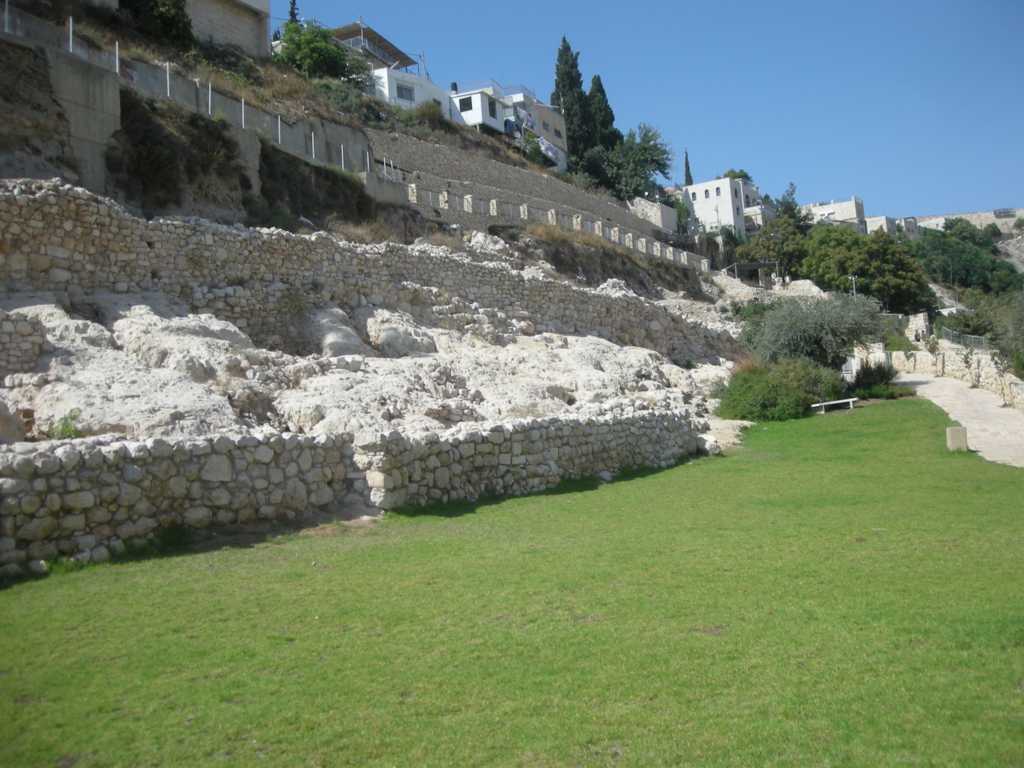 Winkel
Winkel
RL
RL
Neh 3,21: [BG8] Nächst ihm besserte Meremoth, der Sohn Urijas, des Sohnes Hakkoz', eine andere Strecke aus, vom Eingang des Hauses Eljaschibs bis zum Ende des Hauses Eljaschibs.
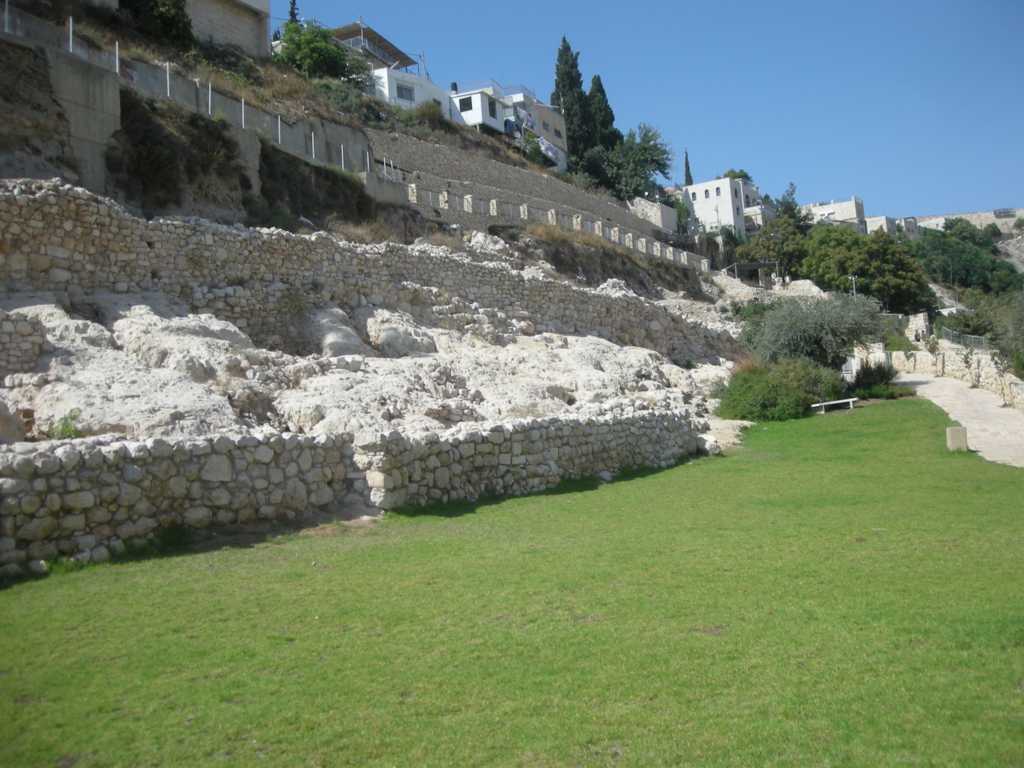 Winkel
Winkel
RL
RL
Neh 3,22: [BG9] Und nächst ihm besserten aus die Priester, die Männer des Jordankreises.
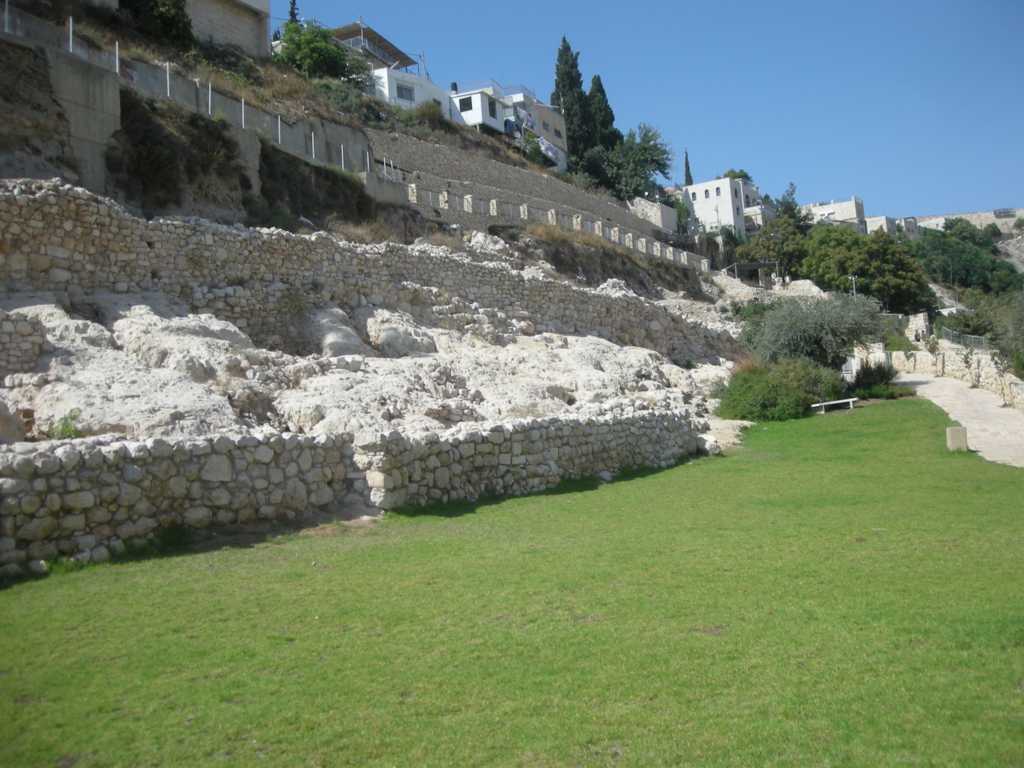 Winkel
Winkel
RL
RL
Neh 3,23: [BG10] Nächst ihnen besserten aus Benjamin und Haschub, ihrem Haus gegenüber. [BG11] Nächst ihnen besserte aus Asarja, der Sohn Maasejas, des Sohnes Ananjas, neben seinem Haus.
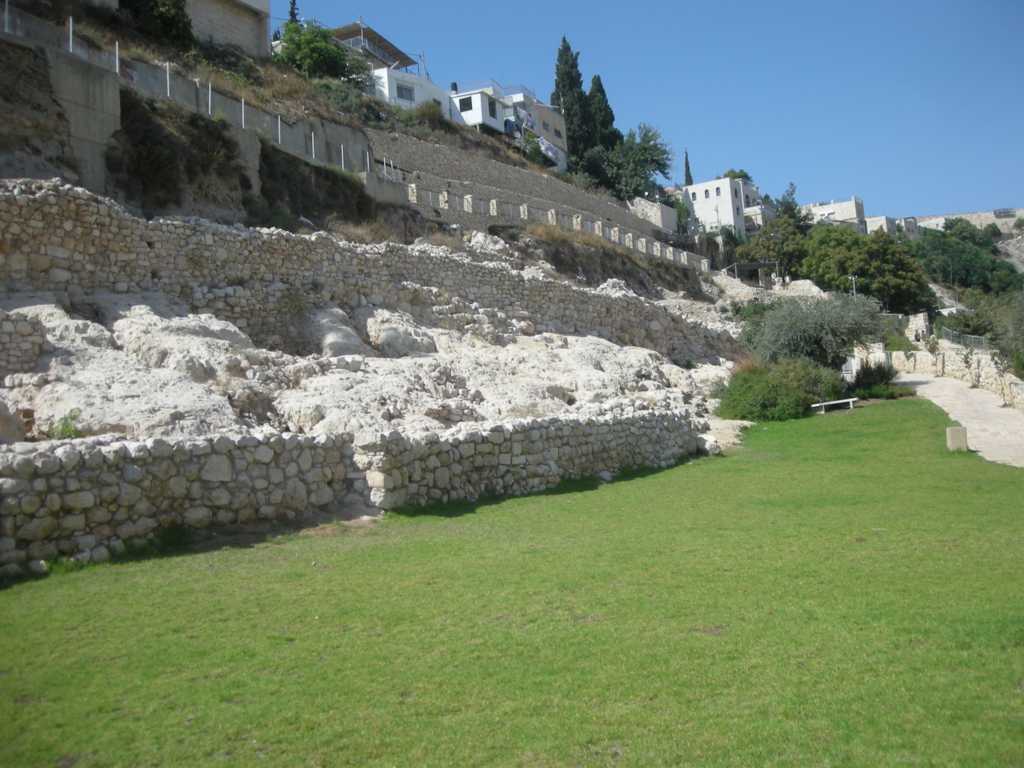 Winkel
Winkel
RL
Neh 3,24: [BG12] Nächst ihm besserte Binnui, der Sohn Henadads, eine andere Strecke aus, vom Haus Asarjas bis an den Winkel und bis an die Ecke.
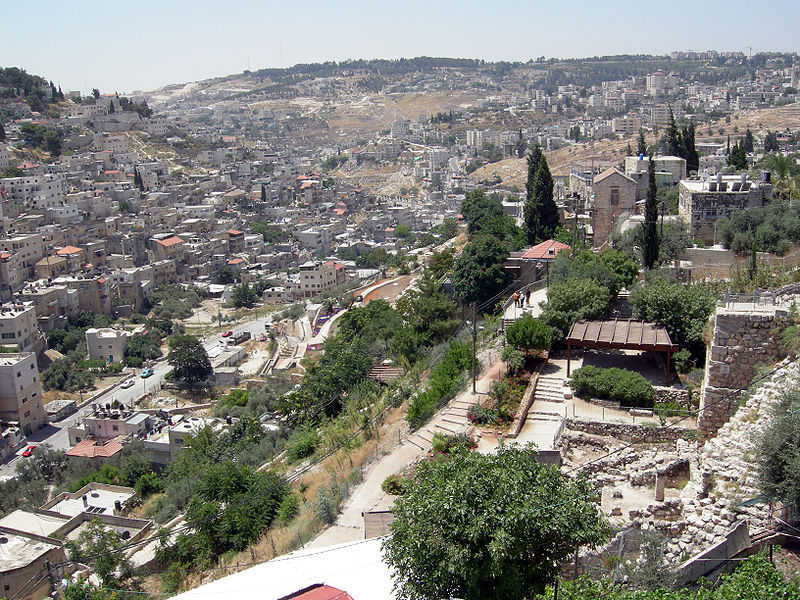 RL
Neh 3,25: [BG13] Palal, der Sohn Usais, besserte aus gegenüber dem Winkel und dem hohen Turm, welcher an dem Haus des Königs vorspringt, der bei dem Gefängnishof ist. [BG14] Nächst ihm Pedaja, der Sohn Parhosch'. -
FB
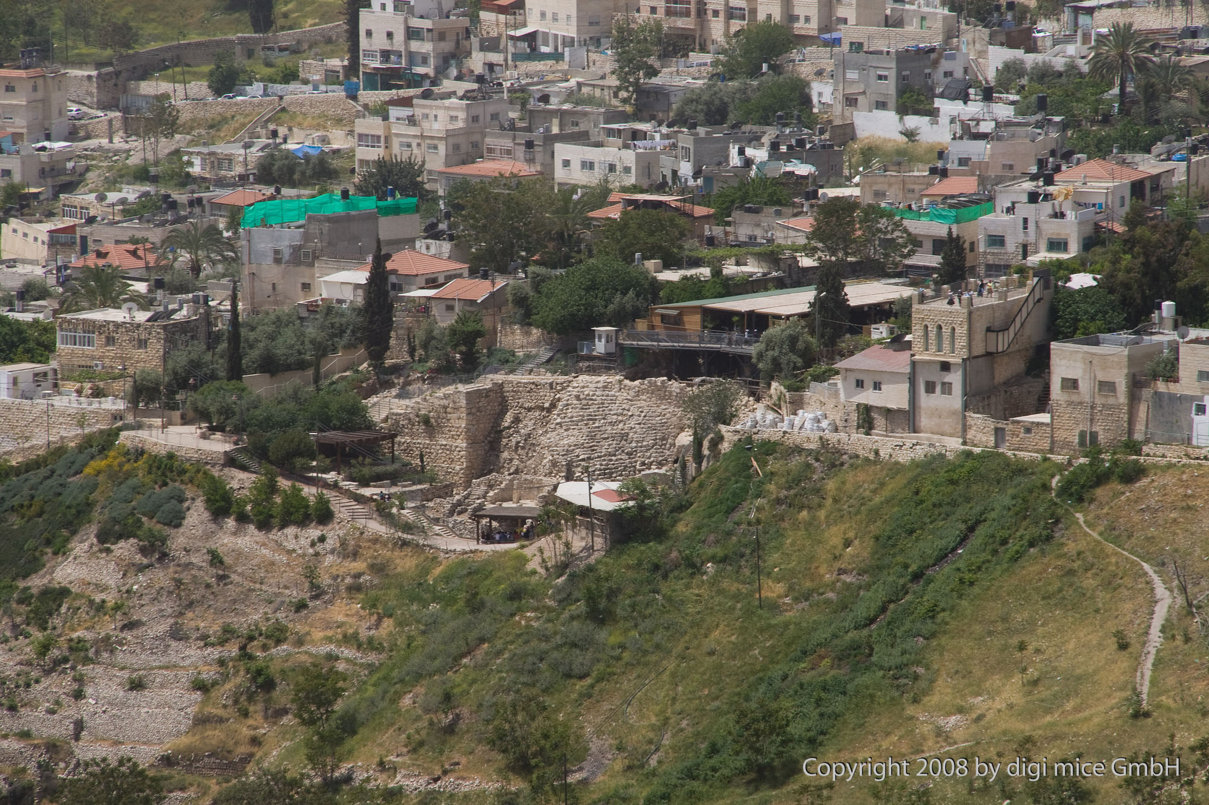 Haus des Königs
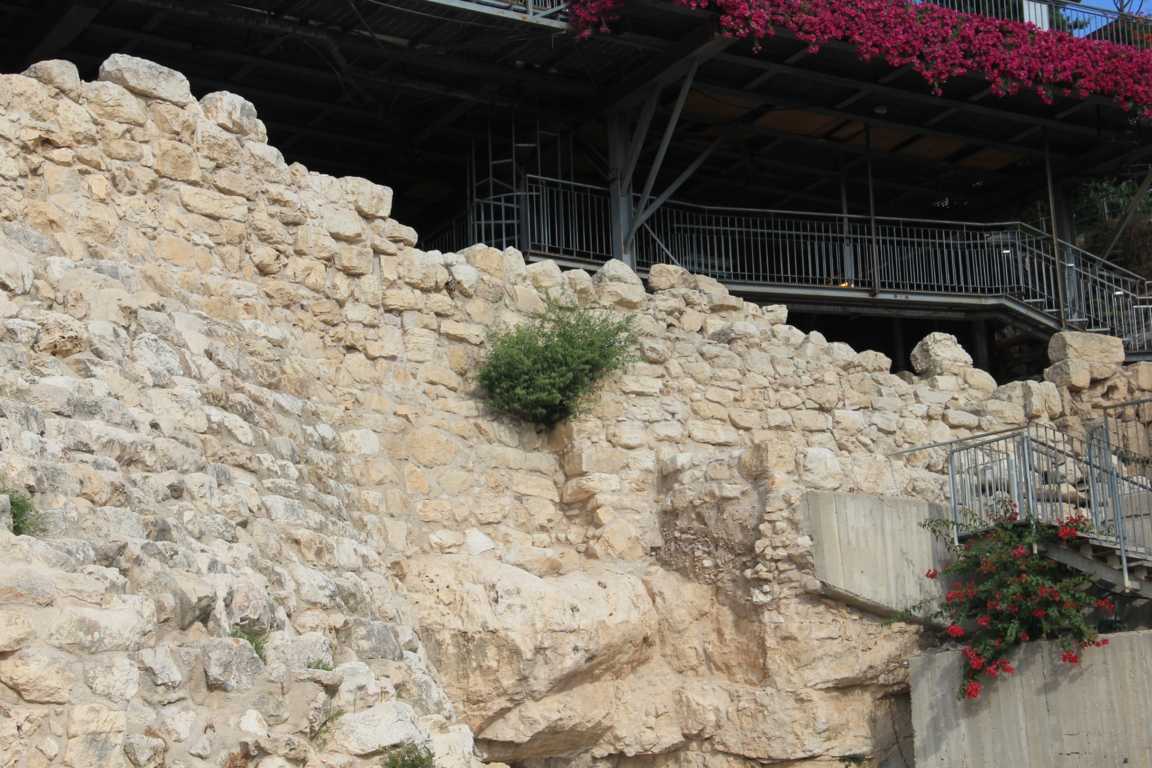 Nehemias Mauer oberhalb des Millos
RL
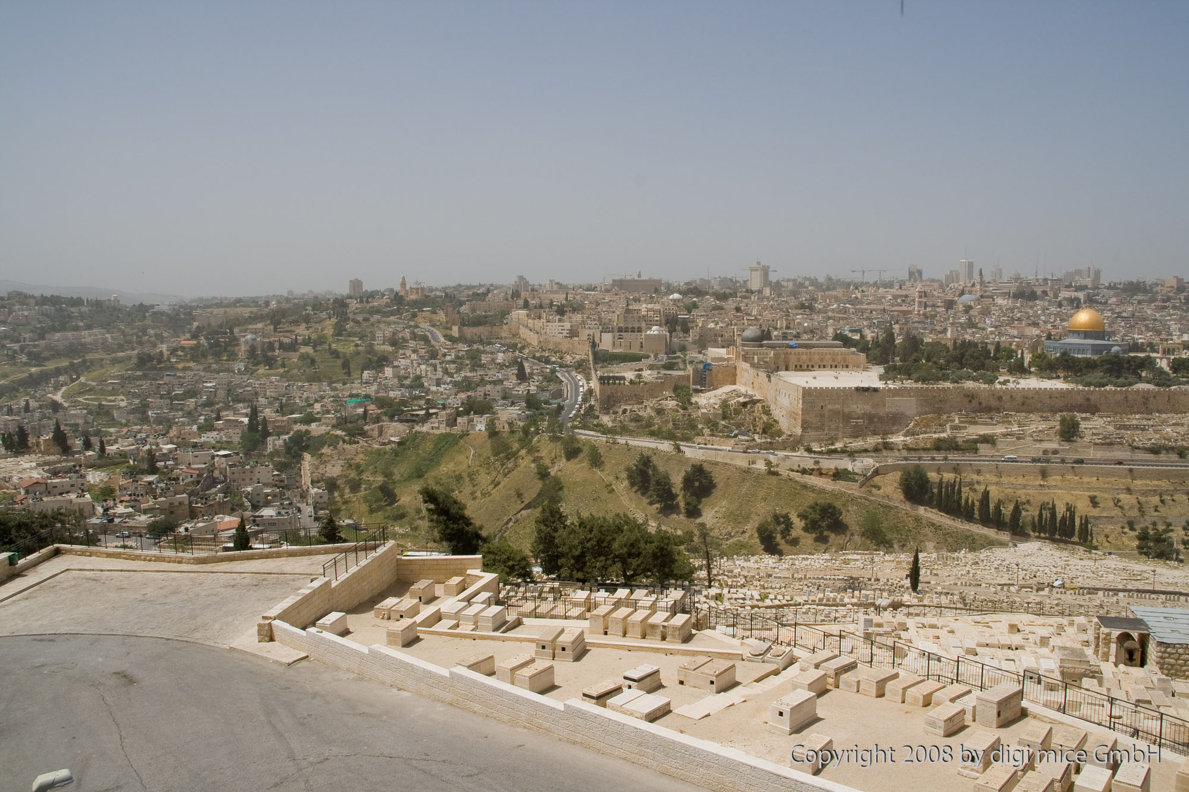 Ophel
Millo / Haus de Königs
RL
Neh 3,26: Und die Nethinim wohnten auf dem Ophel bis gegenüber dem Wassertor nach Osten und dem 
	vorspringenden Turm. -
FB
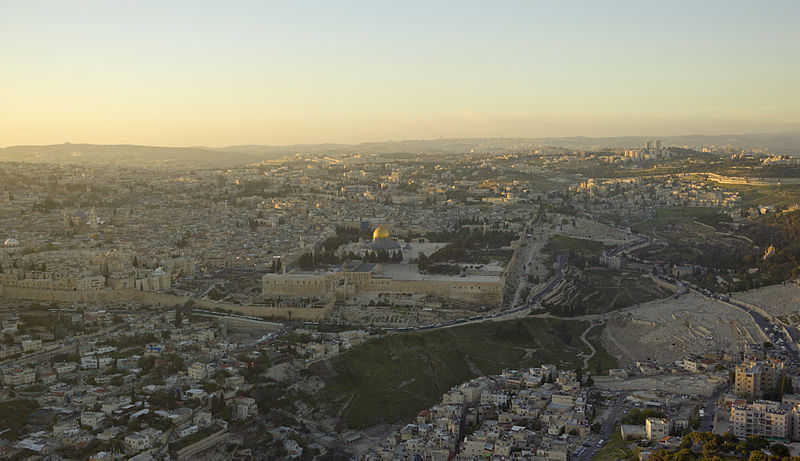 Ophel
Haus d. Königs
Godot13 CC-BY-SA 3.0
Salomos Wassertor: 1015-975 v. Chr.
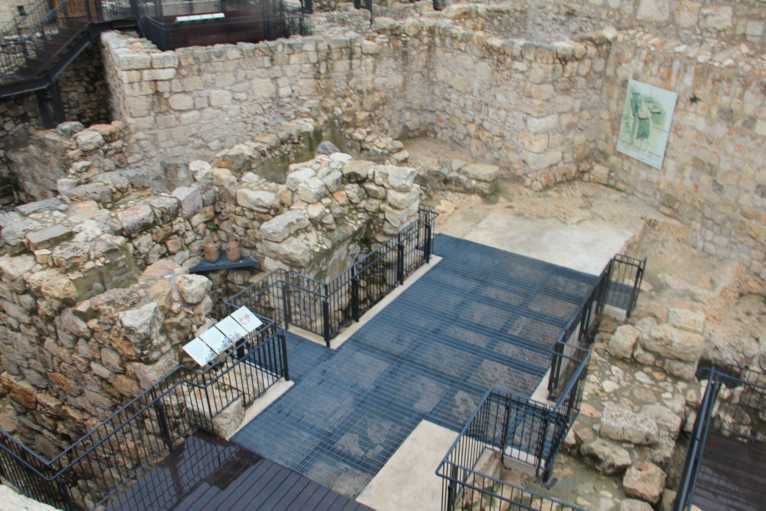 RL
Konsequente biblische Chronologie: Salomo (1016-976)
[Speaker Notes: Eilat Mazar: Discovering the Salomonic Wall in Jerusalem. Jerusalem 2011, S. 109.]
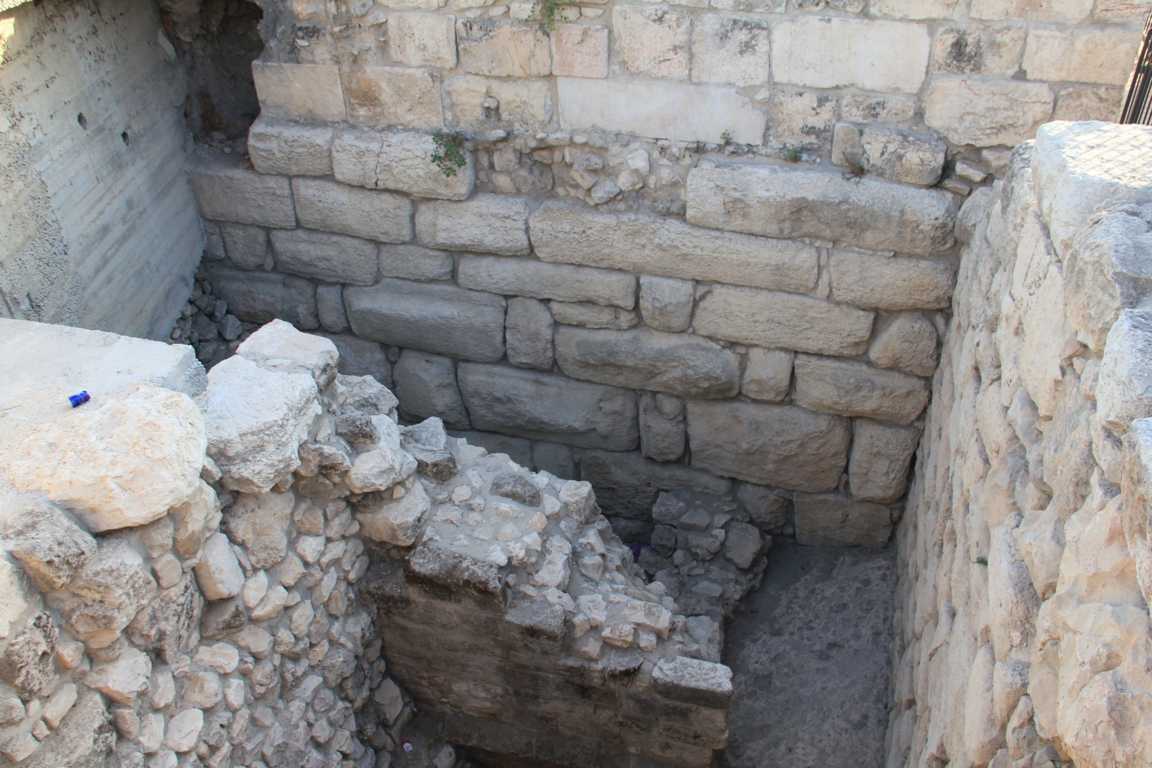 2Chron 26,9
RL
Ussijah: 810-759 v. Chr.
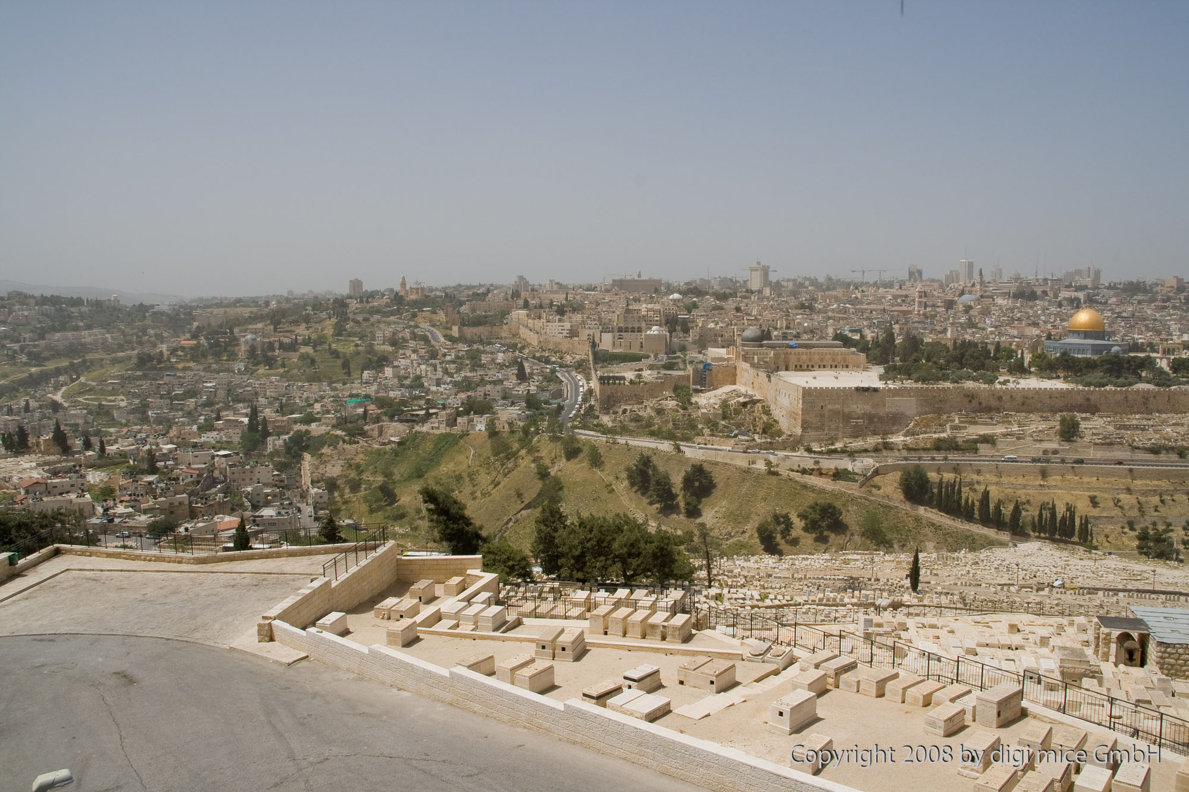 Ophel
Millo / Haus des Königs
RL
Neh 3,27: [BG15] Nächst ihm besserten die Tekoiter eine andere Strecke aus, dem großen vorspringenden Turm gegenüber und bis zur Mauer des Ophel. 
	Vgl. 3,5
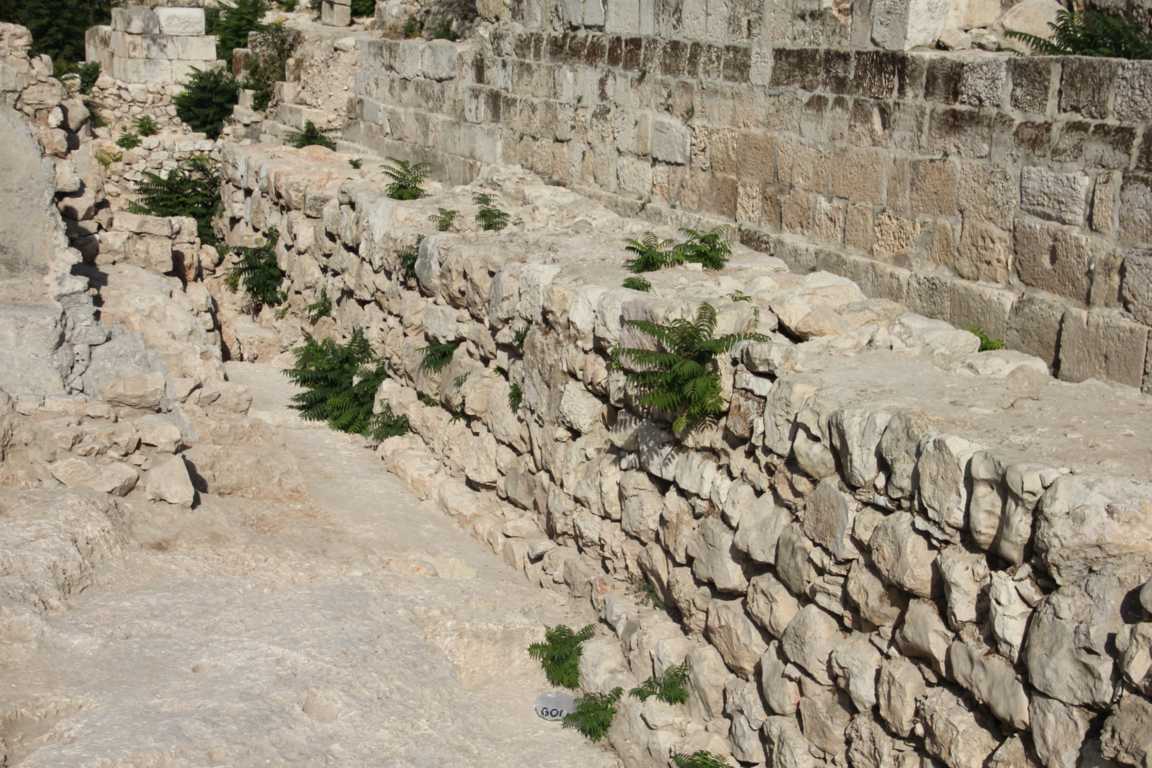 RL
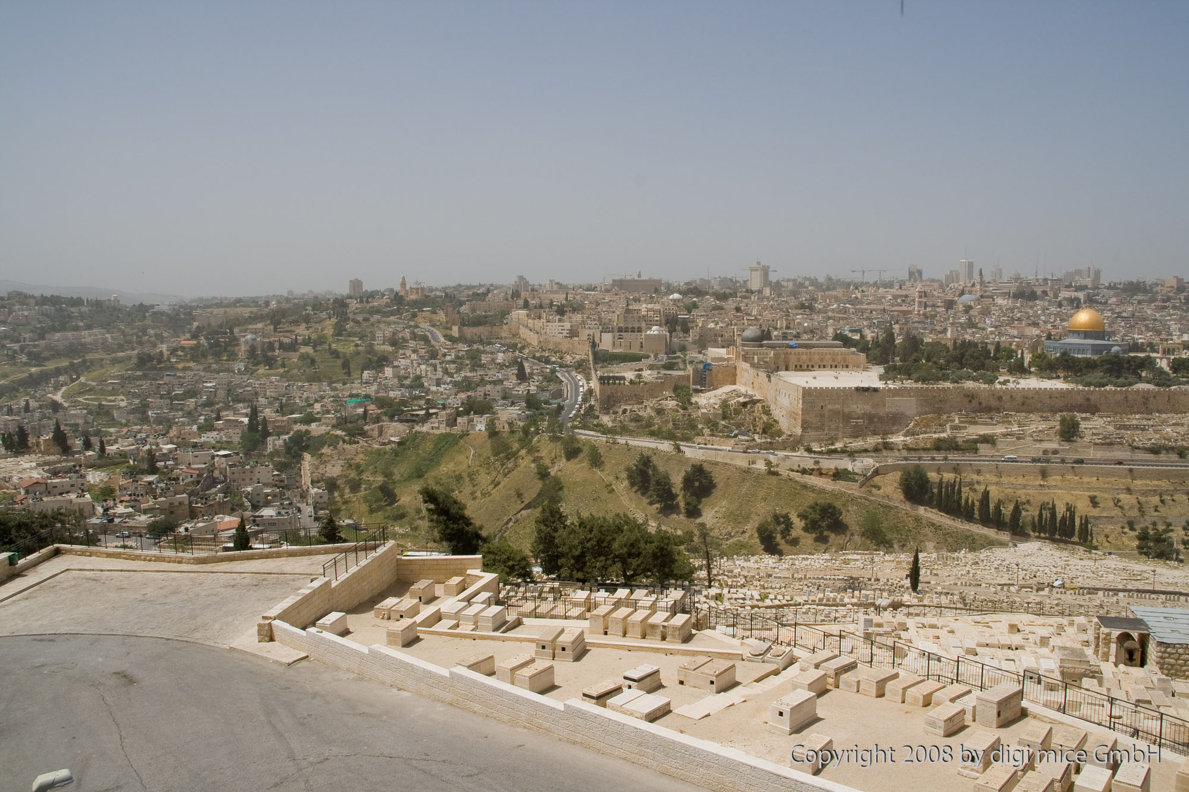 Ophel
Millo / Haus de Königs
3
2
1
Neh 3,29: [BG2] Nächst ihnen besserte aus Zadok, der Sohn Immers, seinem Haus gegenüber. [BG3] Und nächst ihm besserte aus Schemaja, der Sohn Schekanjas, der Hüter des Osttores.
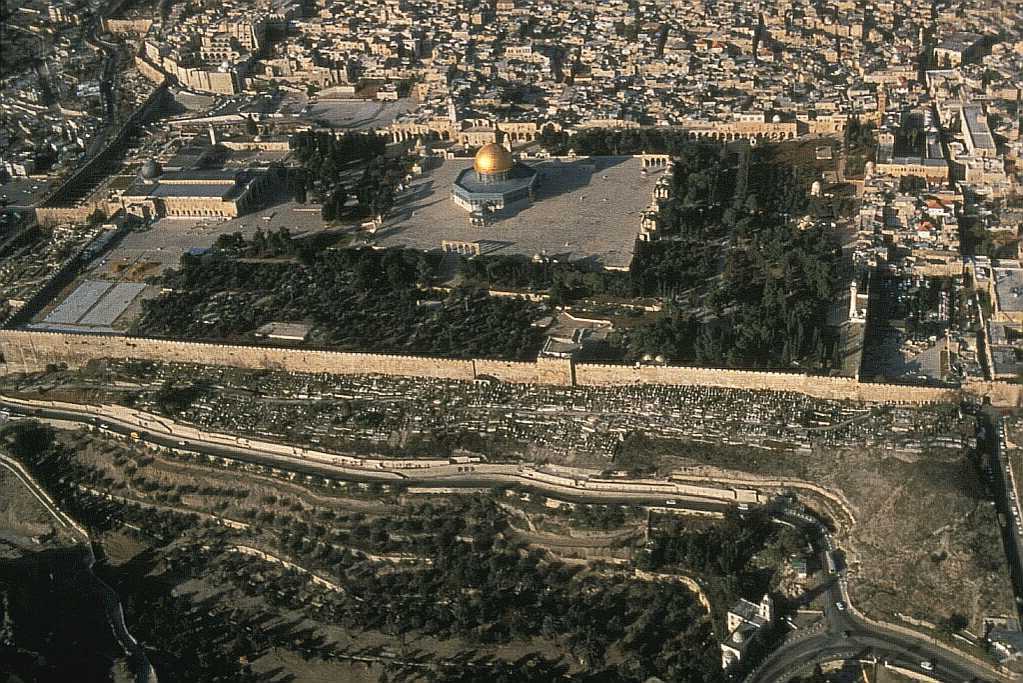 1
2
3
4
5
ASEBA Bollodingen
Neh 3,30: [BG4] Nächst ihm besserten Hananja, der Sohn Schelemjas, und Hanun, der sechste Sohn Zalaphs, eine andere Strecke aus. [BG5] Nächst ihm besserte aus Meschullam, der Sohn Berekjas, seiner Zelle gegenüber.
FB
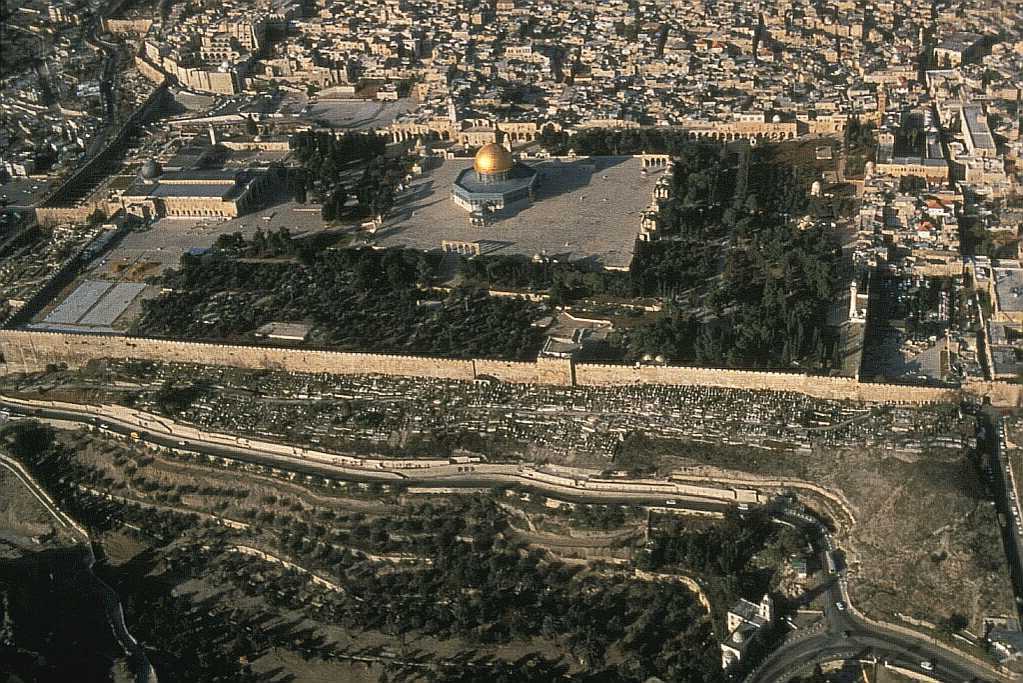 1
2
3
4
5
6
ASEBA Bollodingen
Neh 3,31: [BG6] Nächst ihm besserte aus Malkija, von den Goldschmieden, bis an das Haus der Nethinim und der Krämer, dem Tor Miphkad gegenüber und bis an das Obergemach der Ecke.
FB
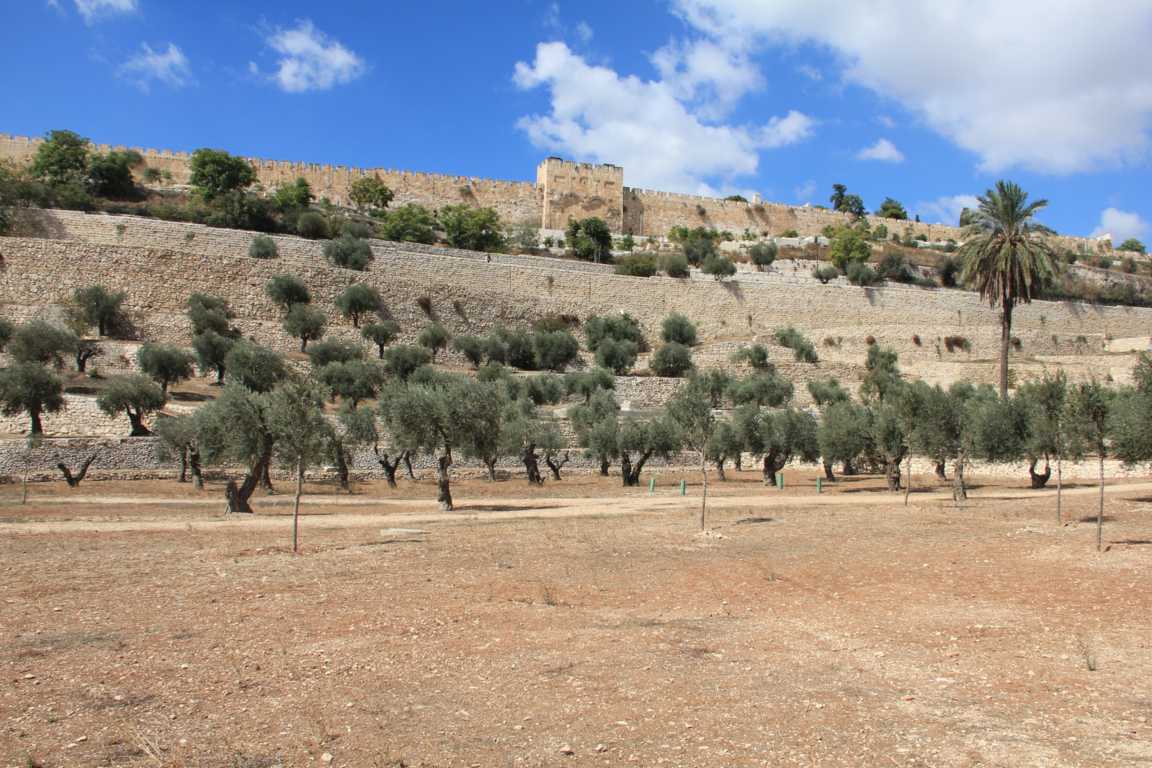 RL
ASEBA Bollodingen
Der Sündebock (3Mo 16) wurde am Jom Kippur durch das Osttor 
und durch das Tor Miphkad (= Tor der Vergeltung) durchs Kidrontal 
zum Ölberg geführt. Dasselbe gilt für die rote junge Kuh (4Mo 19).
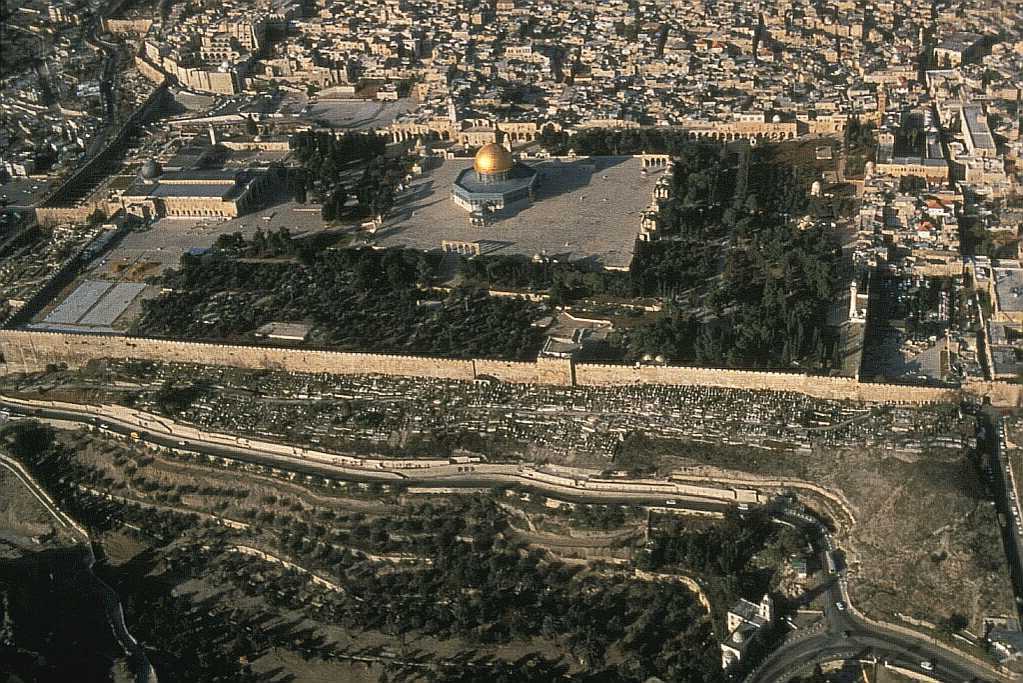 7
1
2
3
4
6
ASEBA Bollodingen
Neh 3,32: [BG7] Und zwischen dem Obergemach der Ecke und dem Schaftor besserten die Goldschmiede und die Krämer aus.
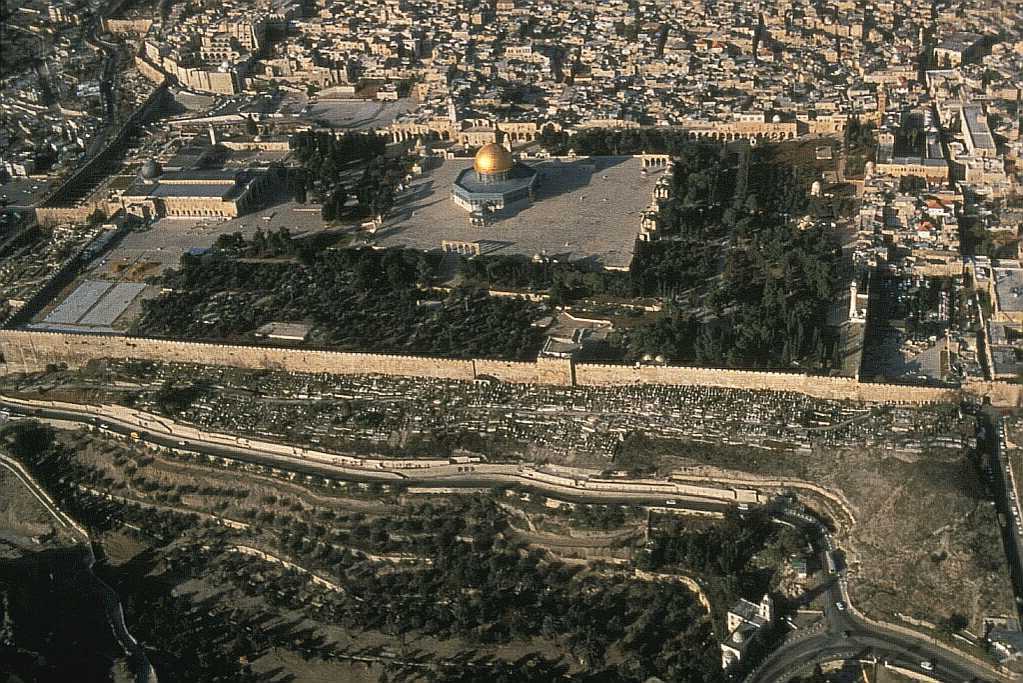 Tor der alten Mauer
Fischtor
Tor Ephraim
Schaftor
Gefängnistor
Warren 1866
7
1
2
3
4
6
ASEBA Bollodingen
Neh 3,32: und an dem Tor Ephraim und dem Tor der alten Mauer und dem Fischtor und dem Turm Hananeel und dem Turm Mea vorüber und bis an das Schaftor; und sie blieben beim Gefängnistor stehen.
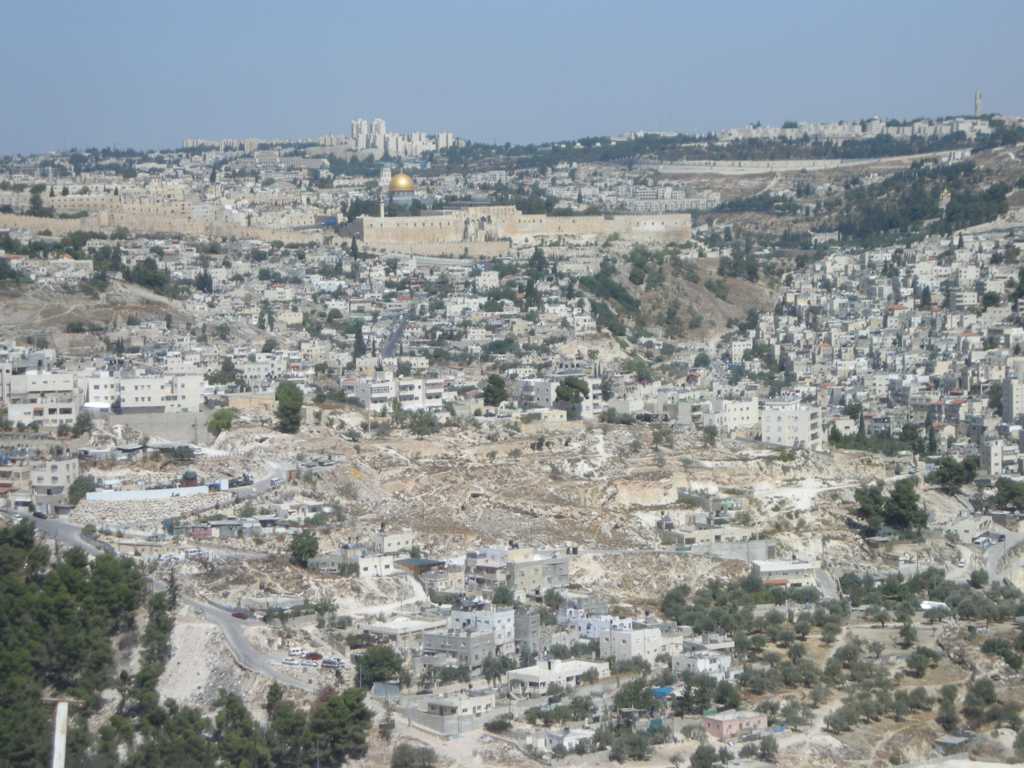 43
Der 1. Chor in Südrichtung:
Neh 12,31-37.40
RL
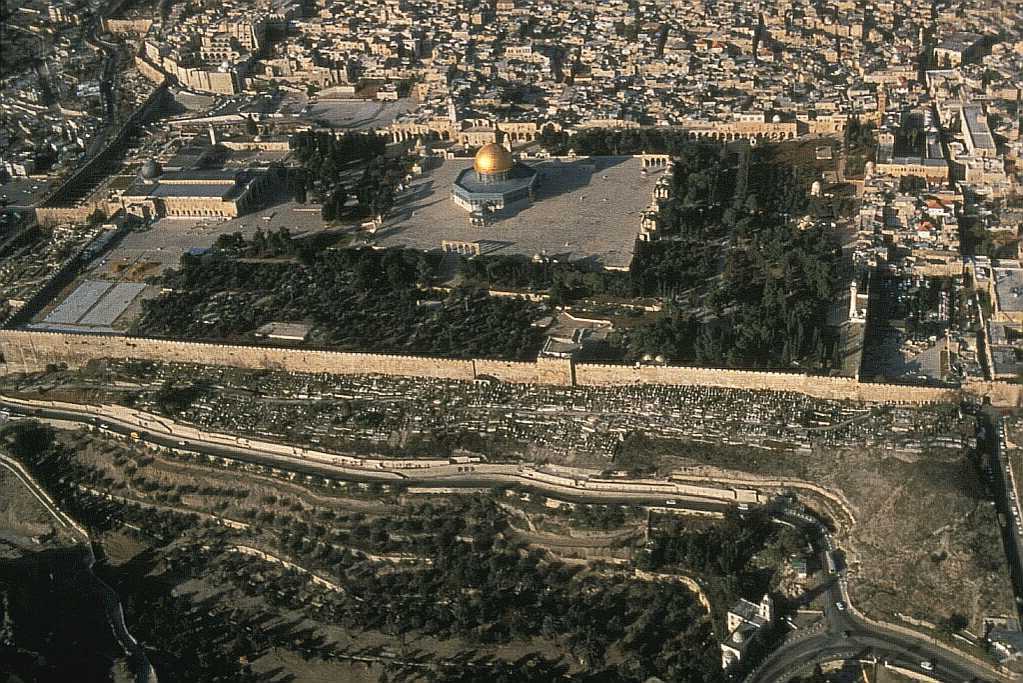 Tor Ephraim
Ofenturm
Fischtor
Tor der alten Mauer
Schaftor
Gefängnistor
Warren 1866
7
1
2
3
4
6
ASEBA Bollodingen
Neh 12,38-40: Nehemias Dankchor II in Nordrichtung
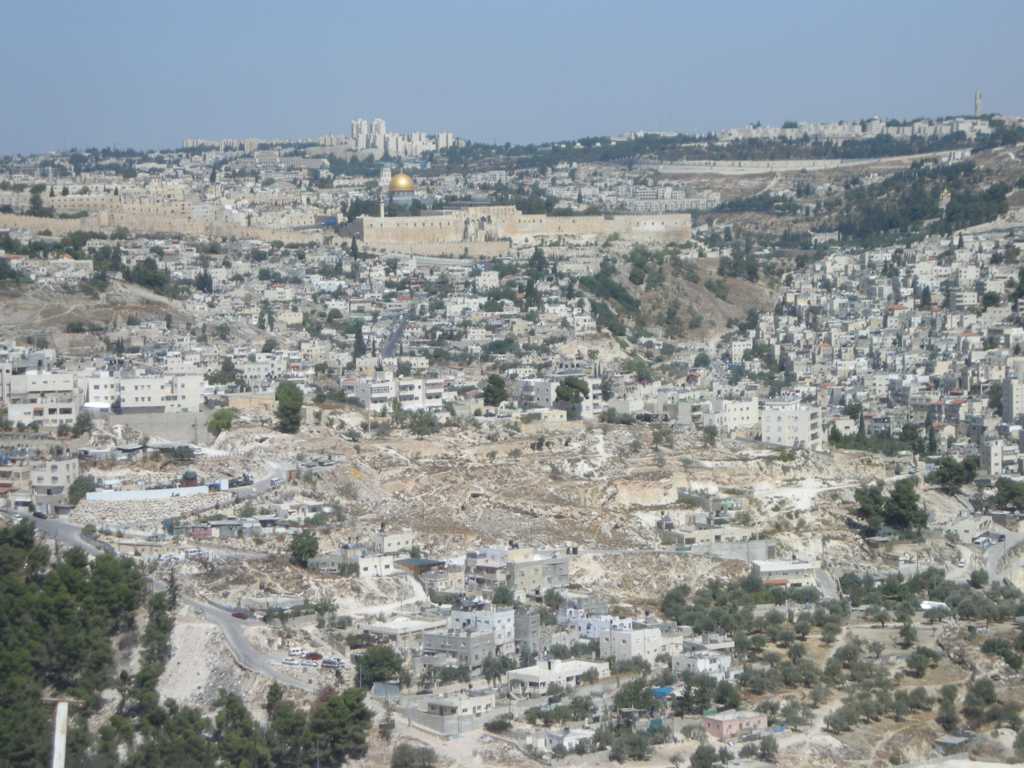 43
Nehemias Erkundigungsritt
Neh 2,14-15
RL
Literatur
Leen & Kathleen Ritmeyer: Jerusalem in the Time of Nehemiah, Jerusalem 2005.
Leen Ritmeyer: The Temple and the Rock, Harrogate  1996.
Eilat Mazar: Discovering the Salomonic Wall in Jerusalem, A Remarkable Archaeological Adventure, Jerusalem 2011.
Ahron Horowitz: City of David, The Story of Ancient Jerusalem, Jerusalem 2009.
Quellen und Bildlizenzen
GNU = GNU 1.2 or later 

Genaue Information zur Lizenz GNU FDL:
http://en.wikipedia.org/wiki/Wikipedia:Text of_the_GNU_Free_Documentation_License
CCA
Genaue Information zur Lizenz Creative Commons (CC):
http://en.wikipedia.org/wiki/Creative_Commons
FB = Freies Bild (public domain)US = Freies Bild der USA (public domain)Matthias Hempel, Bild8ungs- und Kulturzentrum DE-ReichenbachASEBA, CH-BollodingenRL = Roger LiebiBilder ohne Nachweis = Bilder von Roger LiebiBibelzitate: Elberfelder 1905 (leicht überarbeitet von RL)